CC3D Workshop 2.2: Implementing the Viral Infection Model in CC3D—Part 2: Creating Virus Field, Diffusion and Diffusion Solvers
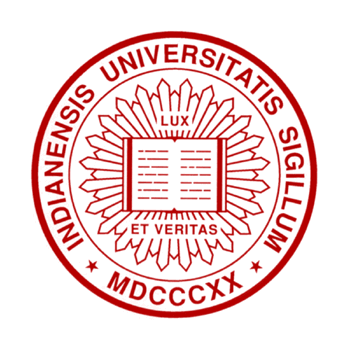 Josua Aponte-Serrano
Dept. of Intelligent Systems Engineering 
and Biocomplexity Institute
Indiana University 
Bloomington, IN 47408
USA
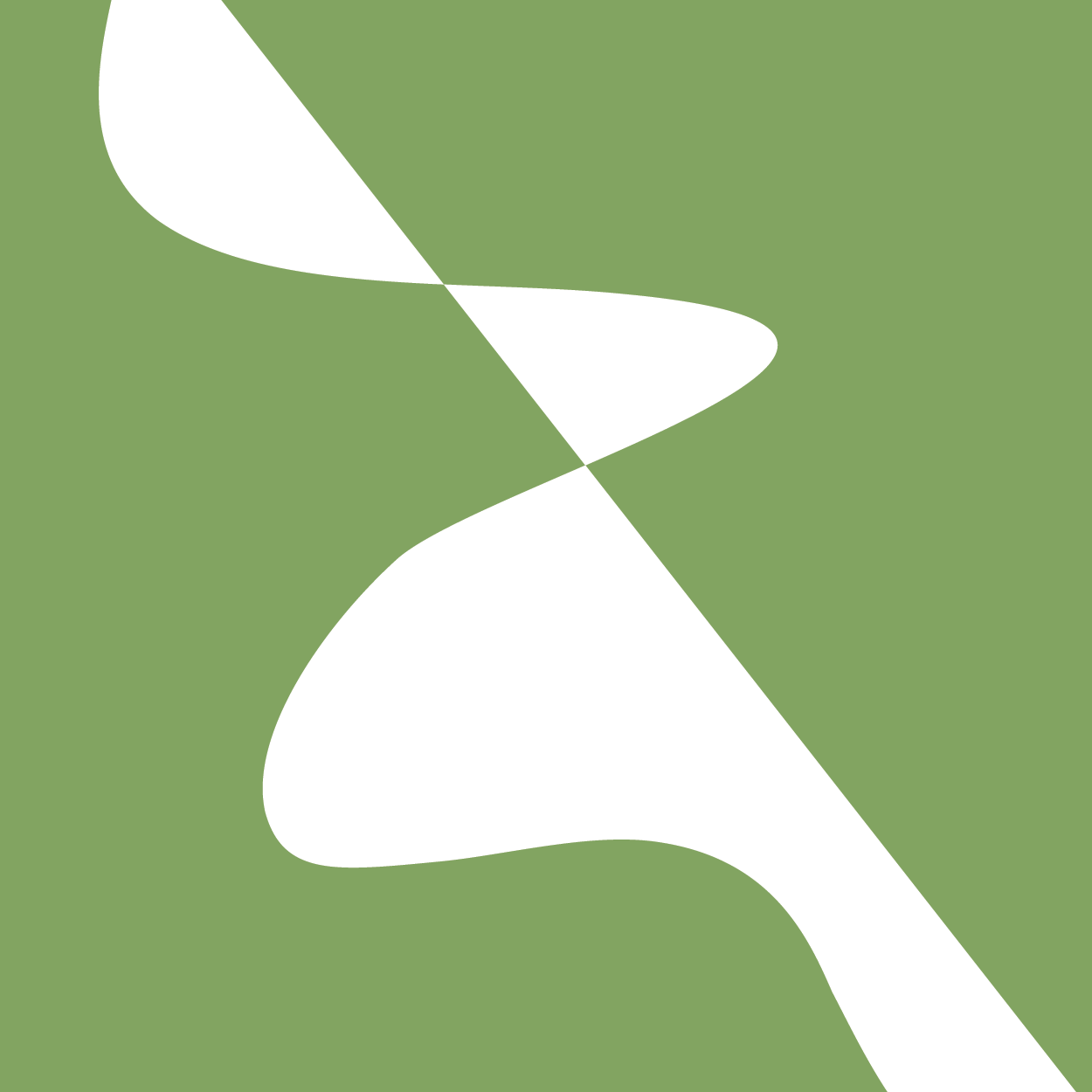 Screensharing and microphones have been disabled for participants in the main session—they are available in breakout rooms
Please submit questions/concerns/suggestions via zoom chat
User support will be available in zoom breakout rooms
Workshop will be live-streamed, recorded and distributed
Please also join the workshop slack channel at  https://join.slack.com/t/multiscalemod-ags3330/shared_invite/zt-g0up1lz7-z5XGFC73UZk1j3BPeW7RVA

Funding Sources: NIH U24 EB028887, NIH R01 GM122424, NIH R01 GM123032, NIH P41 GM109824, NSF 1720625 and nanoHUB
Download Simulation Scripts
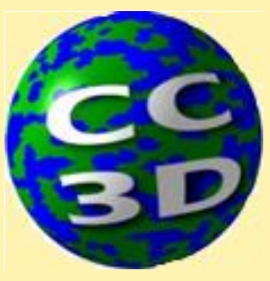 Versions of the different projects we will be working during the following modules are available in Google Drive:
https://drive.google.com/drive/folders/1xzAsdpc7LK3Yhjr-Yx0-KWhHzVUIoT15?usp=sharing
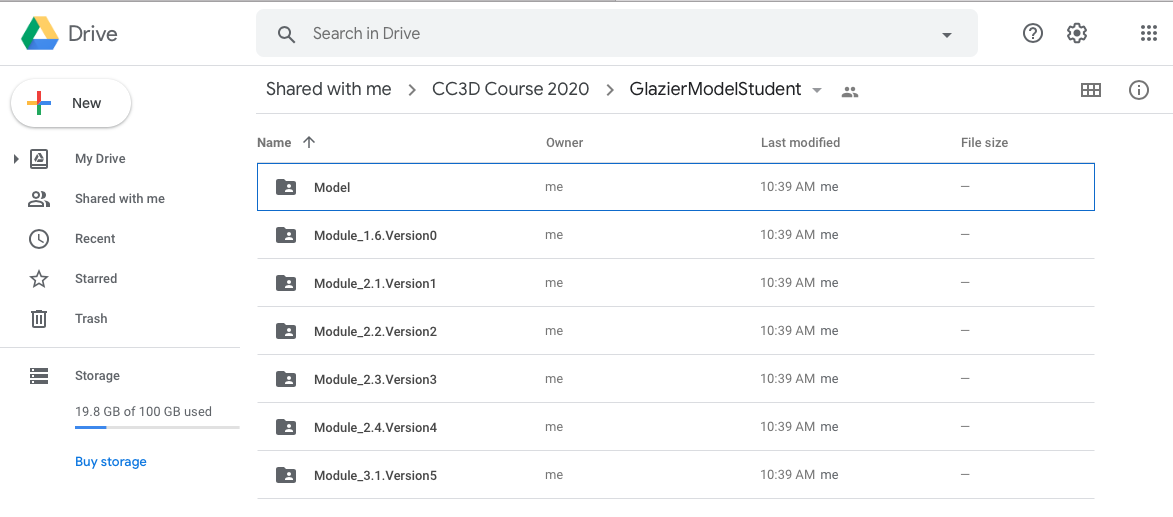 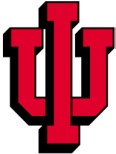 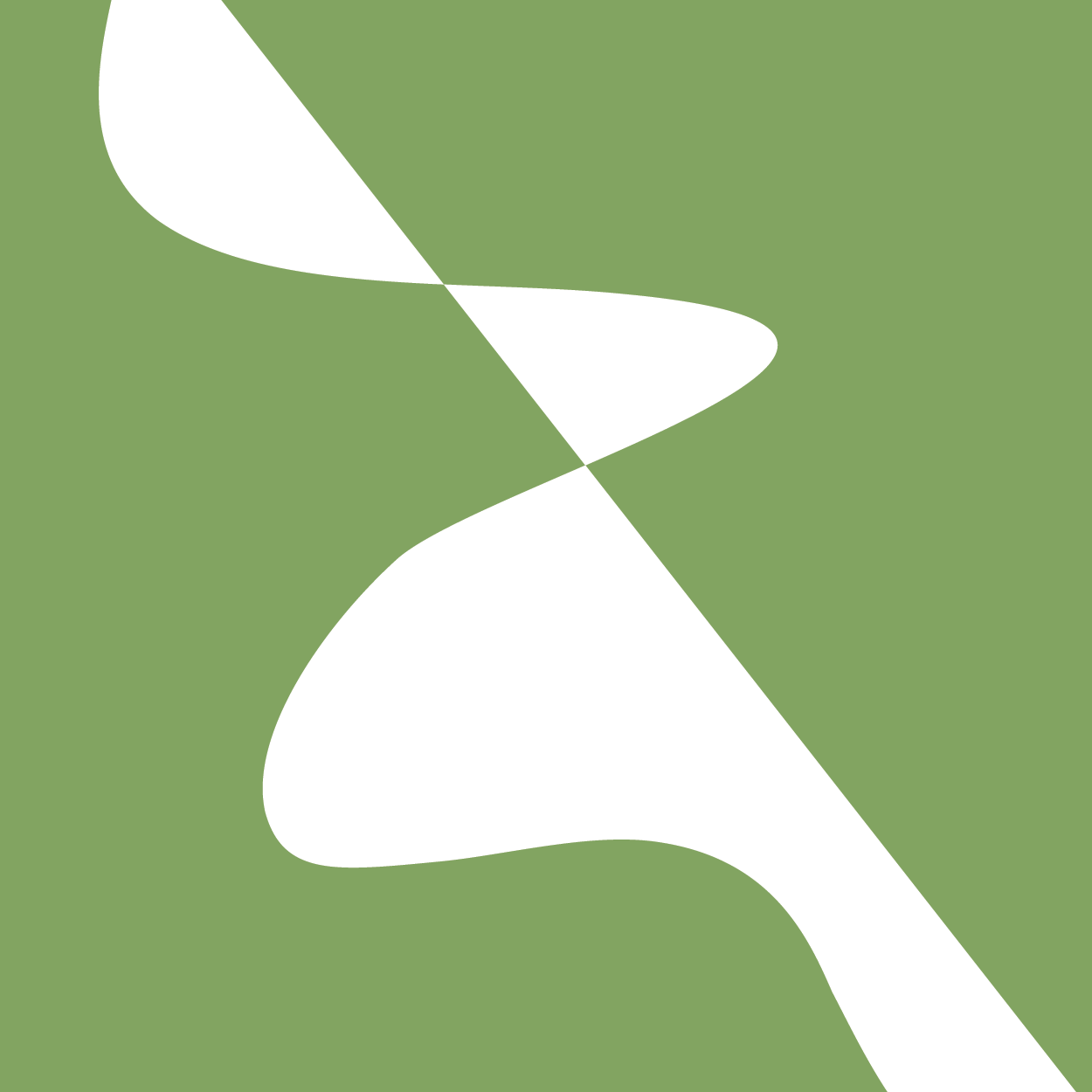 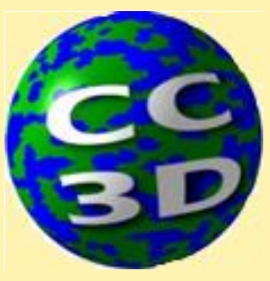 Cellularization in Previous Module
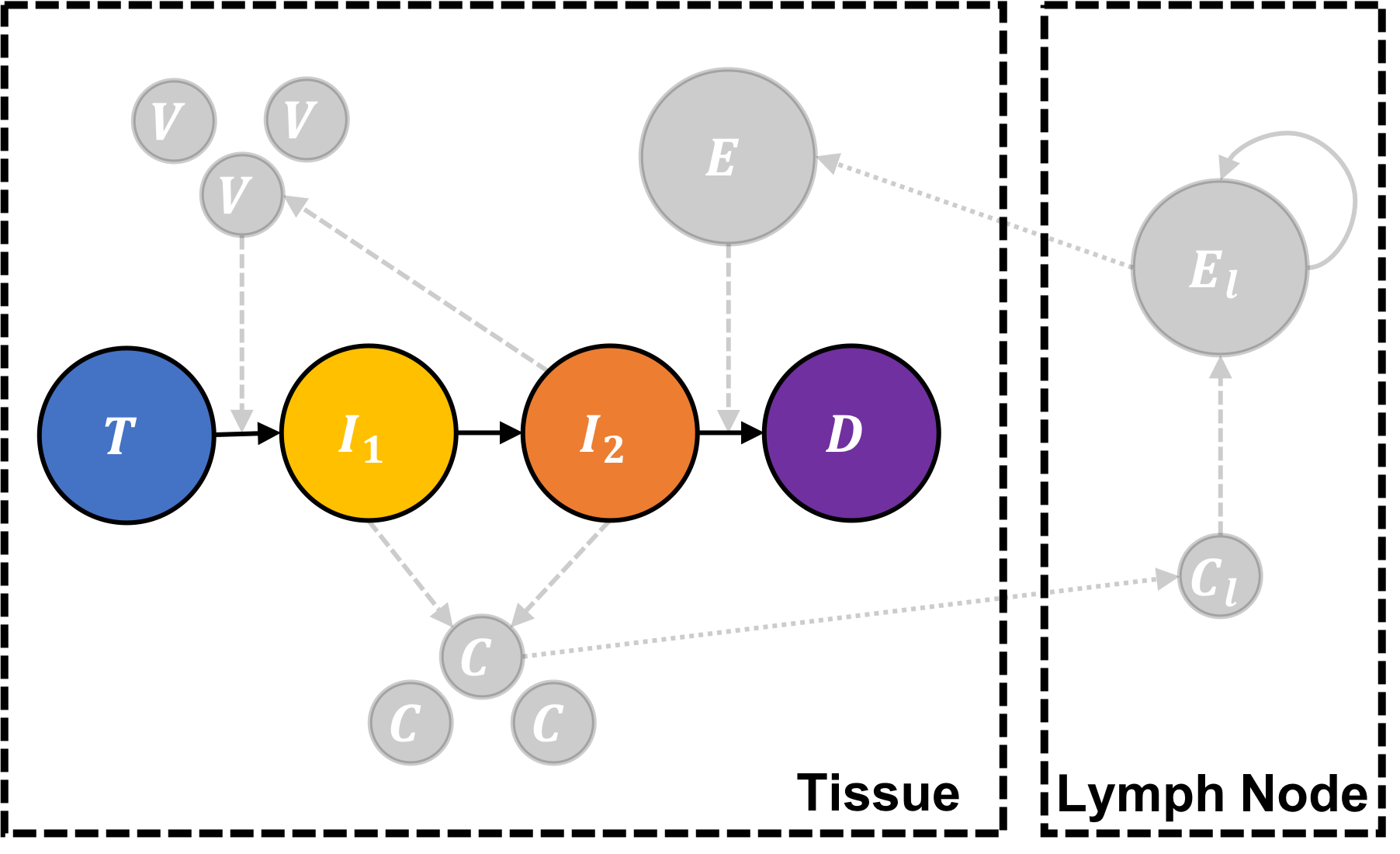 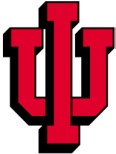 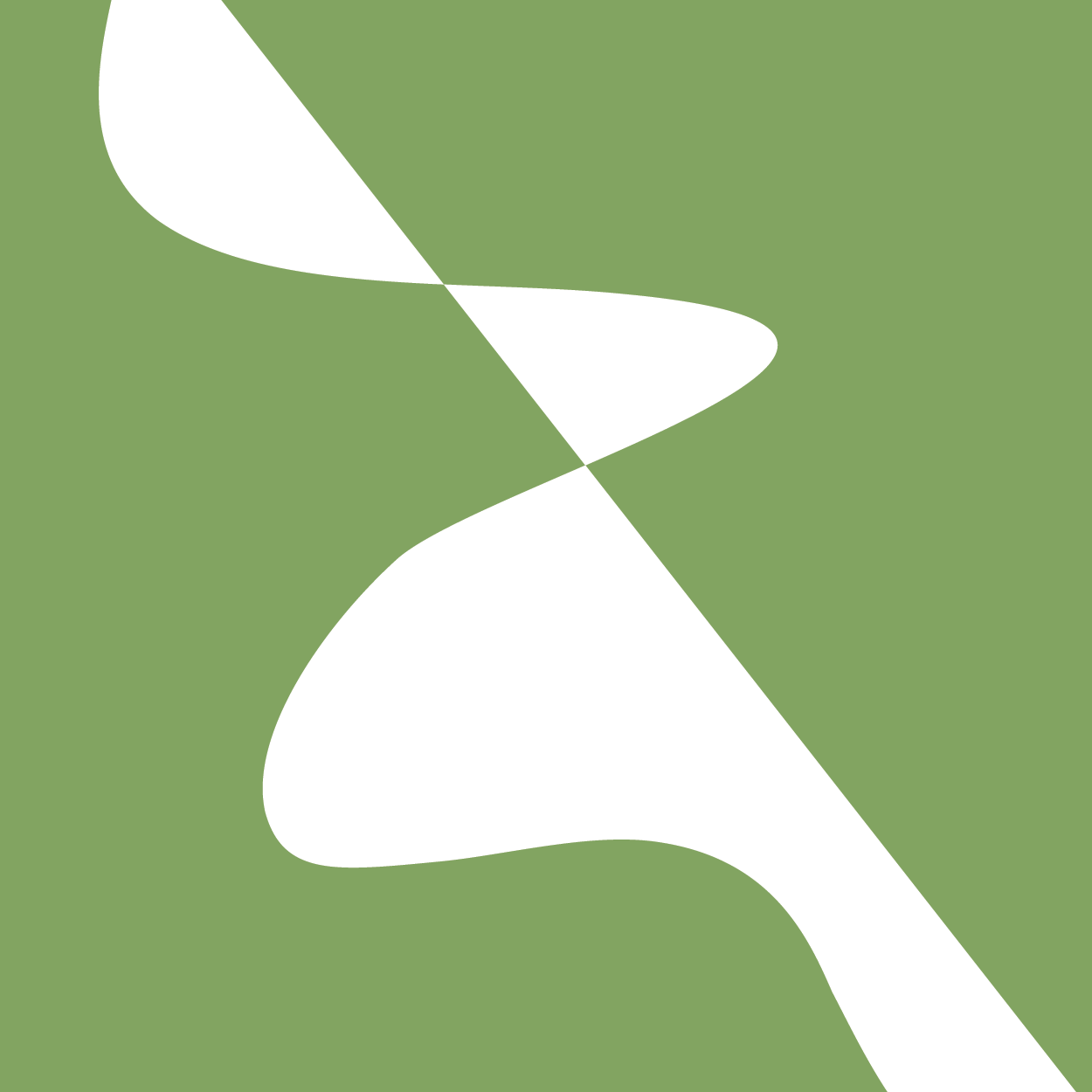 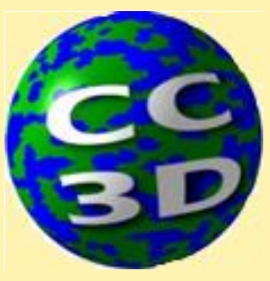 Cellularization in this Module
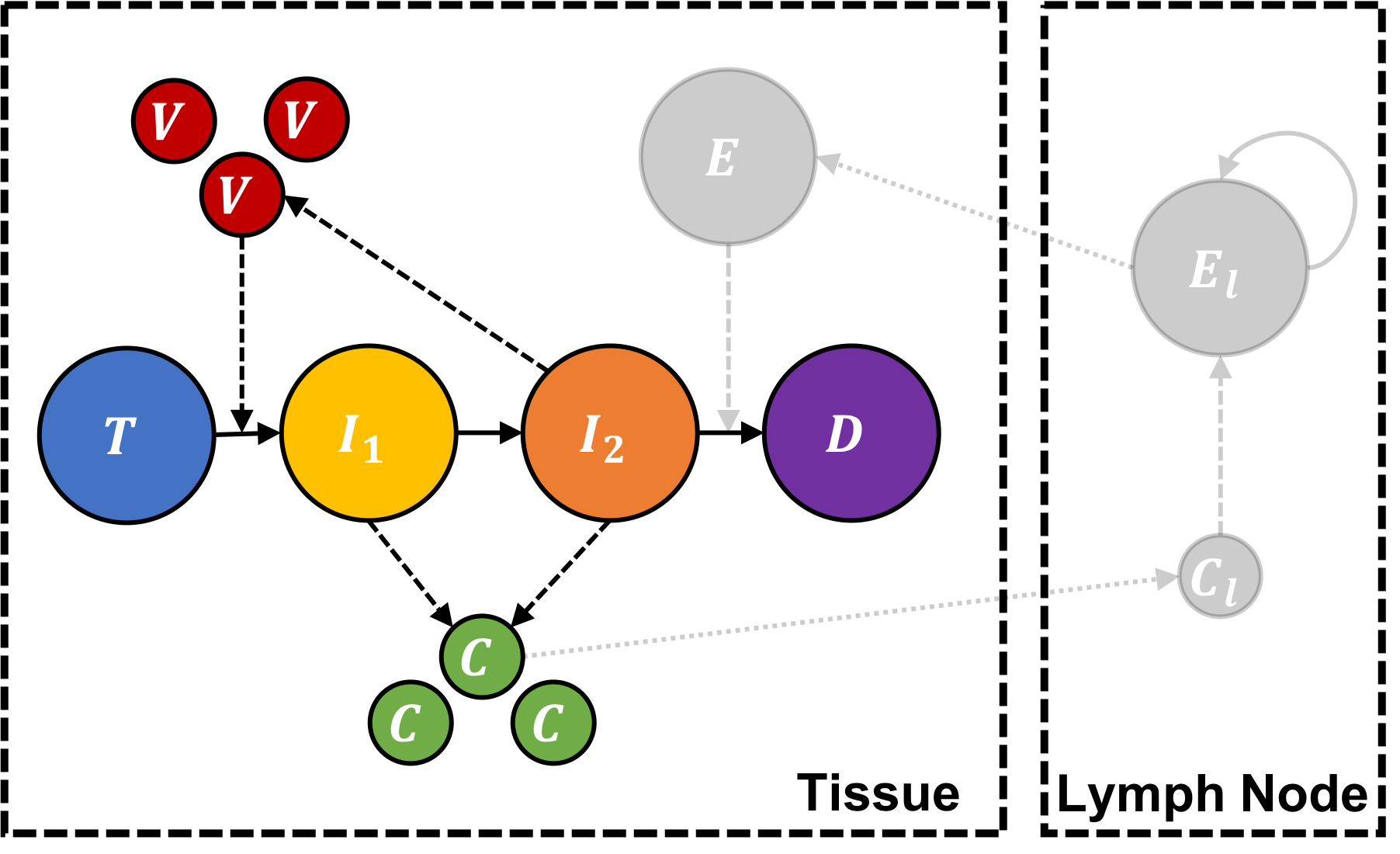 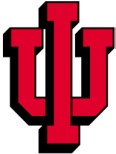 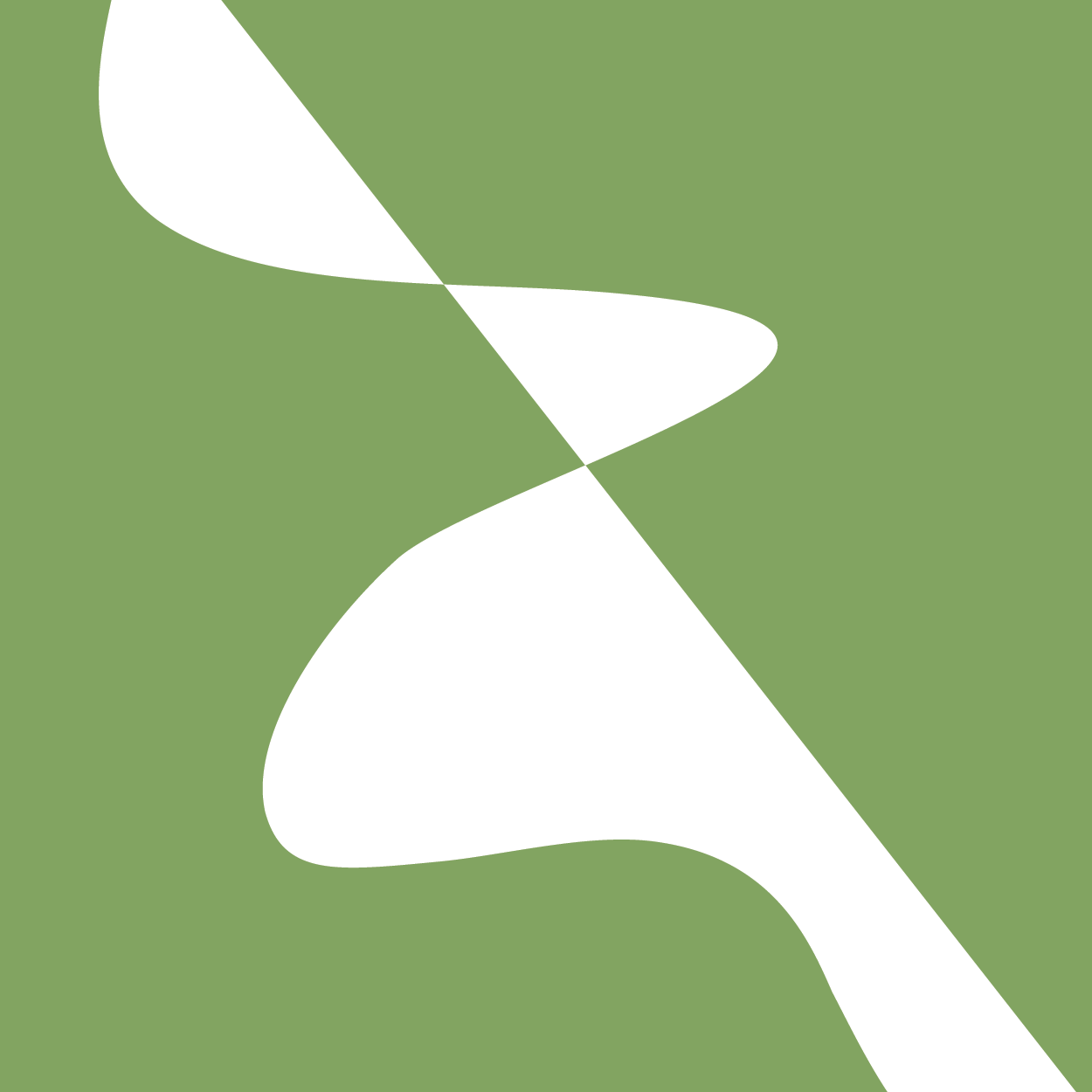 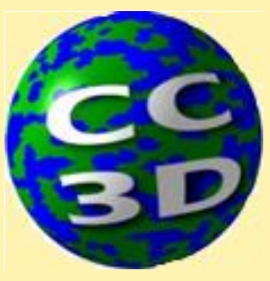 Spatialization of Virus and Cytokine
We implemented an infection rule that
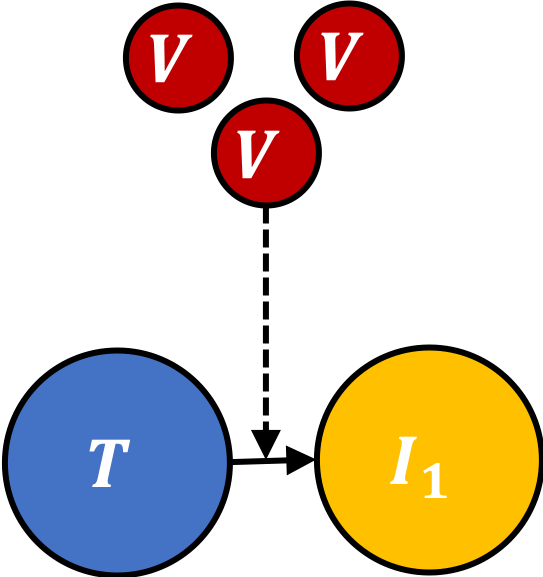 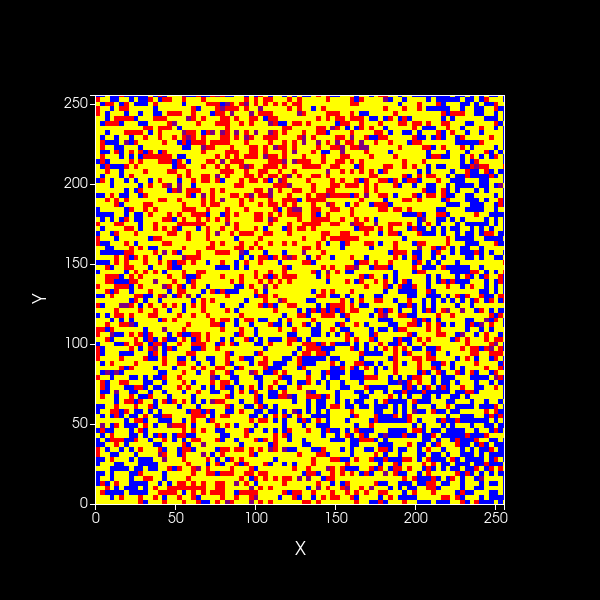 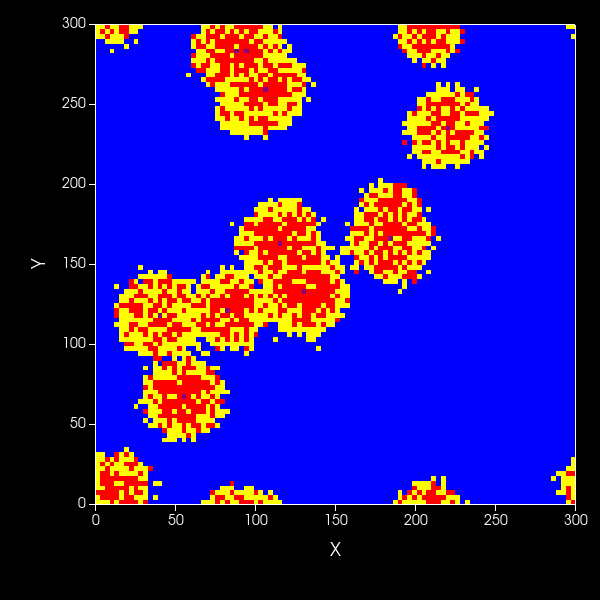 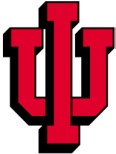 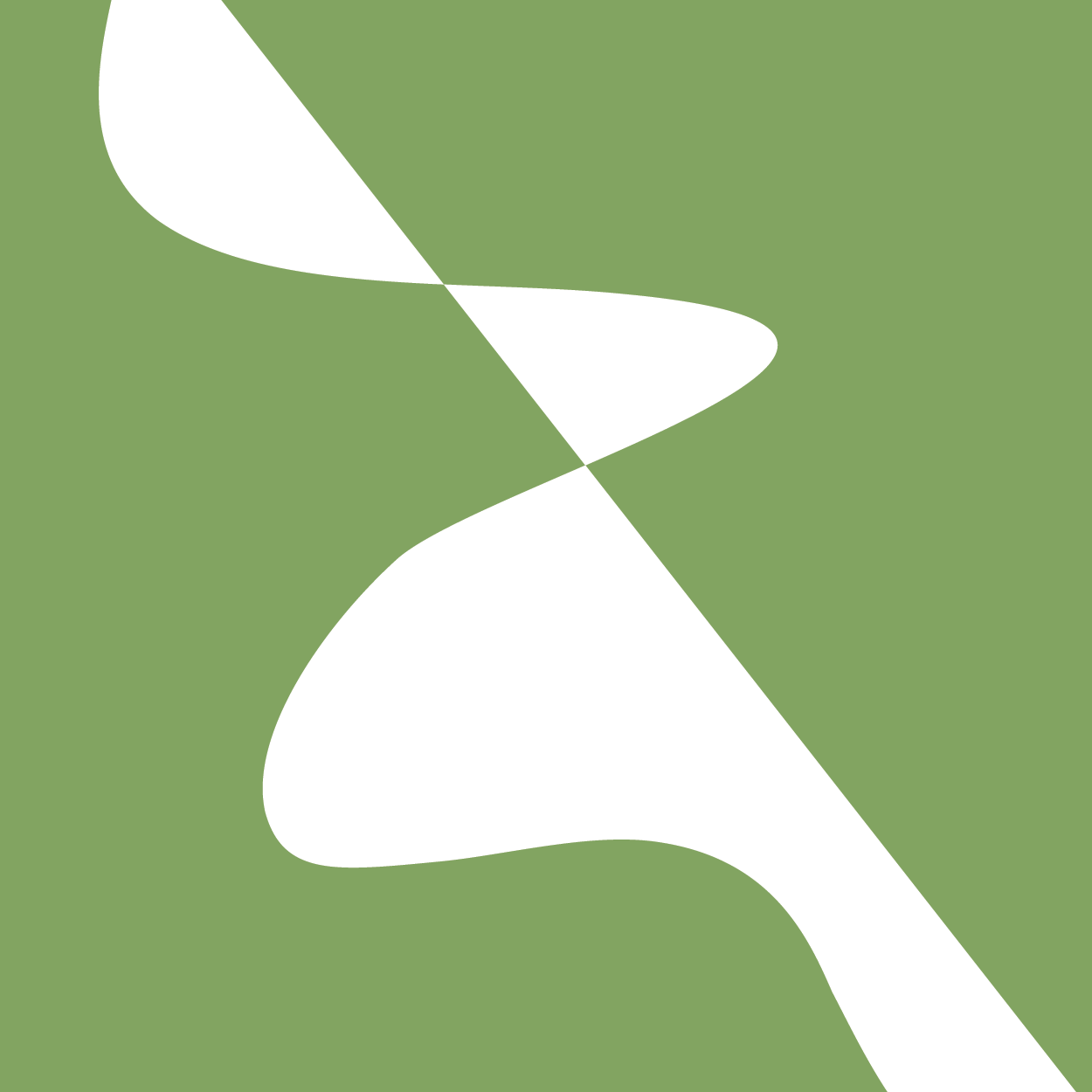 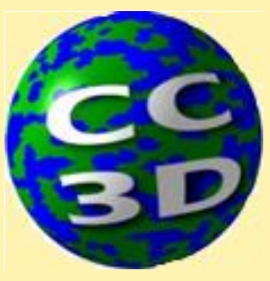 Transport and Concentration
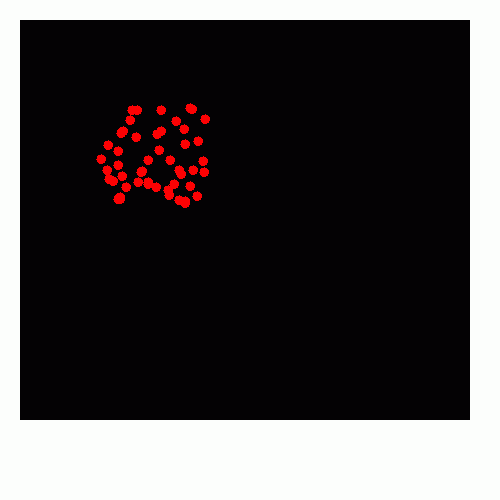 Several processes can change concentrations in fields, the most important are Advection, Active transport and Diffusion

The main way in which spatial variations in chemical concentrations lead to temporal variations in those concentrations is through the passive physical mechanism of diffusion in which mass, charge or energy flows spontaneously from regions of high concentration to regions of lower concentration
The theory of diffusion applies not only to atomic species, but to populations of  bacteria or viruses, to animals in an environment, to heat in a material and to velocity difference diffusing in a fluid moving according to the Navier-Stokes Equation.
While the basic physics are identical, Diffusion operates slightly differently in free volumes, across membranes and within crowded spaces like the cytoplasm
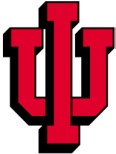 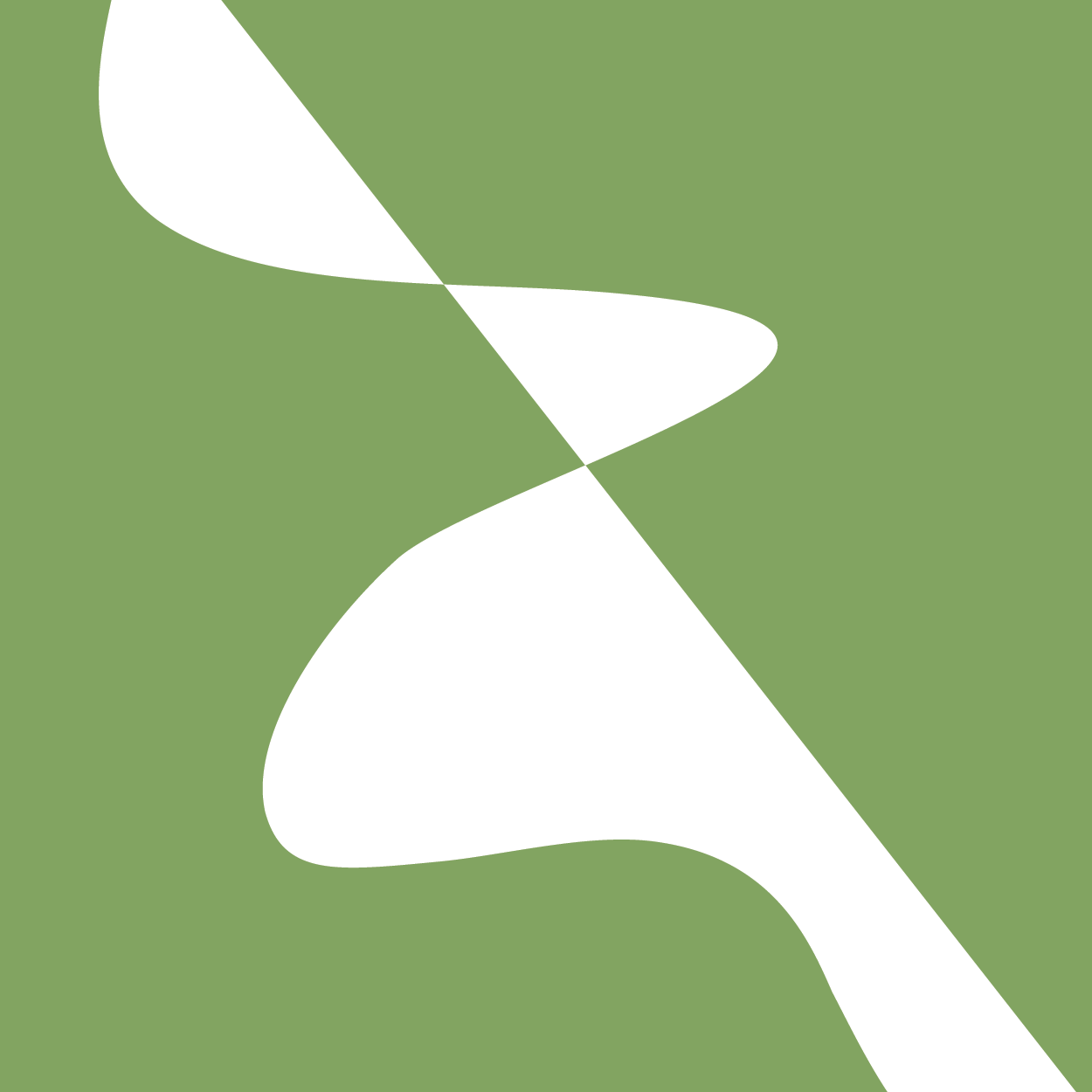 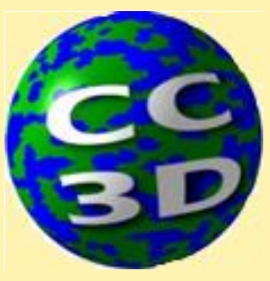 Diffusion in Cell Biology
Diffusion is an important transport mechanism in cellular systems (specially over short distances)
The distance the molecule travels is proportional to the square root of the time (e.g if it takes a molecule 1s to travel 1um,then it travels 2 um in 4 s, 10um in 100s and so on)

Cells rely on diffusion of diffusion of particles because its cheap (doesn’t require energy from the cell)
Molecules inside and outside of the cell move efficiently just by wandering through
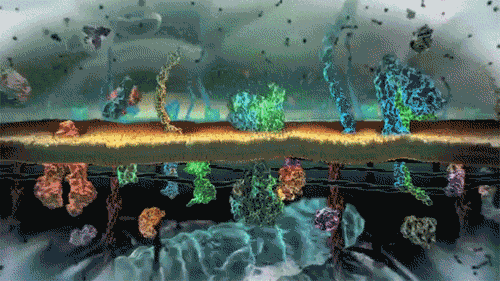 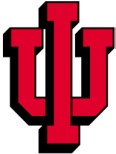 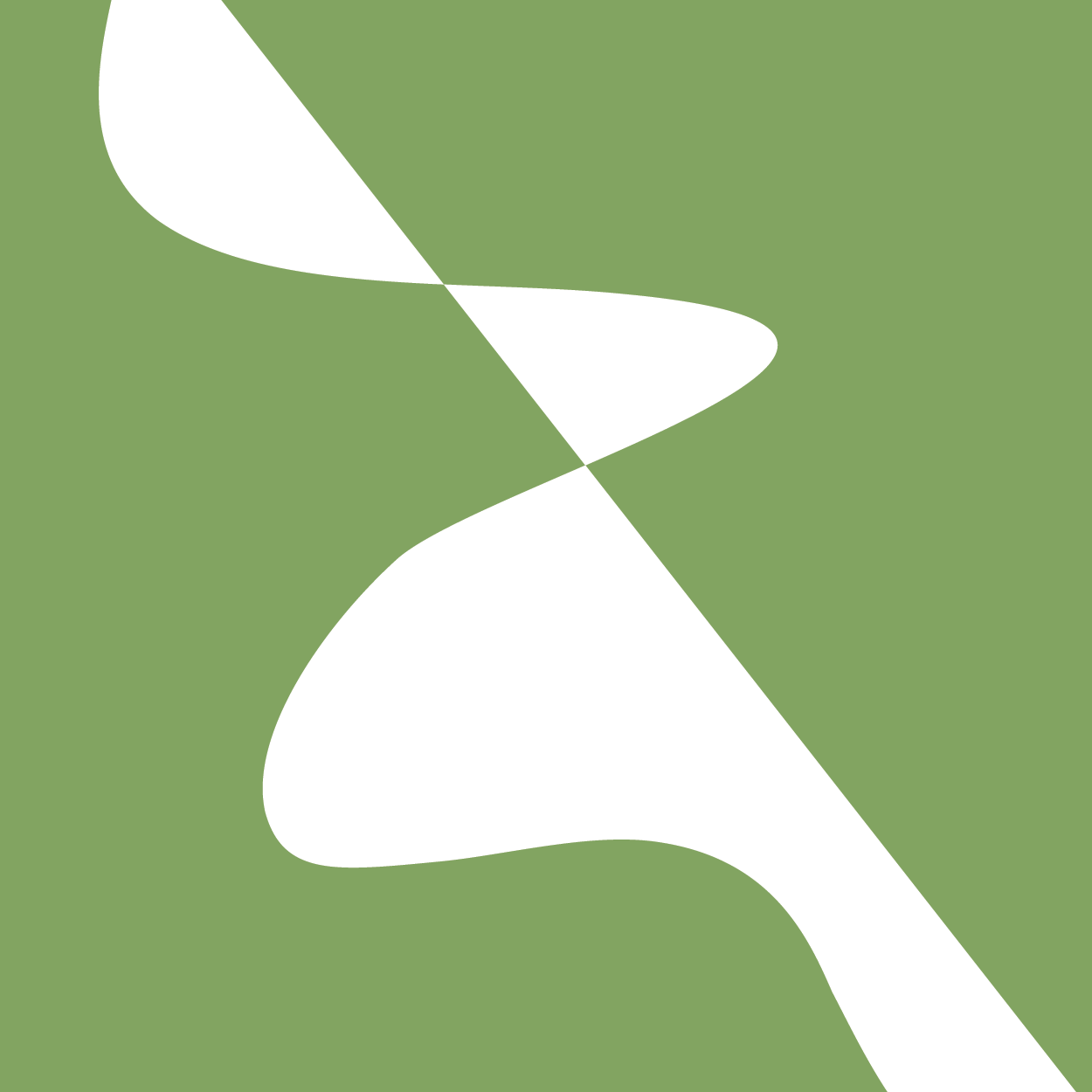 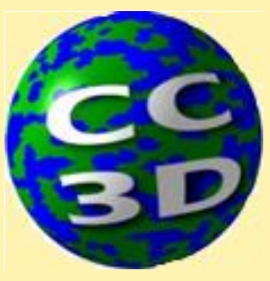 Concentration Fields
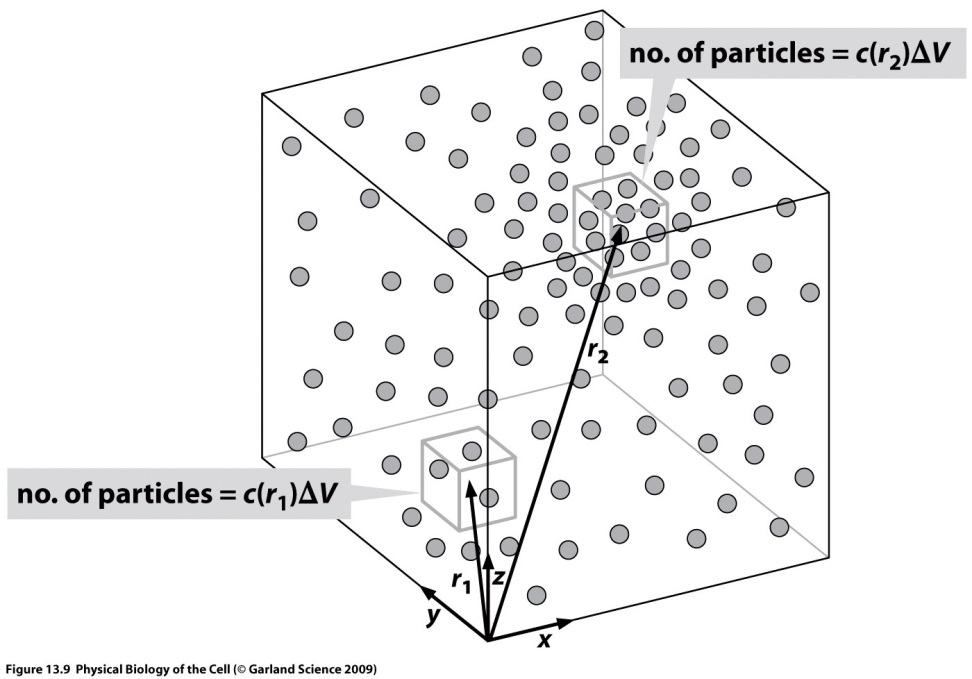 Chemical concentration is a classical example of a field. However, electrical potential, forces and cell densities can all be described as fields under some conditions
We will represent small molecules such as the Virus and the as chemical fiel
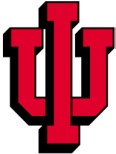 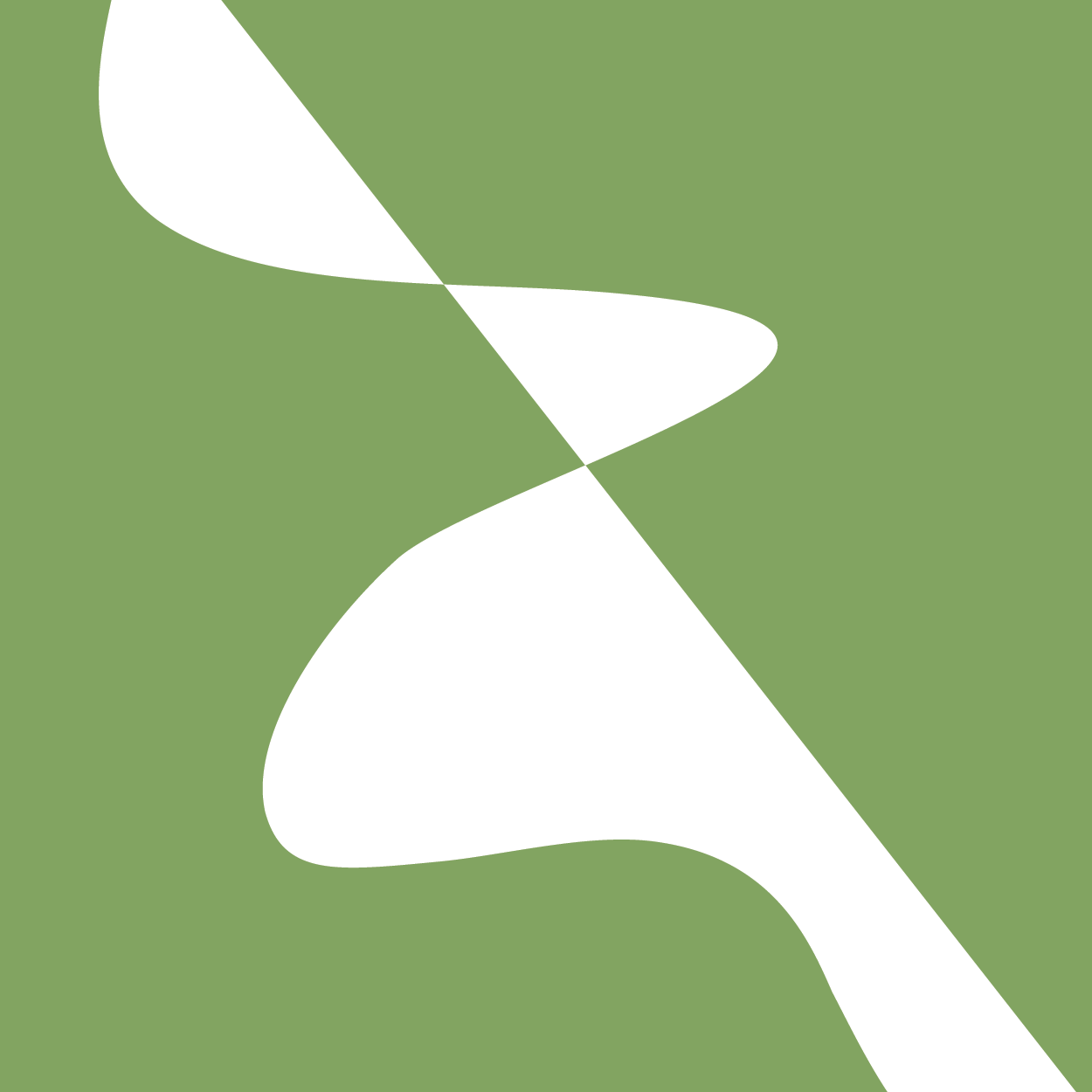 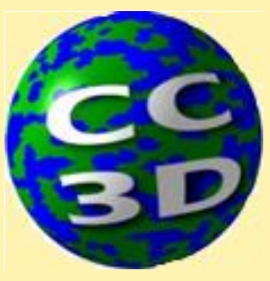 CompuCell3D Field Objects
CompuCell3D ordinarily uses Scalar Field Objects to represent spatially variable concentrations 

CompuCell3D Scalar Field Objects are arrays of real values in Field Lattices with the same discretization as the Cell Lattice

CompuCell3D also has a Vector Field Object but its use is fairly limited. For true vector fields we  usually use pairs or triples of scalar fields, one per coordinate
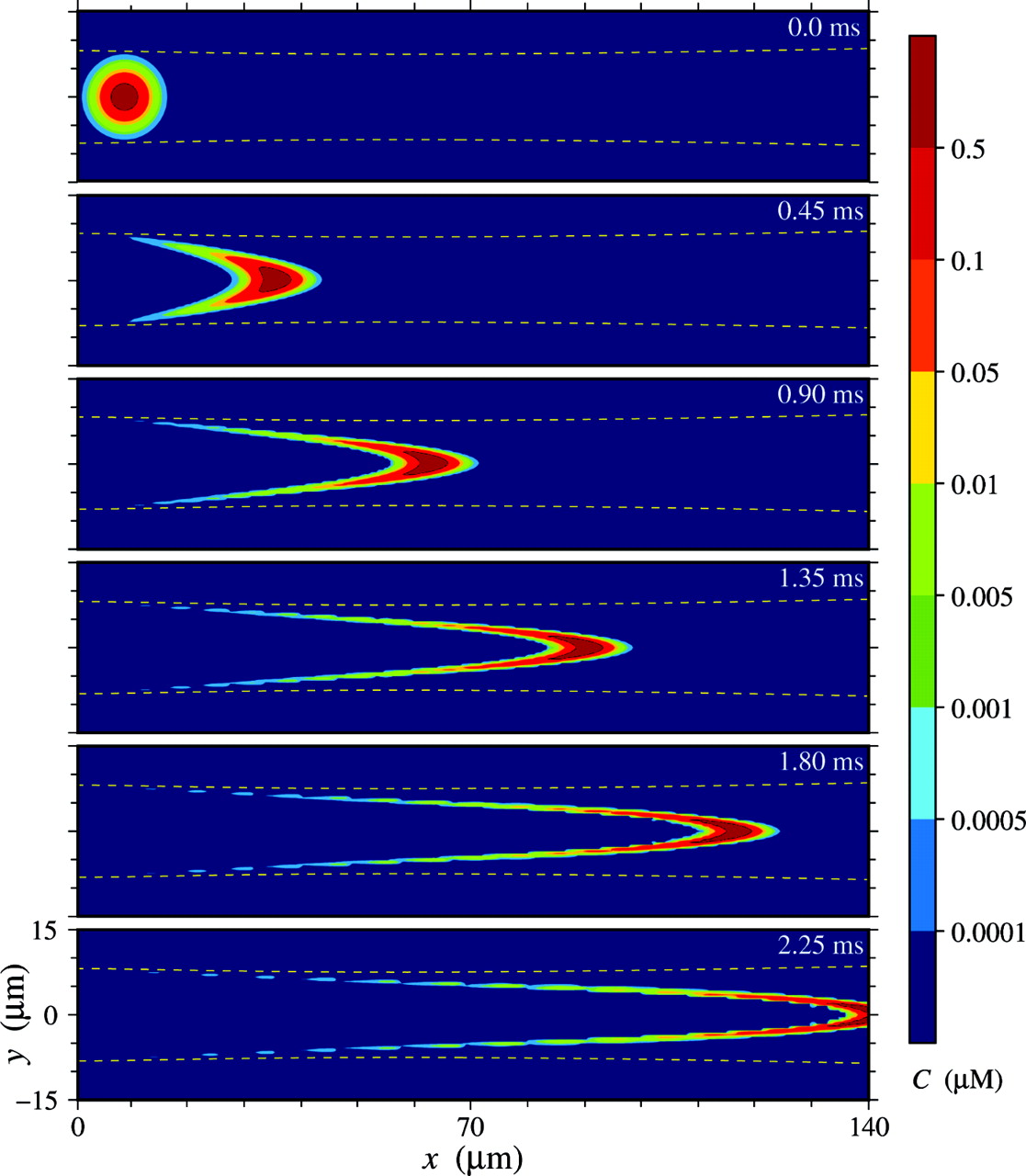 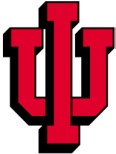 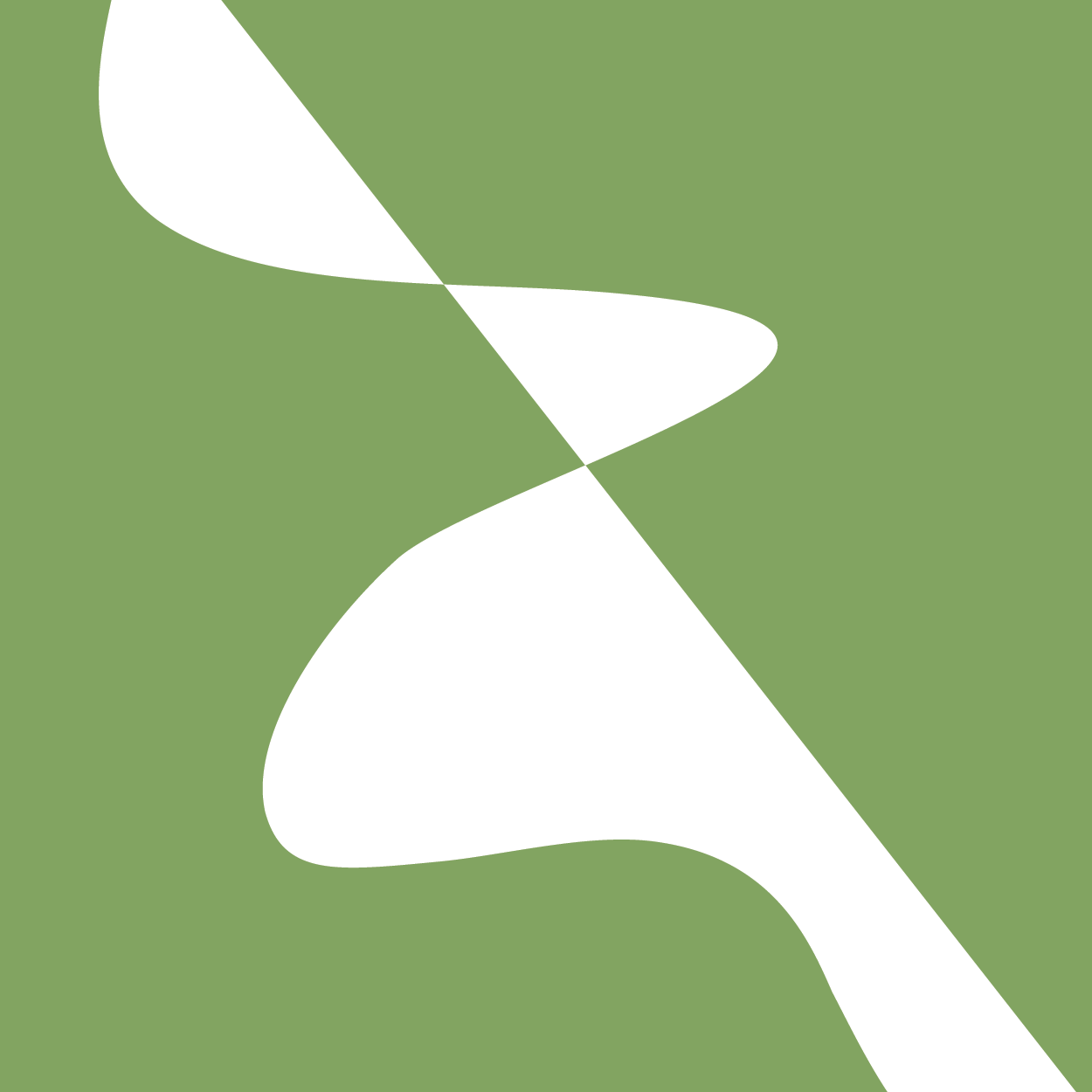 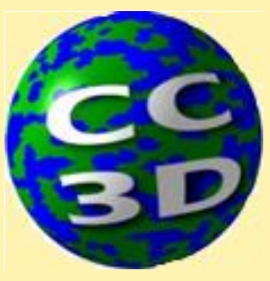 Diffusion Equation
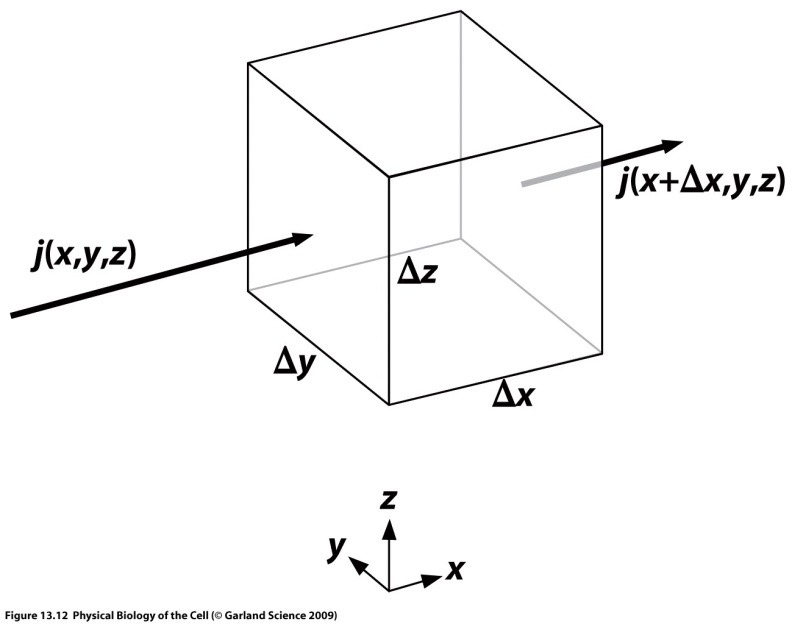 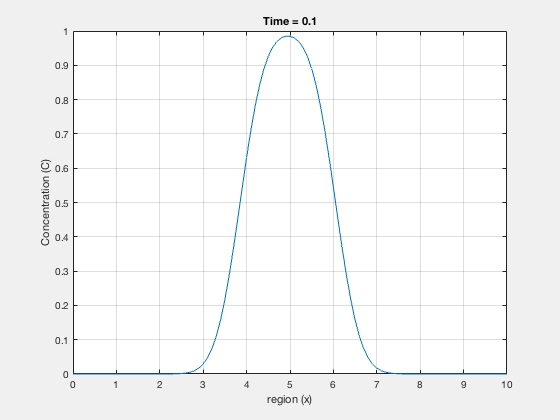 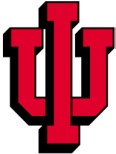 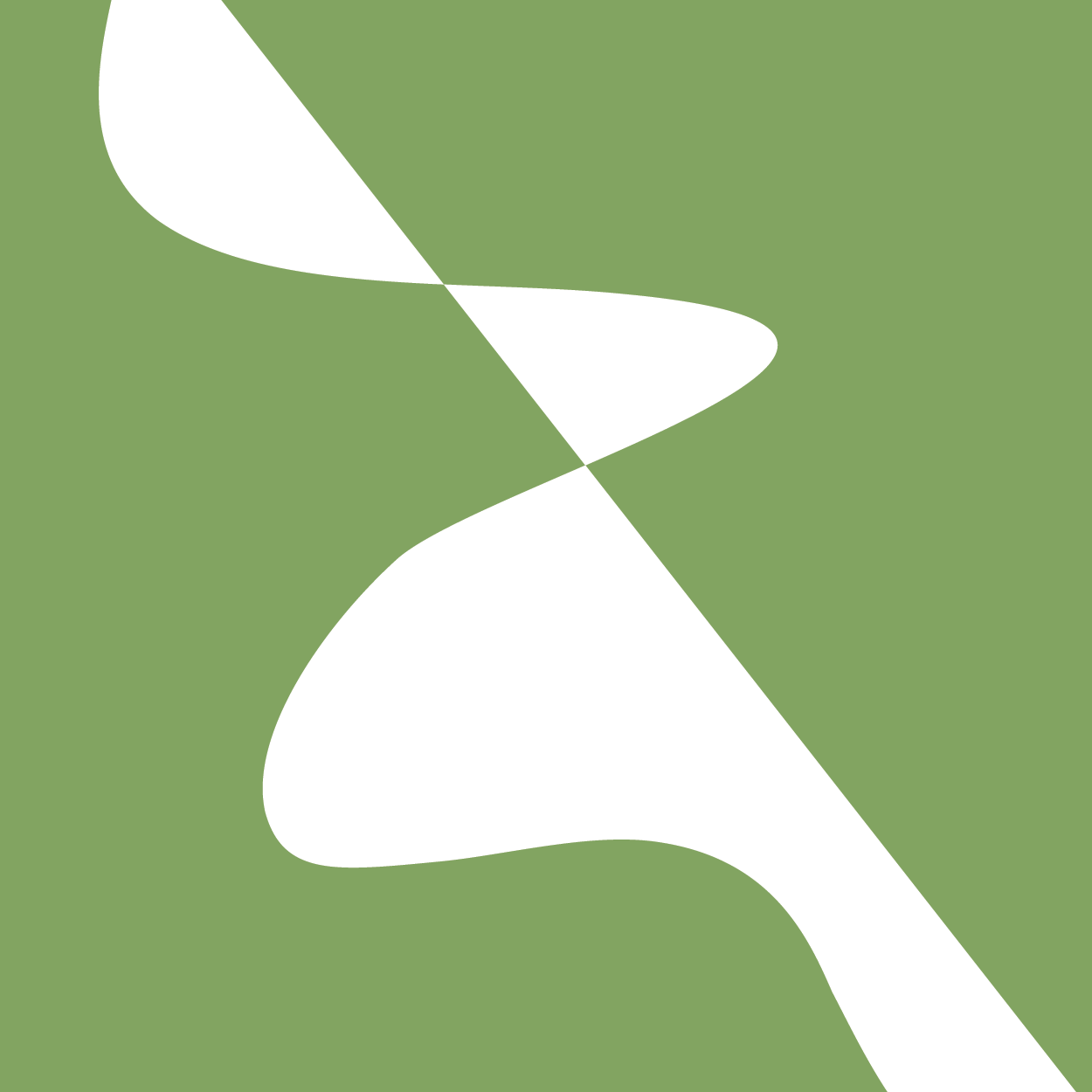 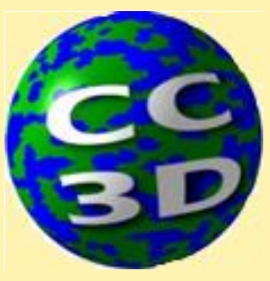 Diffusion Solver in CC3D
Three solvers most used (seven total in PDE solver suite)
Steady State Diffusion Solver
Useful for very high diffusion coefficients: transient diffusion is very expensive
Simplification: for very fast diffusion, transient diffusion can be neglected (i.e., concentration rate goes to zero)
Usage (CC3DML)
2D: <Steppable Type=“SteadyStateDiffusionSolver2D”>
3D: <Steppable Type=“SteadyStateDiffusionSolver”>
DiffusionSolverFE
Useful for transient diffusion: built-in numerical stability
Useful for heterogeneous diffusion: diffusion and decay coefficients by cell type
Usage (2D and 3D): <Steppable Type=“DiffusionSolverFE”>
GPU-supported (for OpenCL-compatible GPUs)
Usage (2D and 3D): <Steppable Type=“DiffusionSolverFE_OpenCL”>
ReactionDiffusionSolverFE
Like DiffusionSolverFE, but with specification of reaction terms for field coupling
No GPU support currently
Usage (2D and 3D): <Steppable Type=“ReactionDiffusionSolverFE”>

For full documentation of all solvers, see https://compucell3dreferencemanual.readthedocs.io/en/latest/pde_solvers_section.html
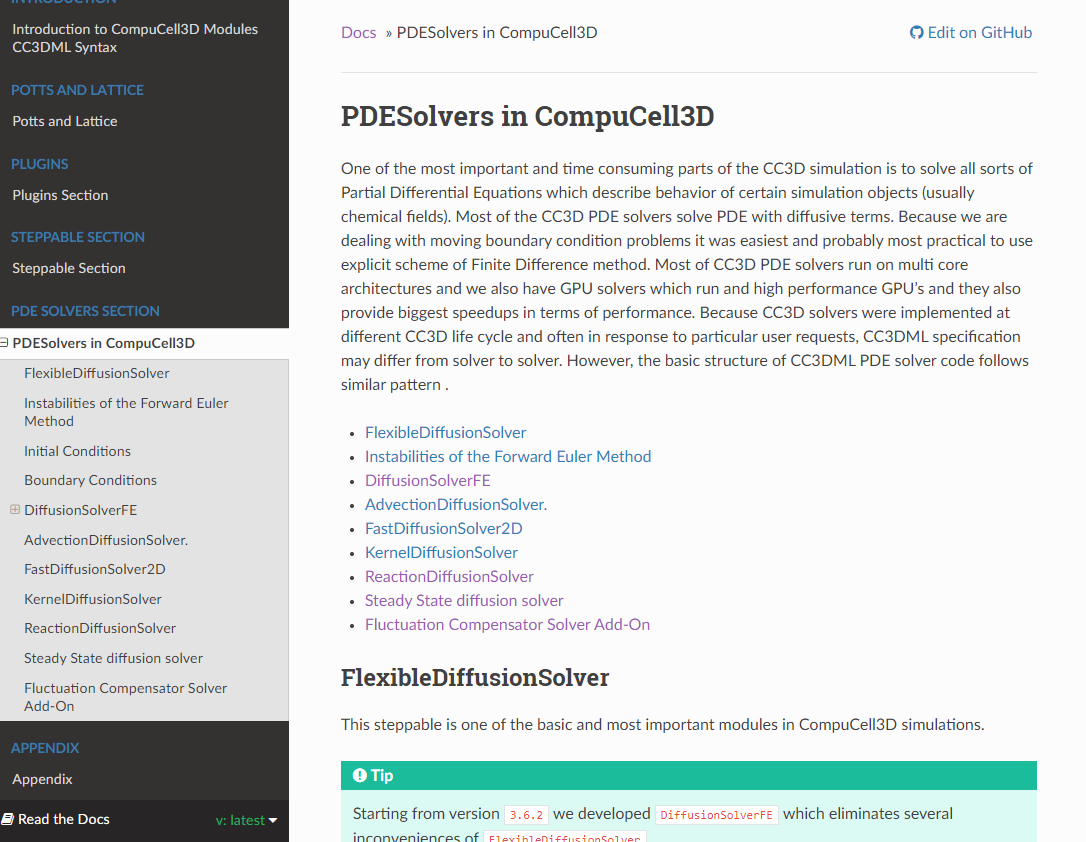 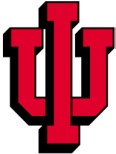 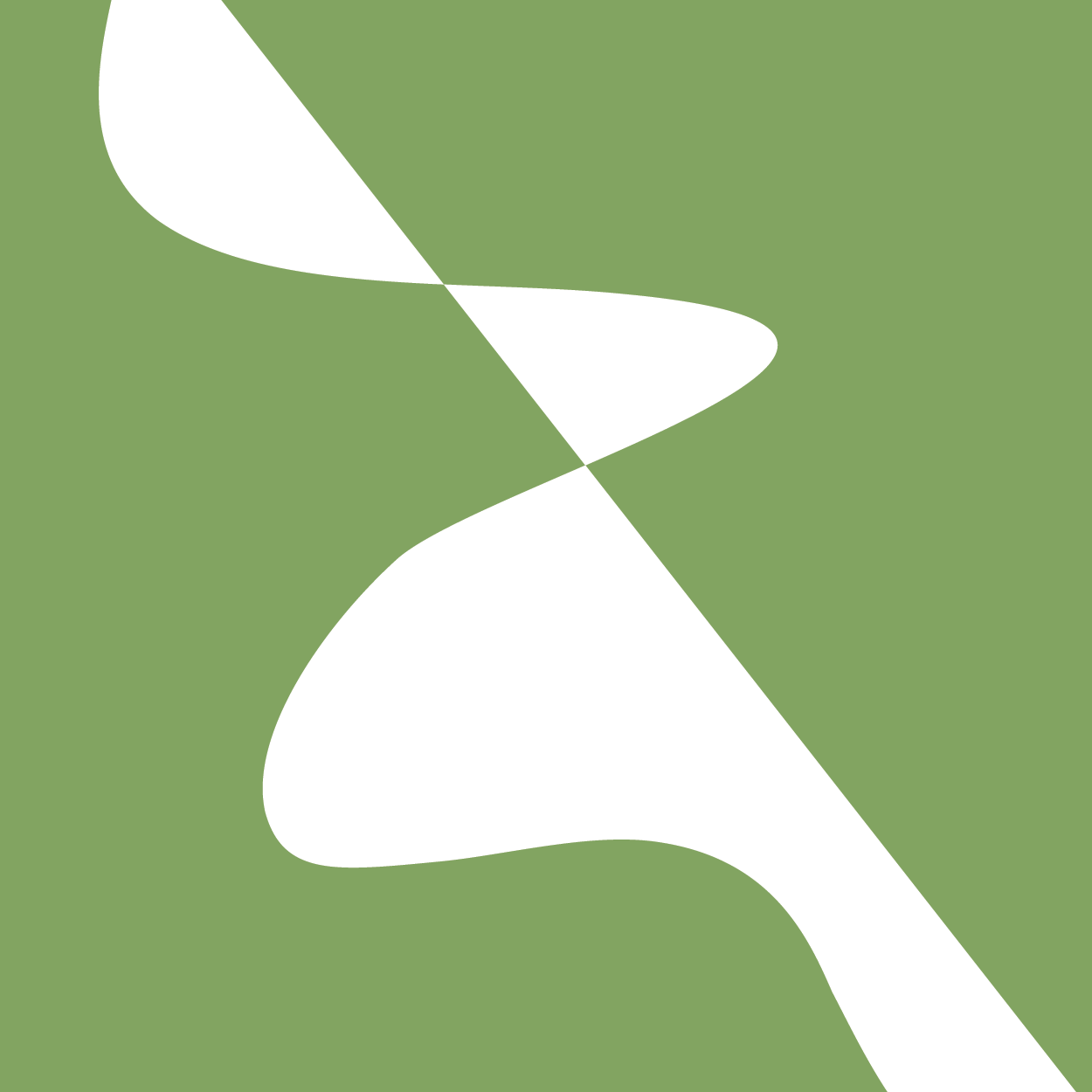 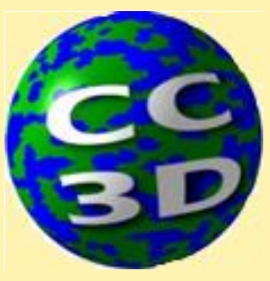 Adding Chemical Fields in XML
Chemical fields are added as a Diffusion Solver Steppable in the XML Field
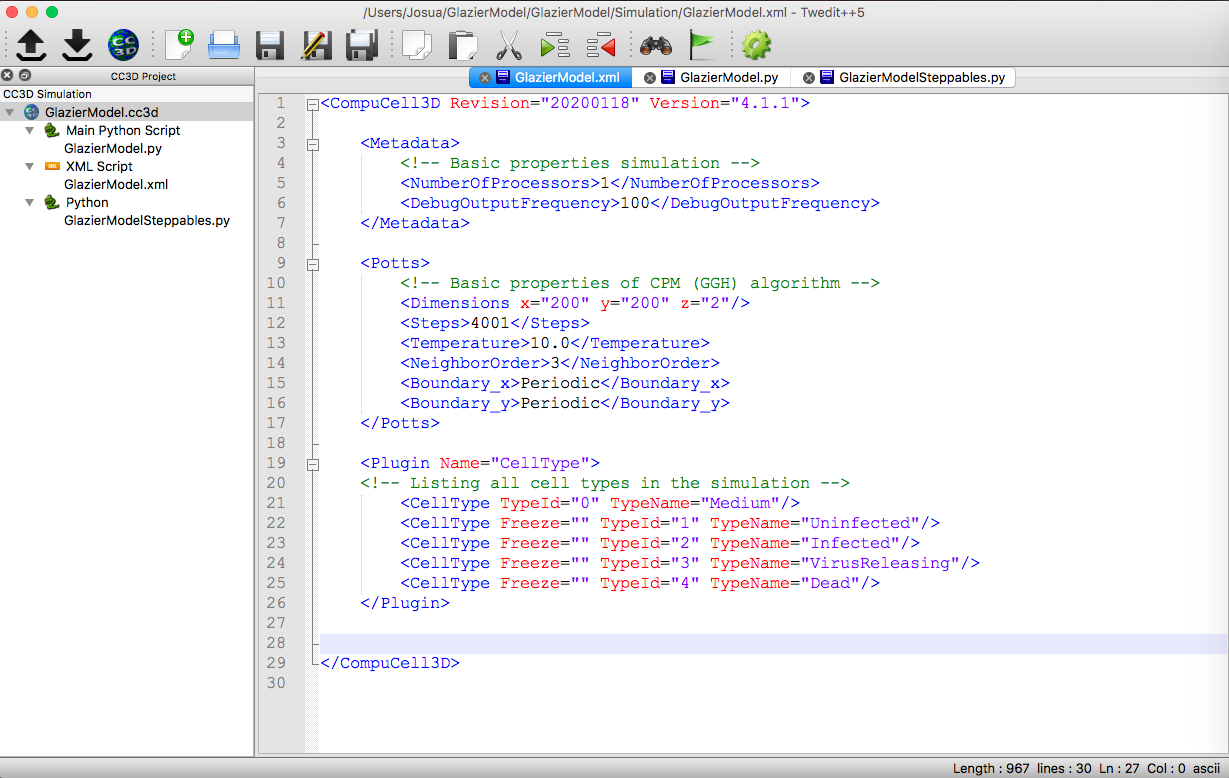 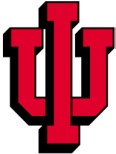 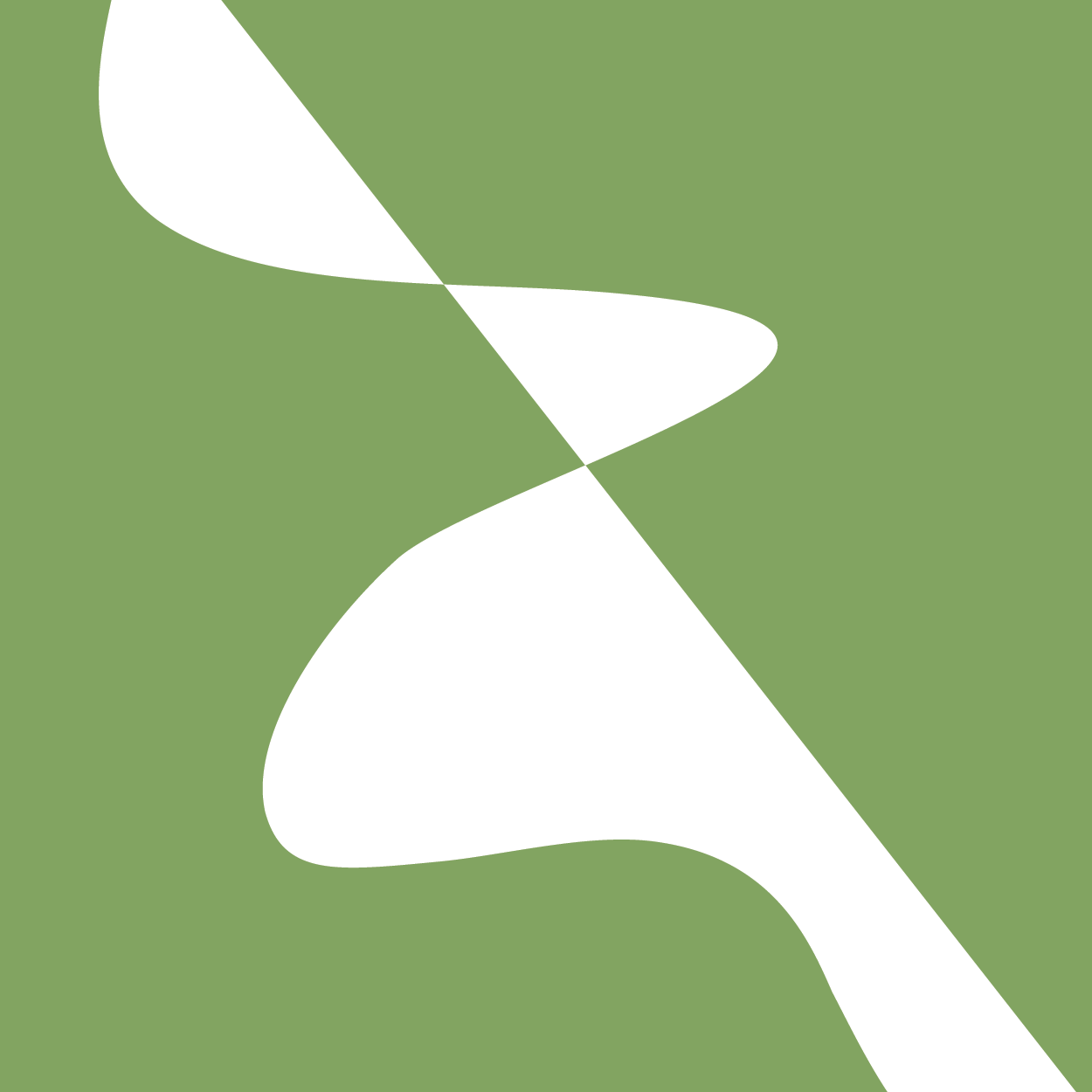 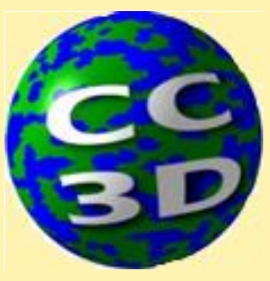 Adding Chemical Fields in XML
Diffusion Solver Steppable snippets are accessible at:
	CC3DML -> Steppables
	We will be using the DiffusionSolverFE
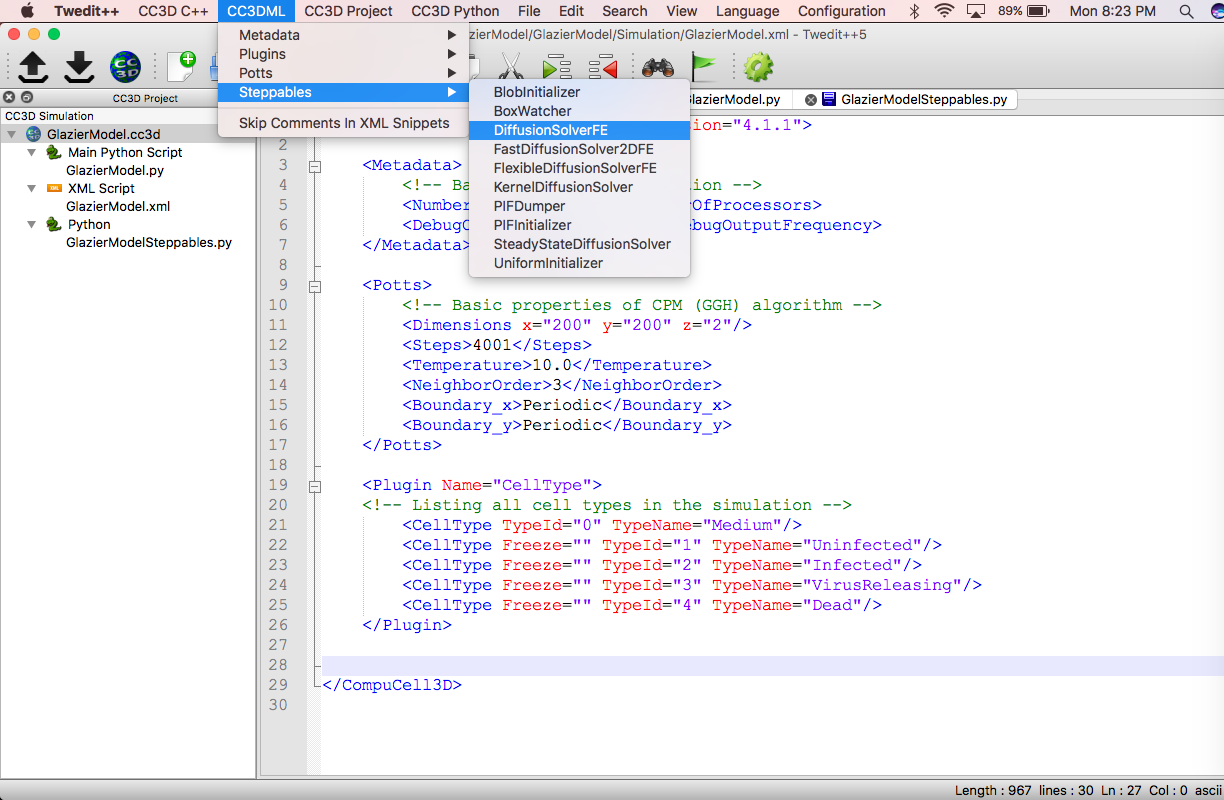 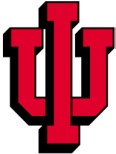 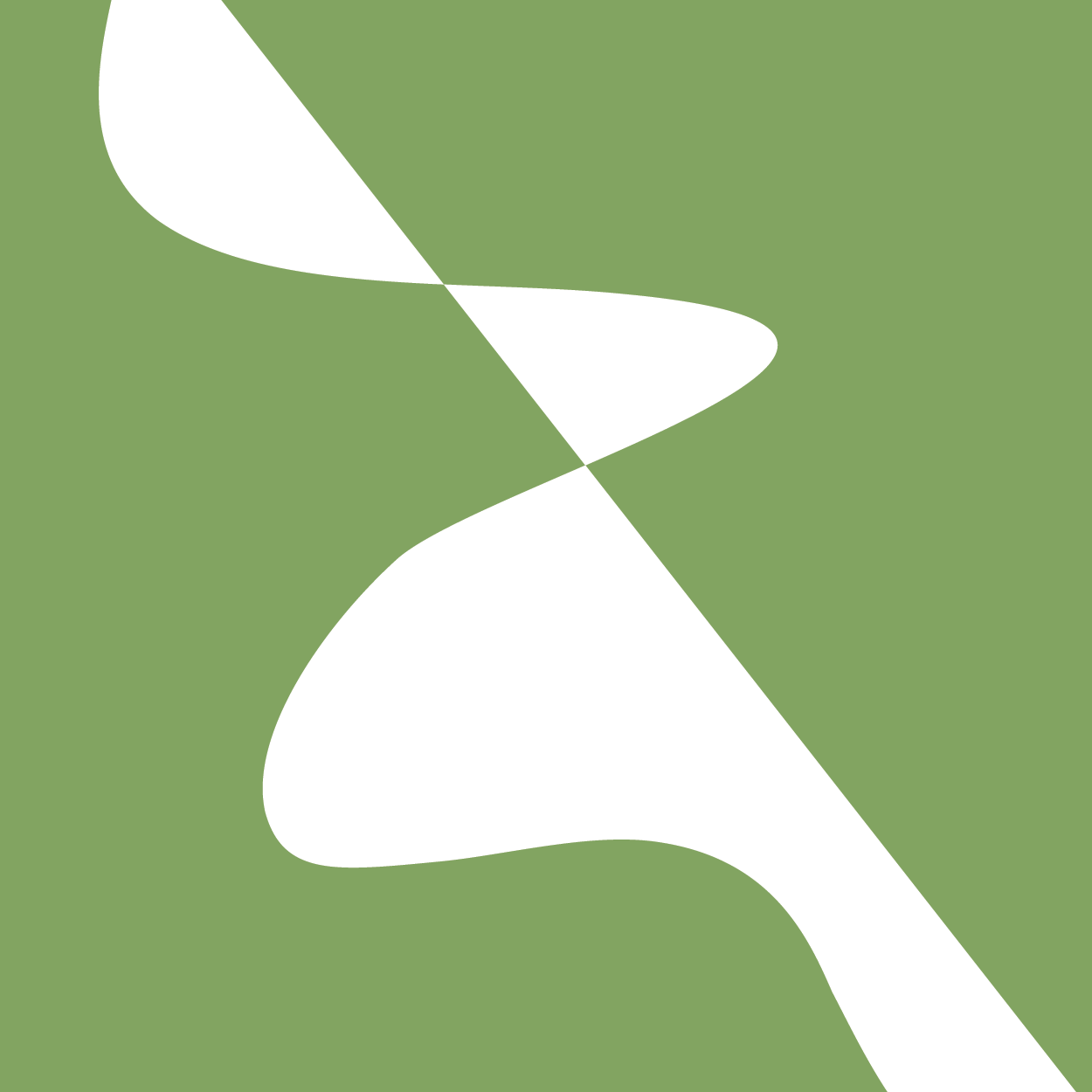 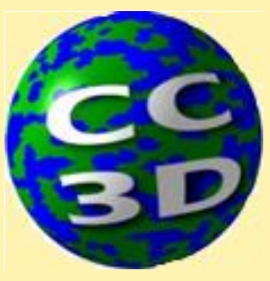 Adding Chemical Fields in XML
The default code is quite elaborate and includes different options to specify diffusion of two chemical fields. Need to adapt to specific simulation needs
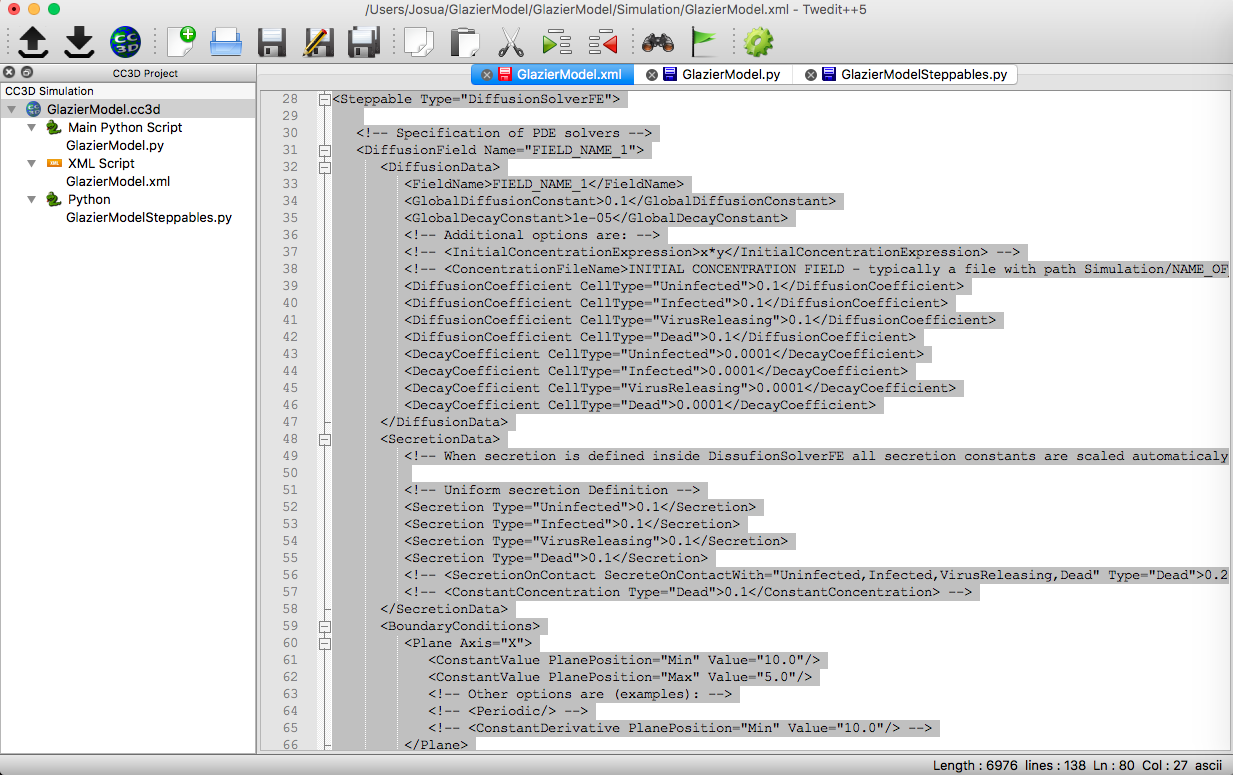 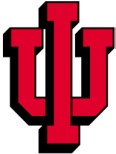 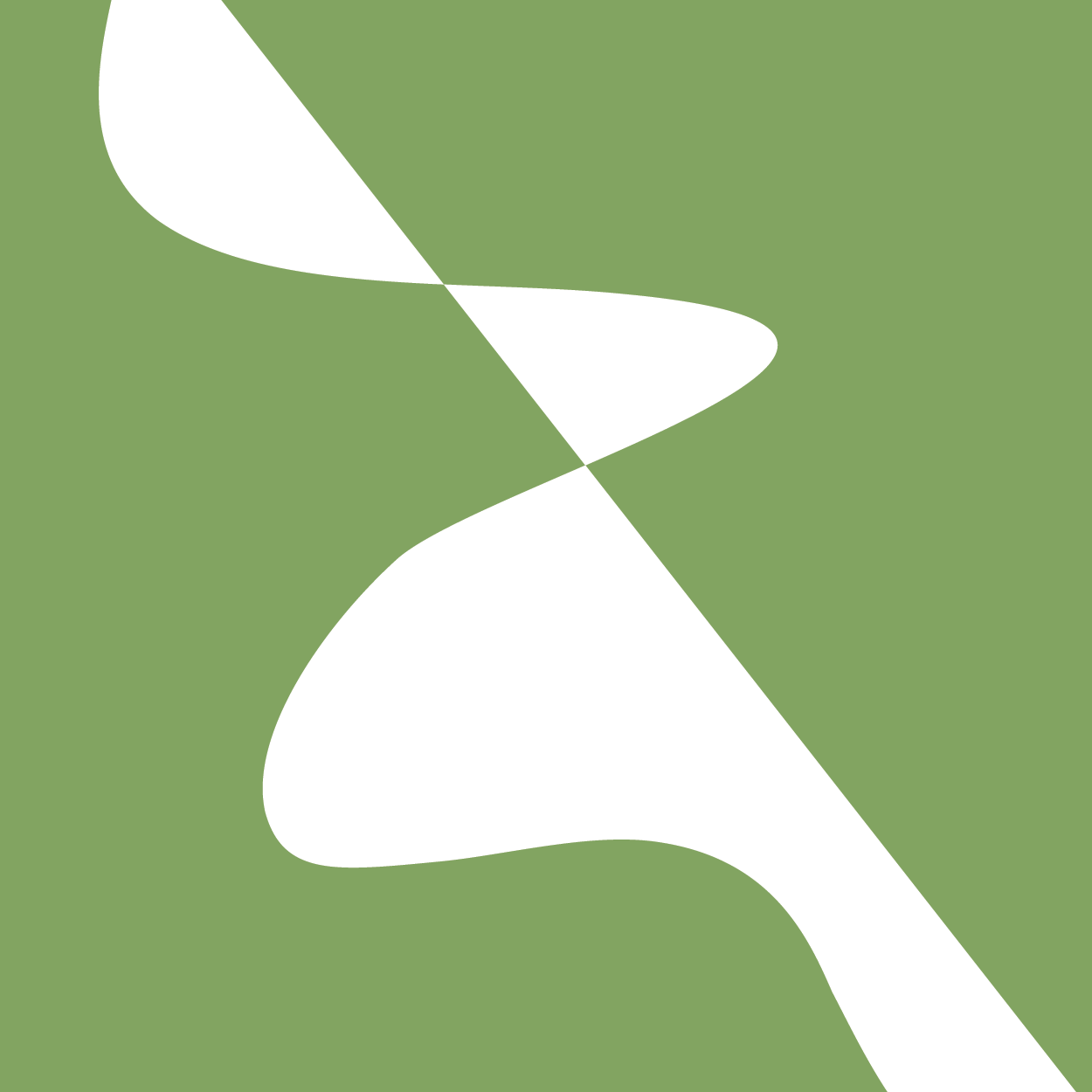 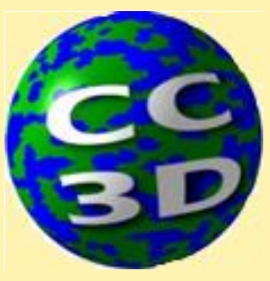 Adding Chemical Fields in XML
Name Virus chemical field in:
<DiffusionField Name = “Virus”>
<FieldName>Virus
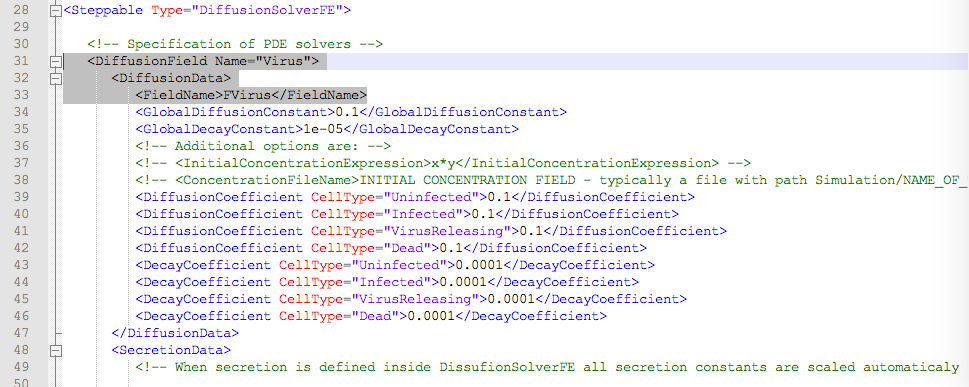 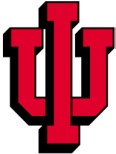 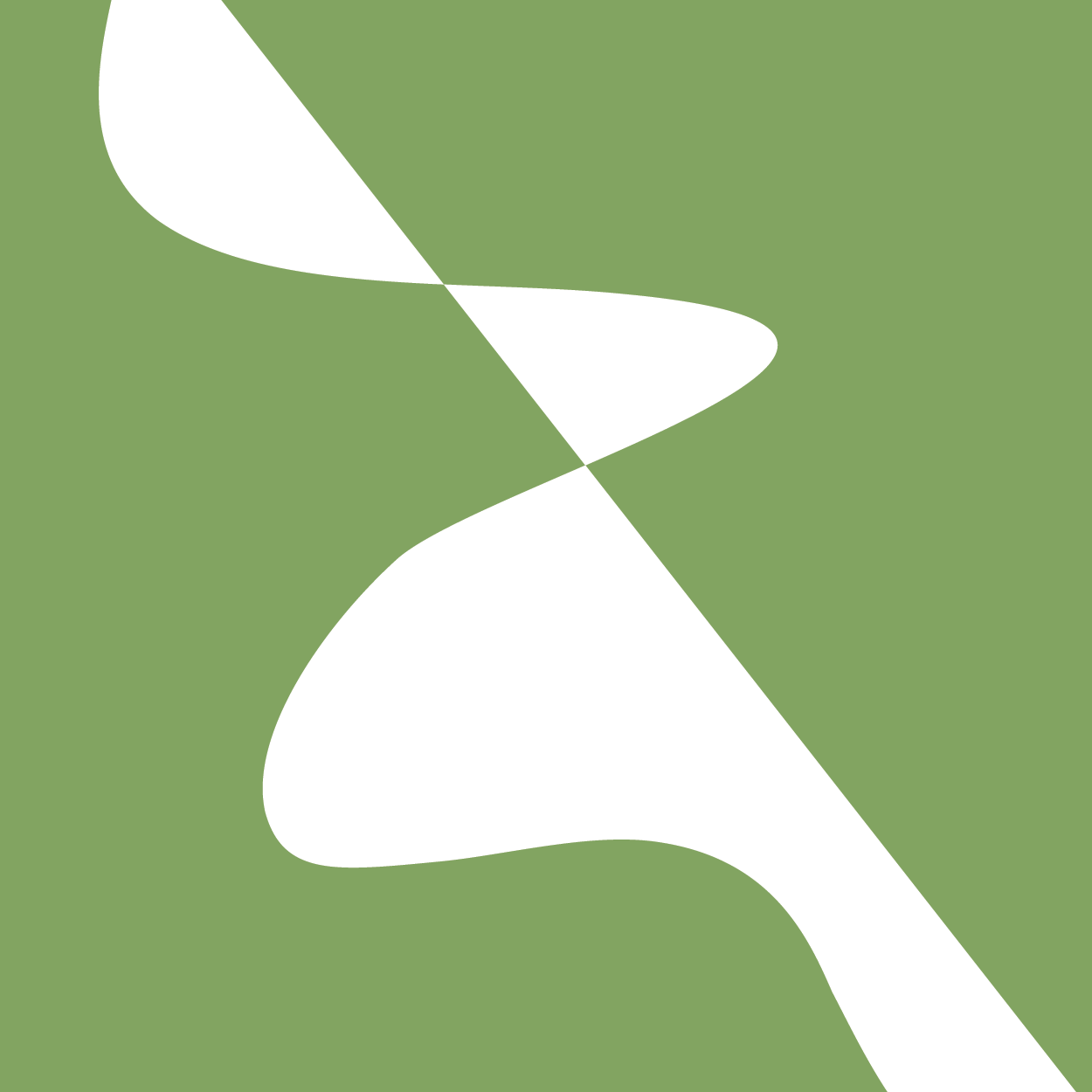 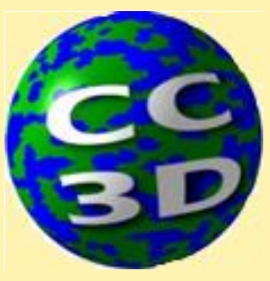 Specifying Diffusion Parameters in XML
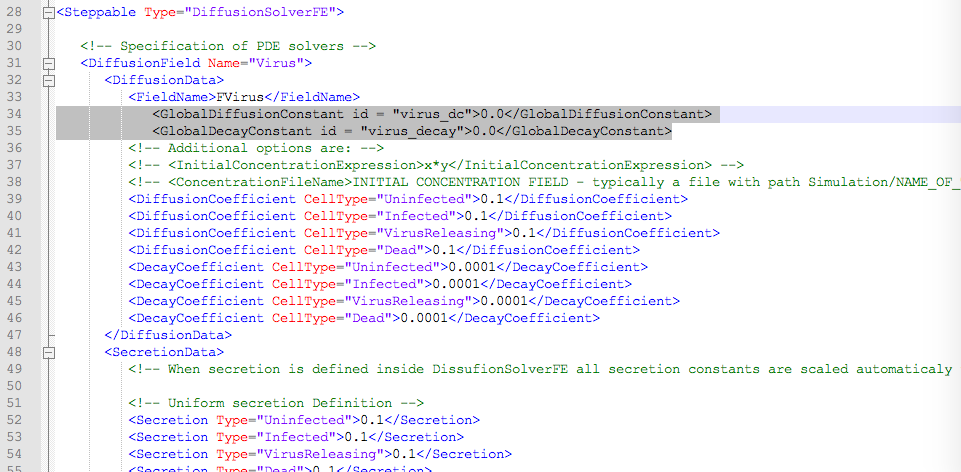 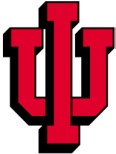 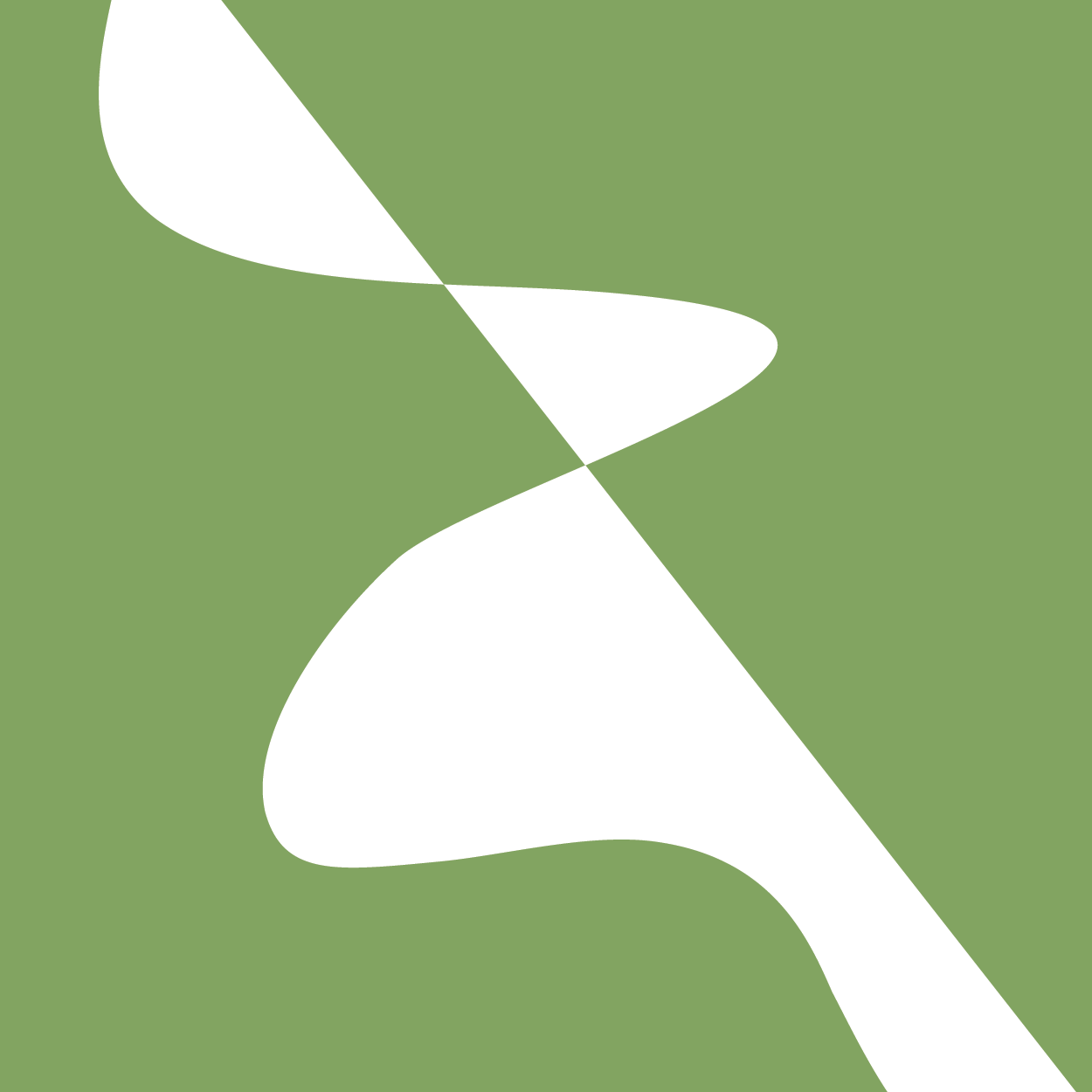 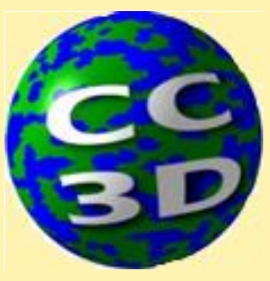 Specifying Diffusion Parameters in XML
Besides the global diffusion parameters, different diffusion parameters can be specified by cell type
From a biological point of view:
 Different diffusion coefficient per cell type represents that the cell is more or less  permeable to the molecule
Different decay coefficient per cell type represent that the molecules is more or less stable inside the cell (e.g. because the cell is using it up)
Not needed at the moment, can be deleted.
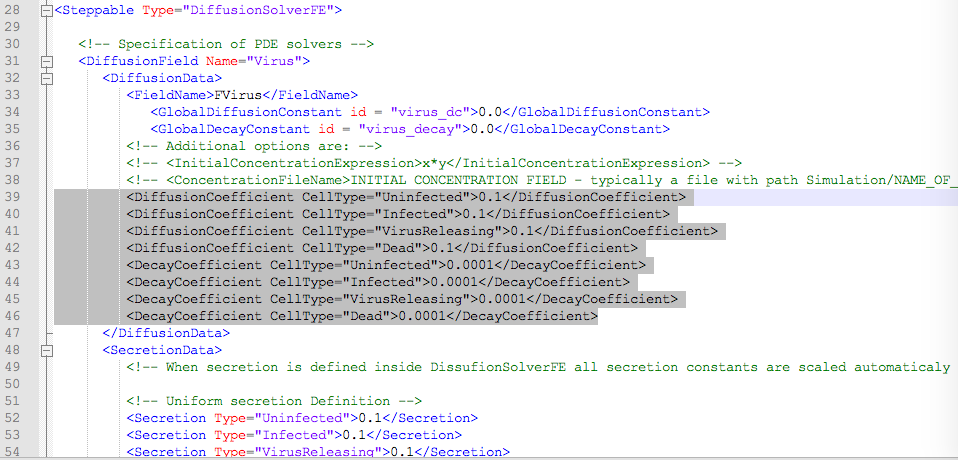 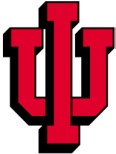 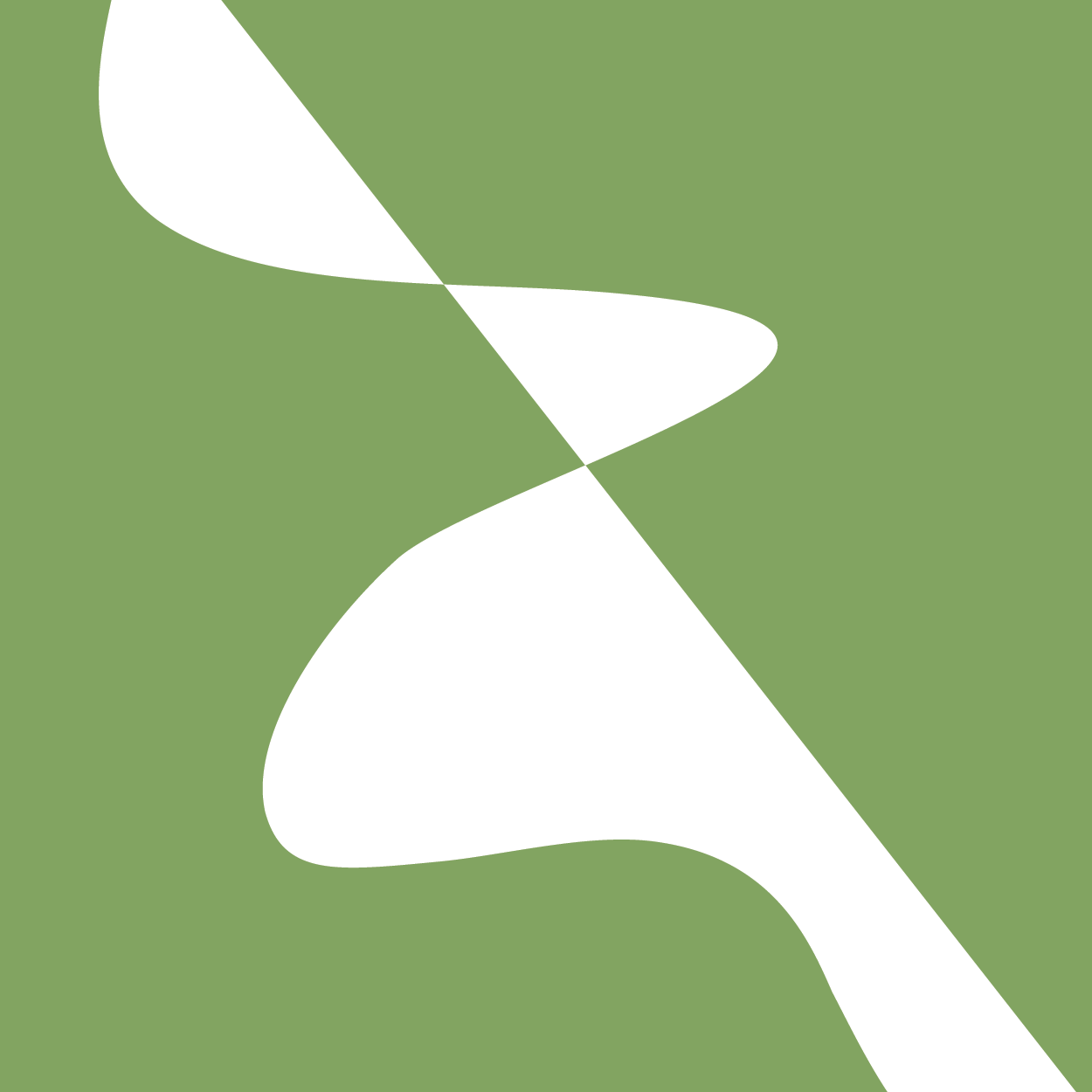 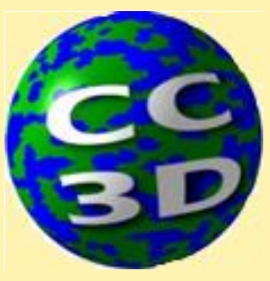 Specifying Initial Concentrations in XML
If needed, initial concentrations can be specified in the XML either as a function of the location in the simulation or imported from an external file (as an array of concentration values per lattice location). 
This external field would contain values of the field at each location in thesimulation domain.
No need to initialize chemical fields in this simulation, can be deleted
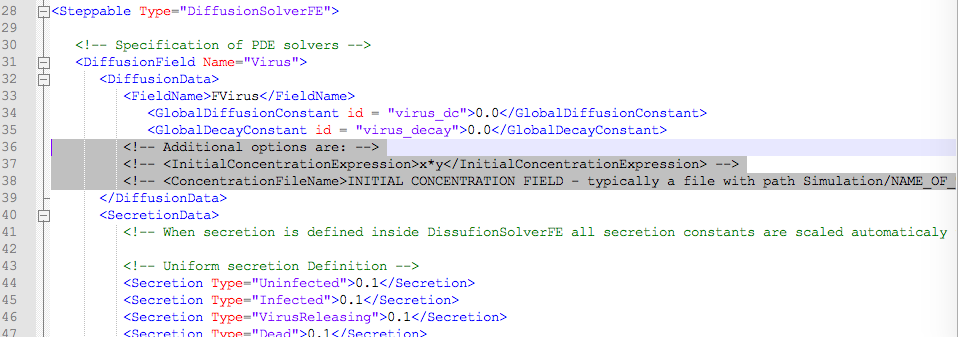 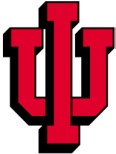 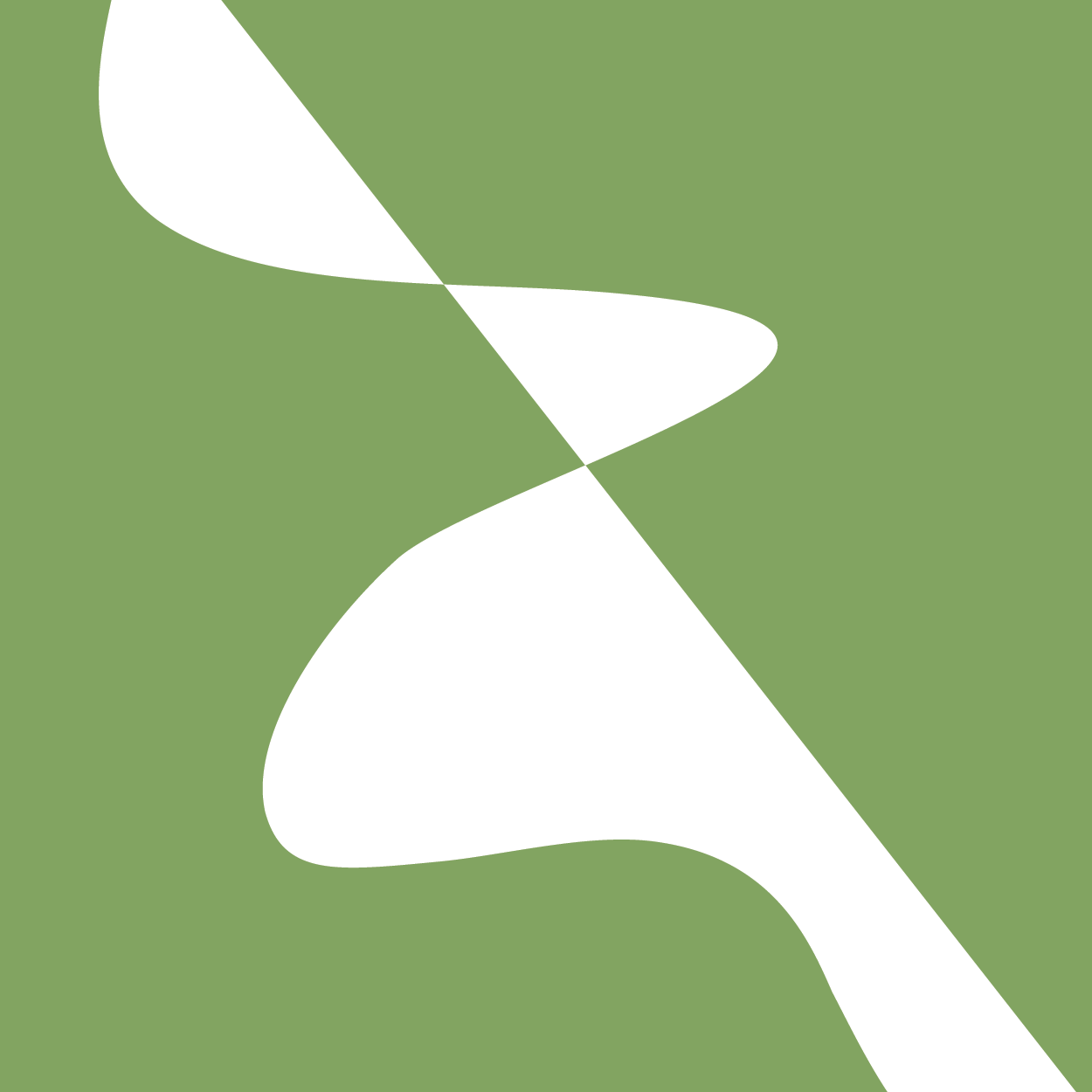 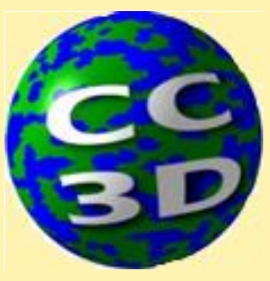 Specifying Secretion Data in XML
Secretion by cell type can be specified in the xml under a variety of conditions: constant secretion (always), constant secretion on constant (when cells come into contact with other cells) or fixing a constant concentration of the field inside the cell.
Although in this model Virus Releasing cells secrete Virus at a constant rate, we will be specifying secretion inside the Python Steppable, thus secretion data not needed in the xml
Other times, the secretion is determined by some attribute of individual cells, in which case this script cannot be used.
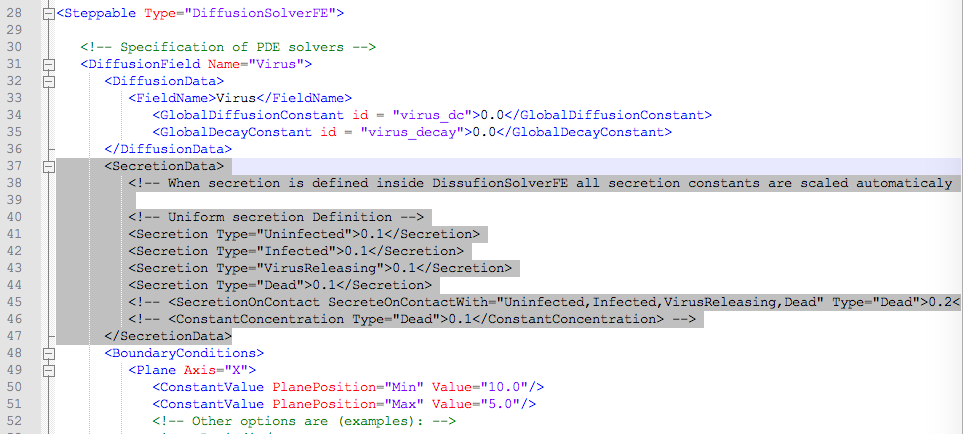 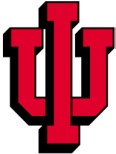 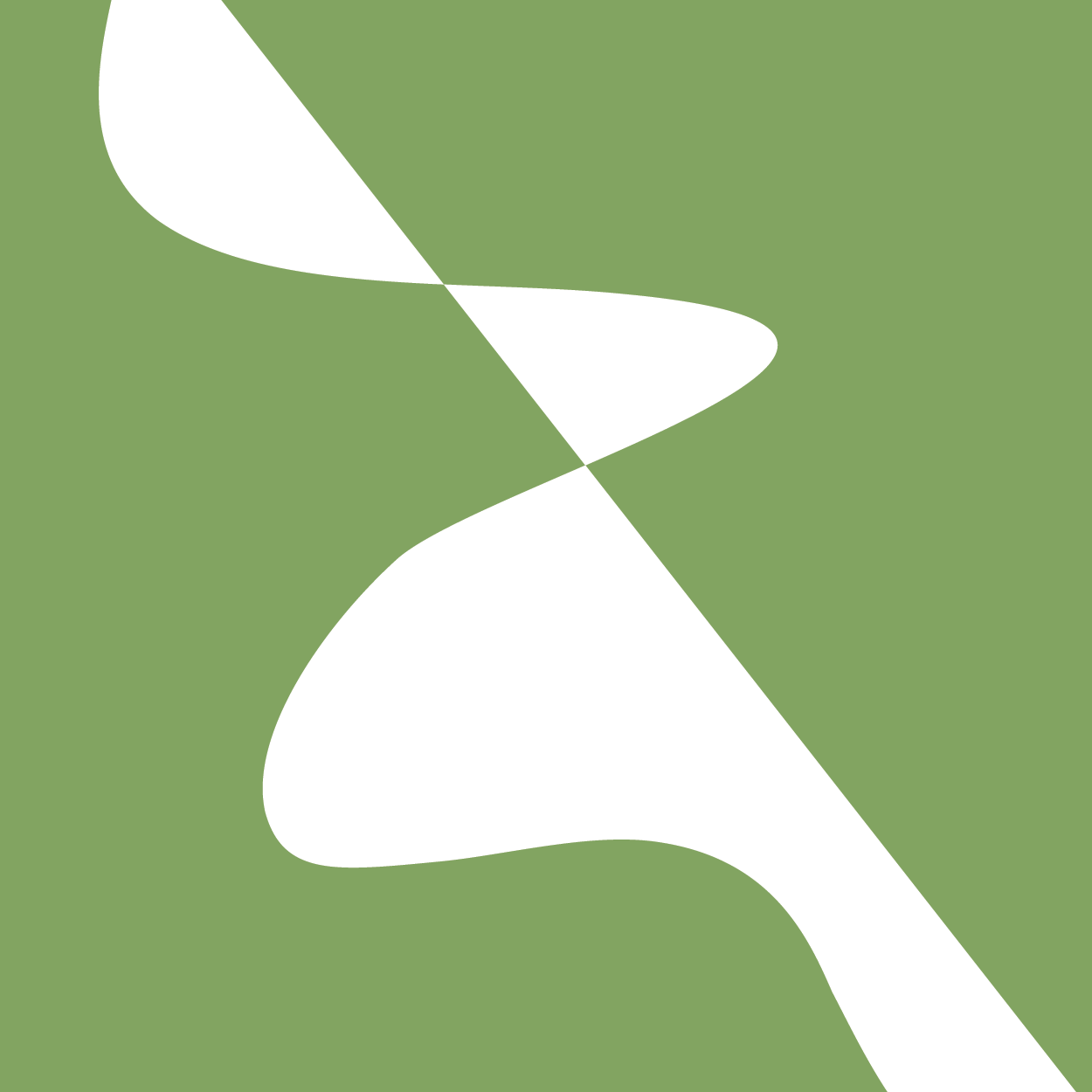 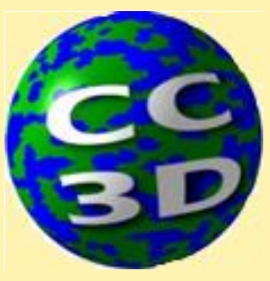 Specifying Chemical Field Boundary Conditions in XML
Boundary conditions must be specified for each dimension of the simulation domain.
Determine what happens to the chemical at the edge of the simulation. Three options:
Constant Value: value of the field is always the same at the edge
Constant Derivative: field is supplied or taken out at the edge at constant rate
Periodic Boundary conditions: value of the field at one end is connected to the value of the field at the other end.
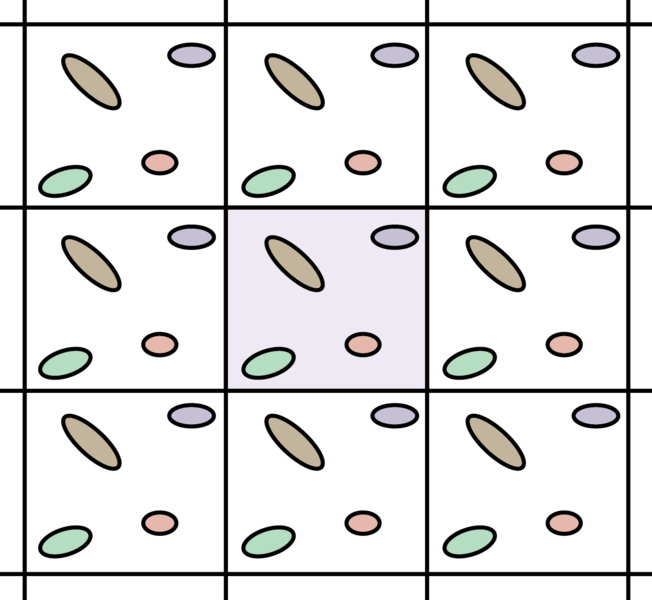 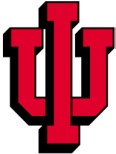 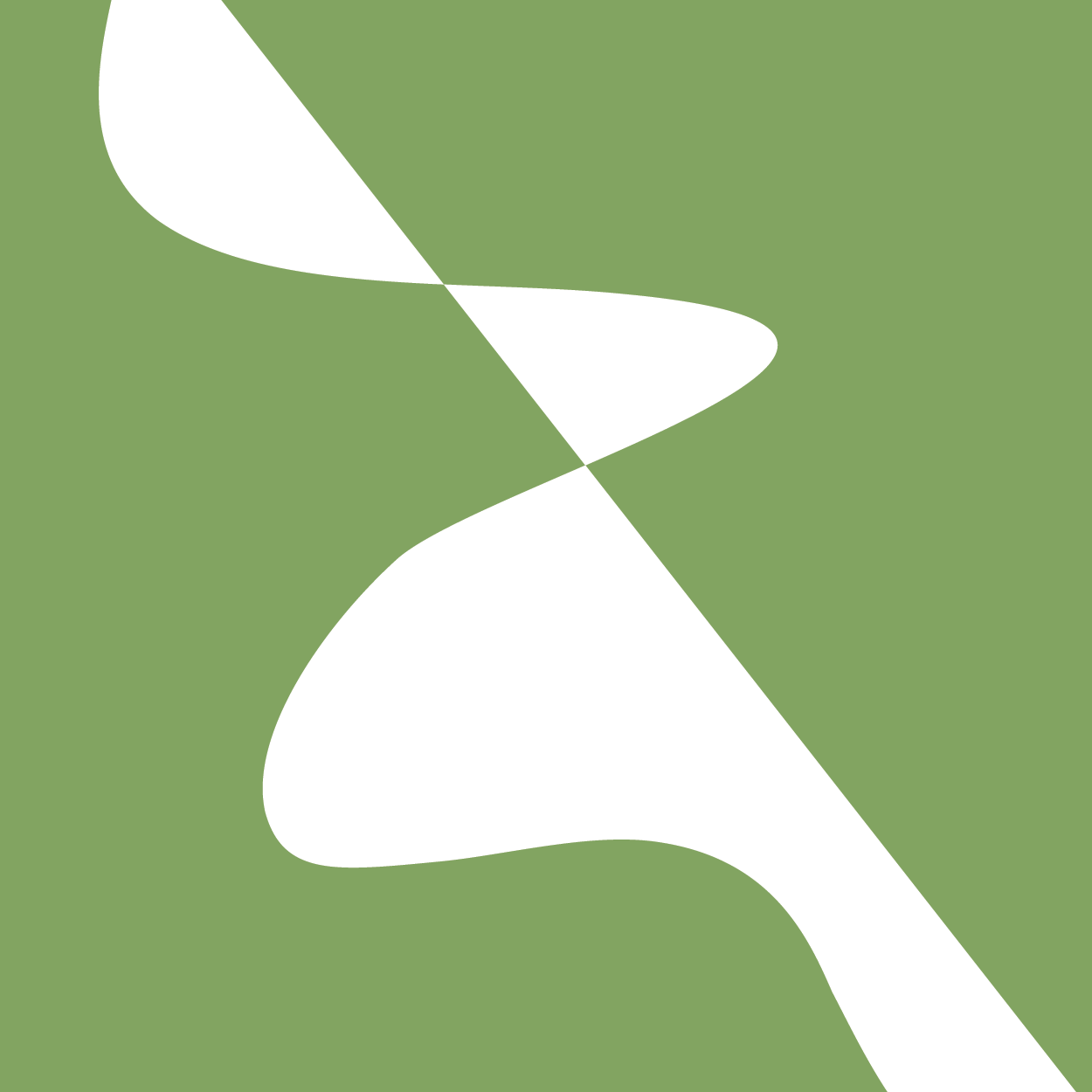 Christopher Rowley / CC BY-SA (https://creativecommons.org/licenses/by-sa/4.0)
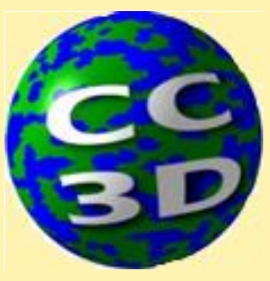 Specifying Chemical Field Boundary Conditions in XML
Boundary conditions must be specified for each dimension of the simulation domain.
Determine what happens to the chemical at the edge of the simulation. Three options:
Constant Value: value of the field is always the same at the edge
Constant Derivative: field is supplied or taken out at the edge at constant rate
Periodic Boundary conditions: value of the field at one end is connected to the value of the field at the other end.
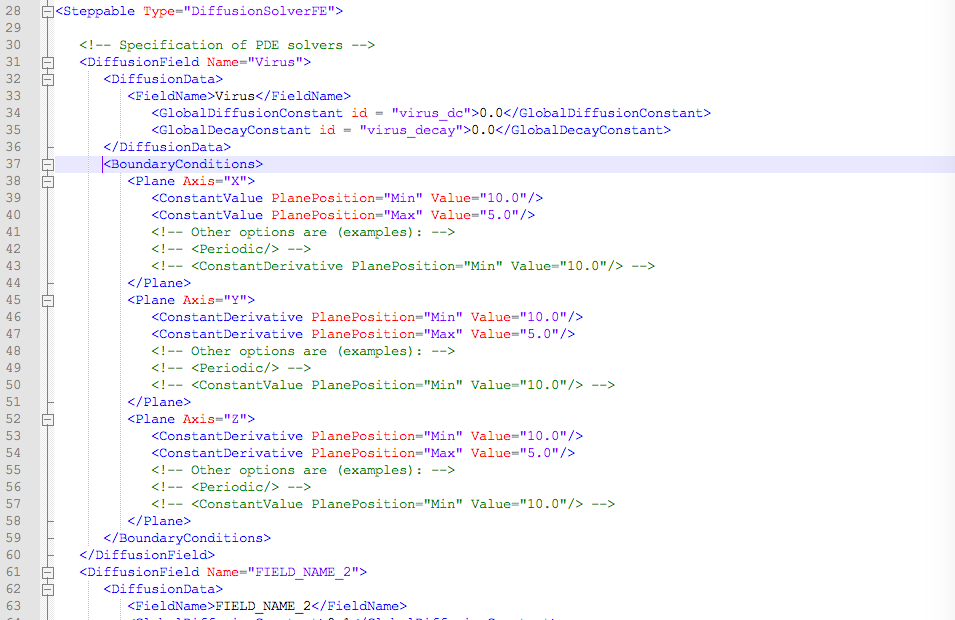 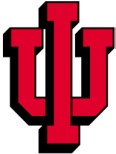 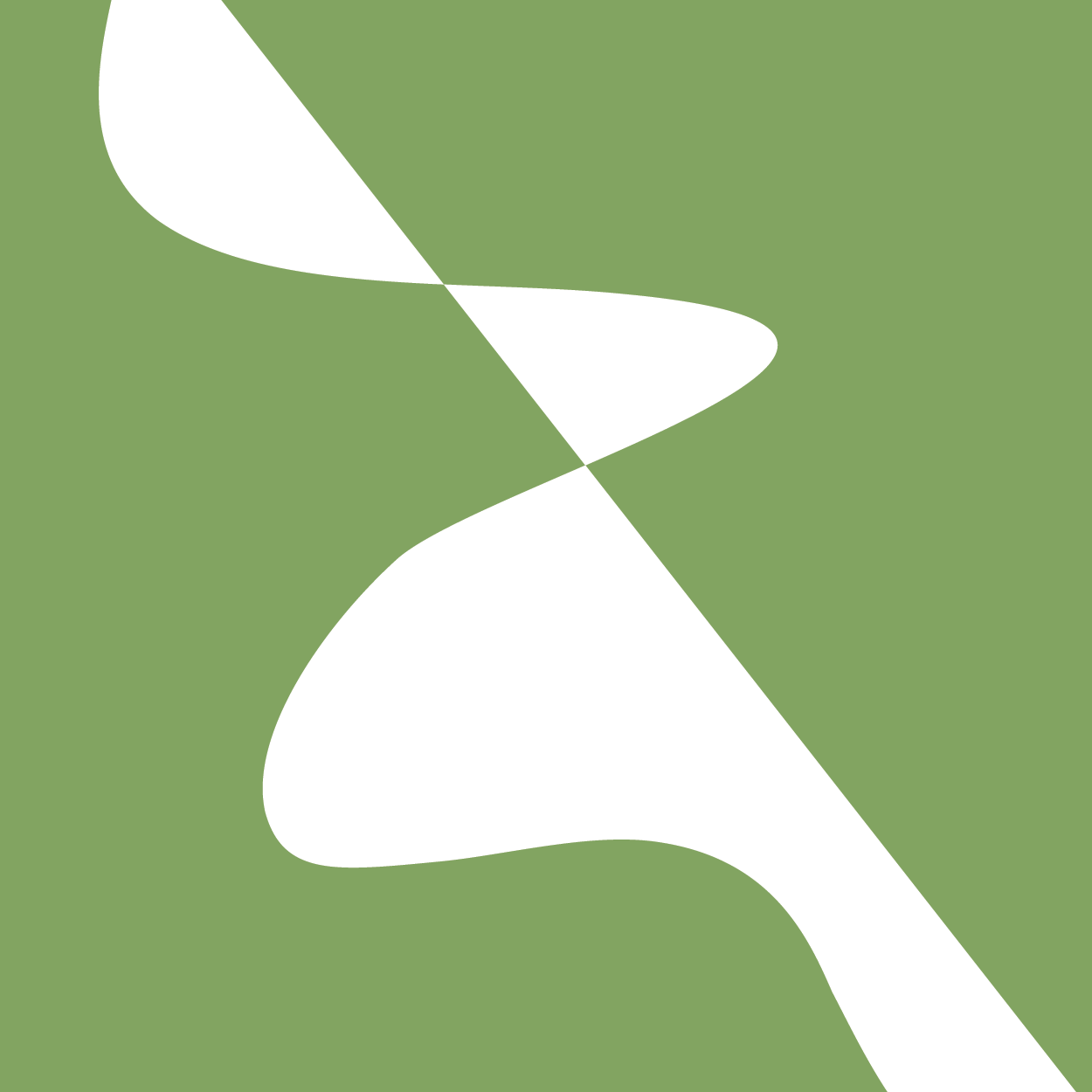 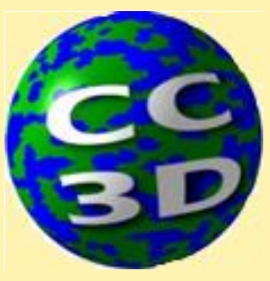 Specifying Chemical Field Boundary conditions in XML
We will use periodic boundary conditions in the x and y dimensions and constant derivative set to 0 (also known as no flux, because field doesn’t cross the edge) in the z dimension.
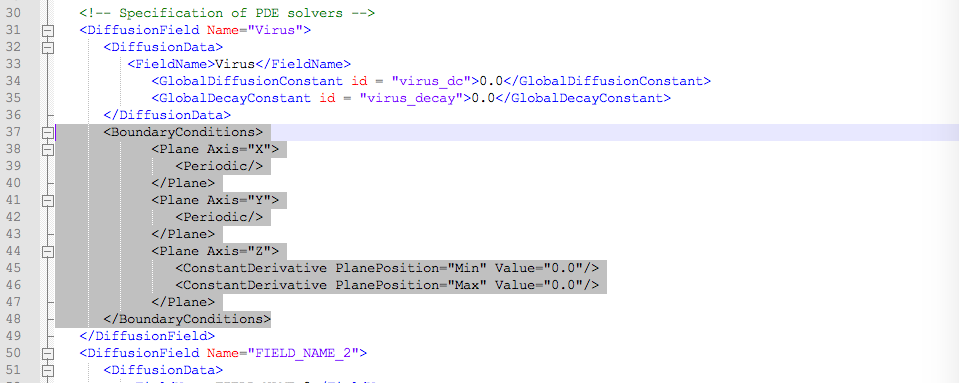 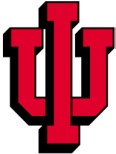 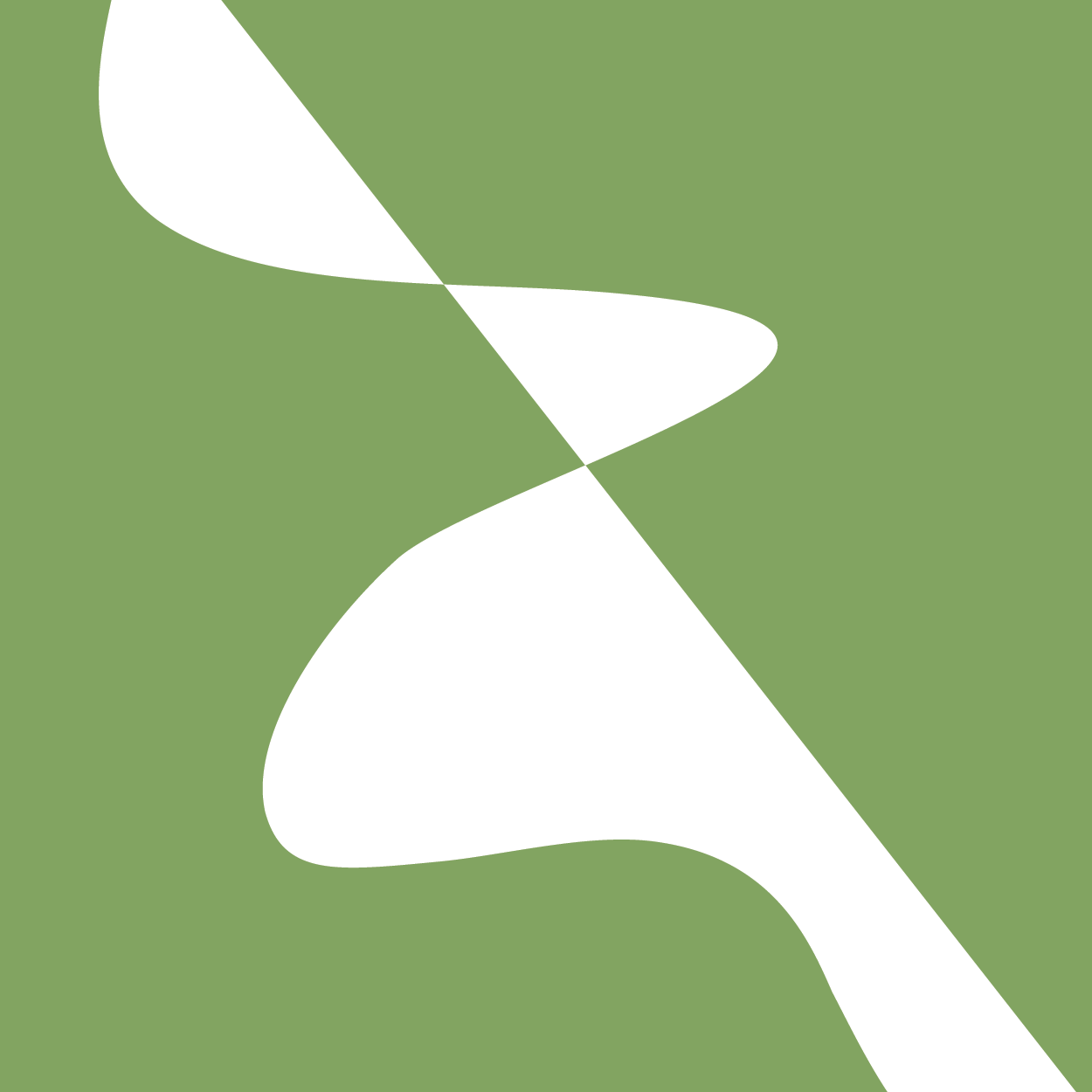 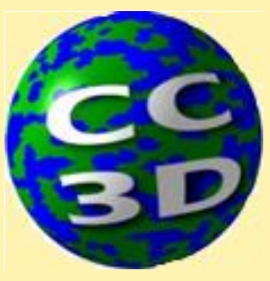 Specifying Diffusion Parameter in Python Steppables – Diffusion Coefficient
Diffusion parameters (Diffusion coefficient and decay constant) can be specified from Python. 
First we declared the virus diffusion coefficient as a global parameter of the simulation before the Steppable Class. The decay constant is given by the ODE parameter of the decay of the virus.
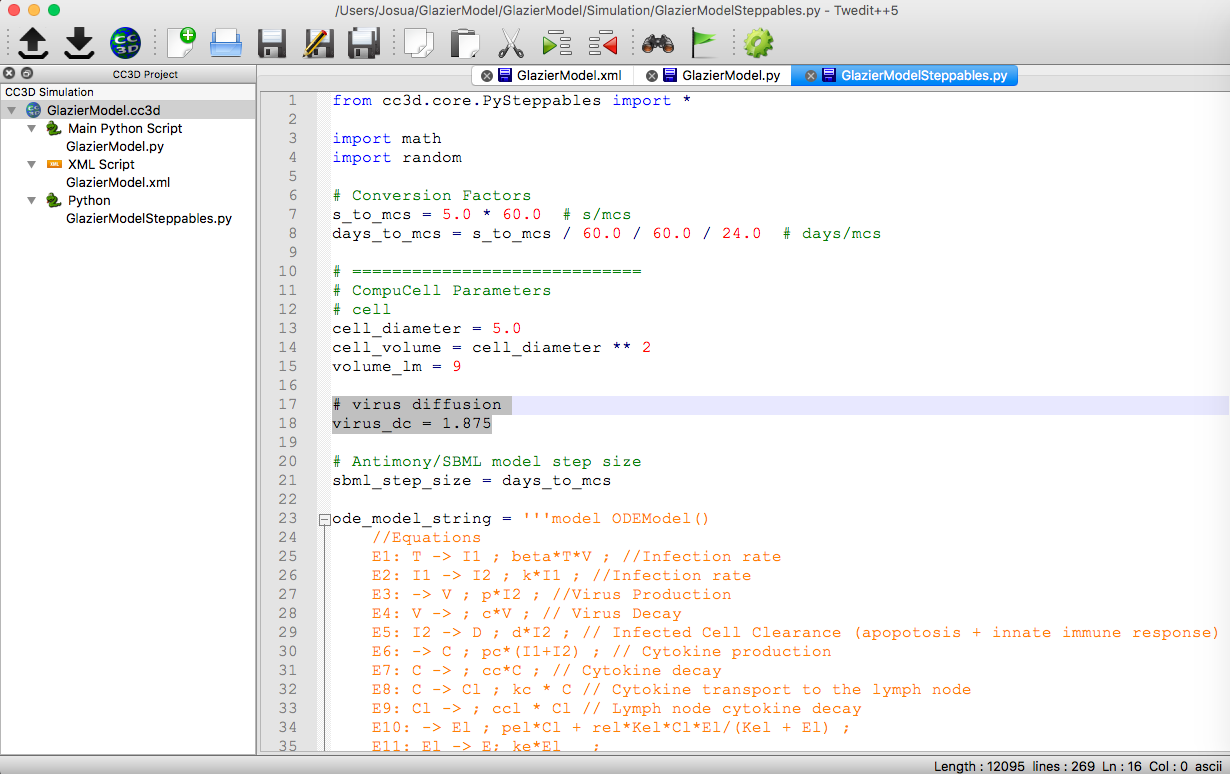 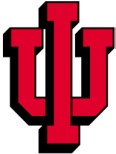 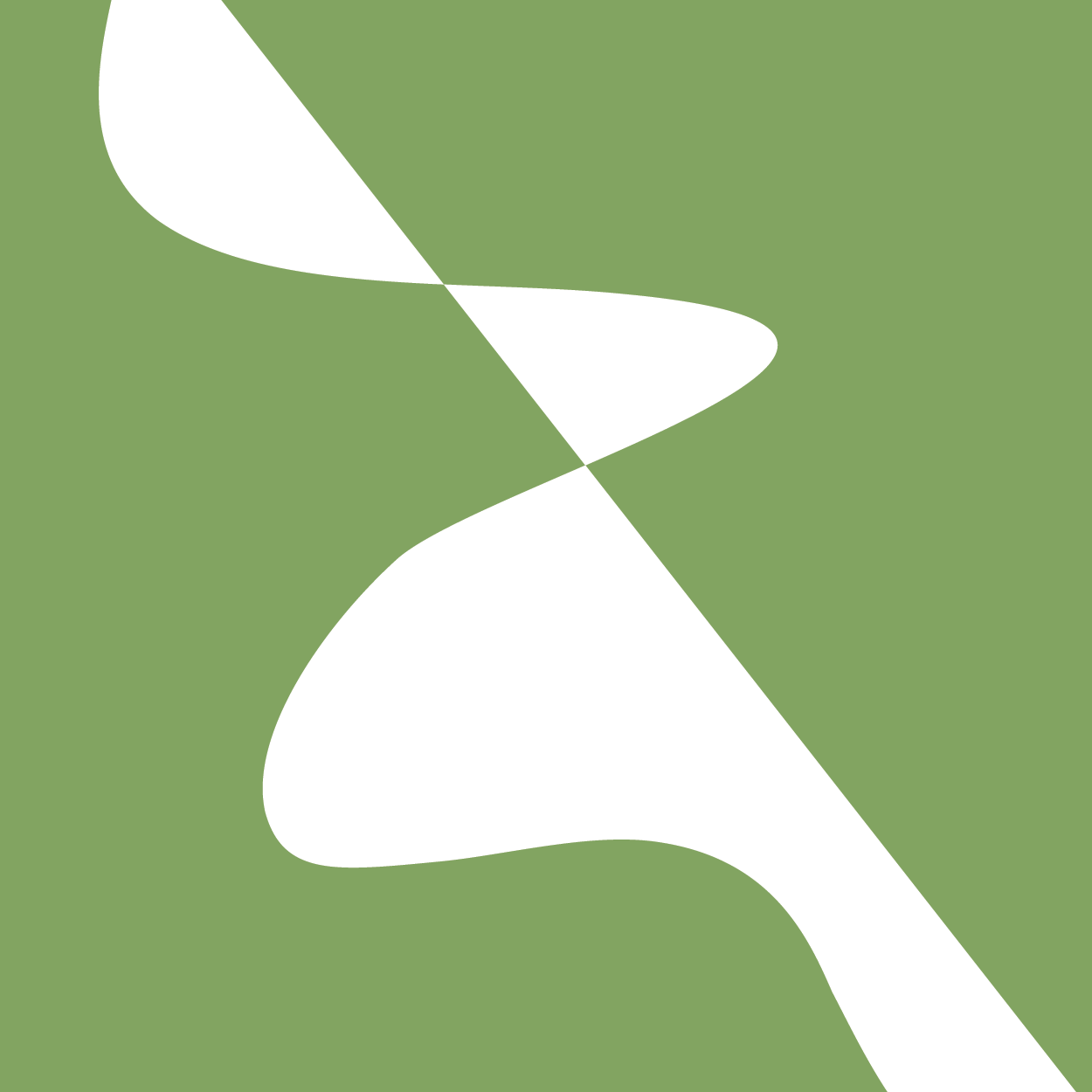 Specifying Diffusion Parameter in Python Steppables – Passing values from Python to XML
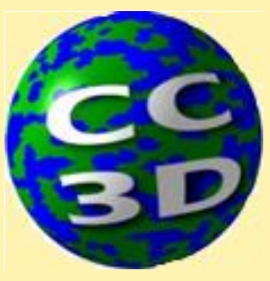 We can steer the XML parameters using the reference to the id we included in the xml file 


Using the function: self.get_xml_element(‘id').cdata 
This function is not currently available in the pulldown menus but it is explained in the documentation to CC3D

https://pythonscriptingmanual.readthedocs.io/en/4.1.1/steering_changing_cc3dml_parameters_on-the-fly.html?highlight=get_xml_element
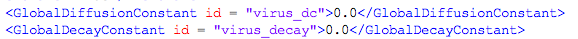 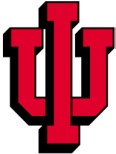 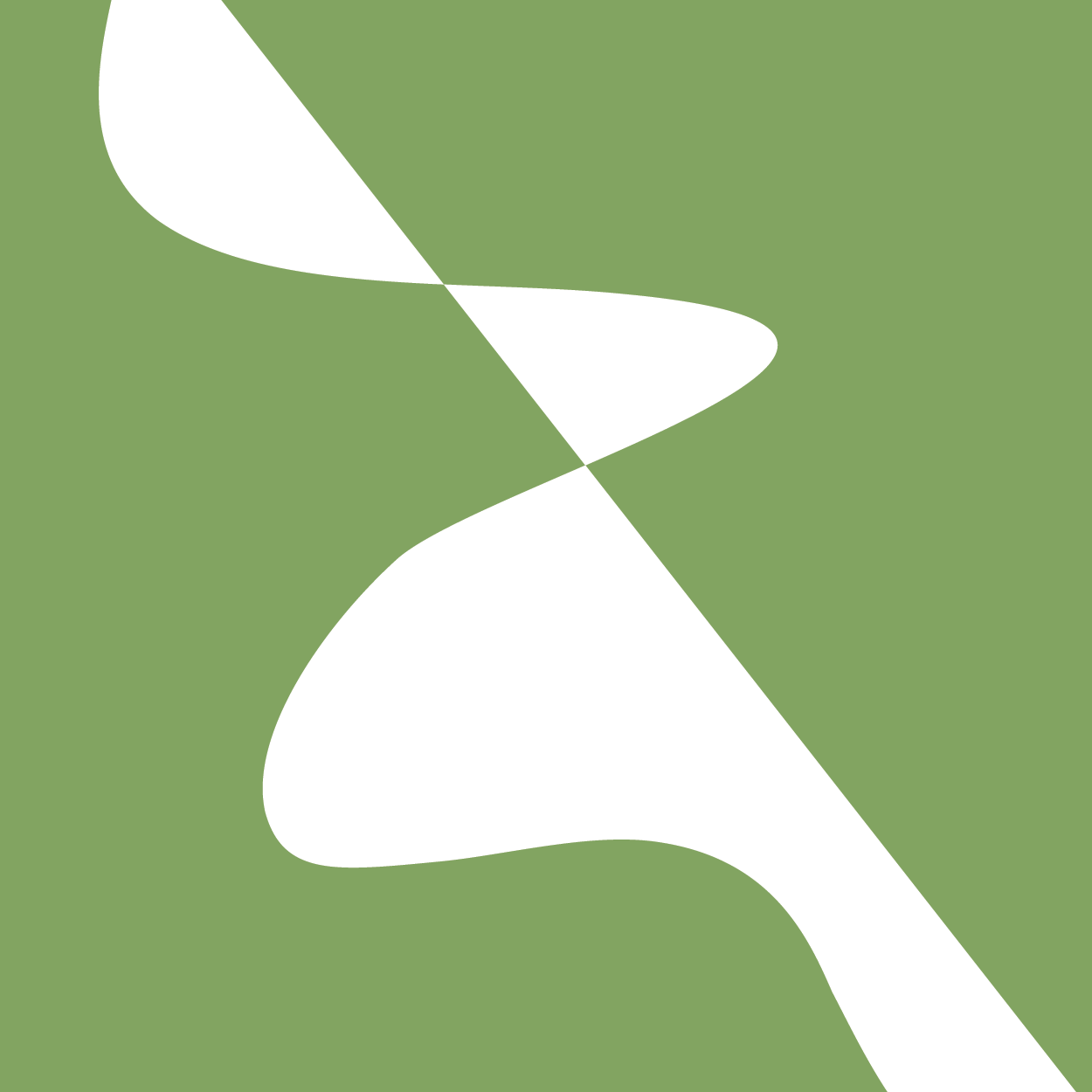 Specifying Diffusion Parameter in Python Steppables – Passing values from Python to XML
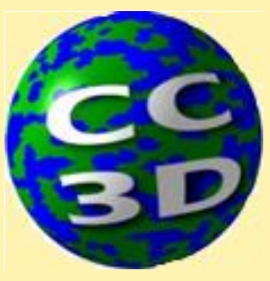 In the start function, use function: self.get_xml_element(‘id').cdata 
Set self.get_xml_element(‘virus_dc').cdata = virus_dc
Set self.get_xml_element(‘virus_decay').cdata  = self.sbml.ODEModel[‘c’] * self.scale_by_time
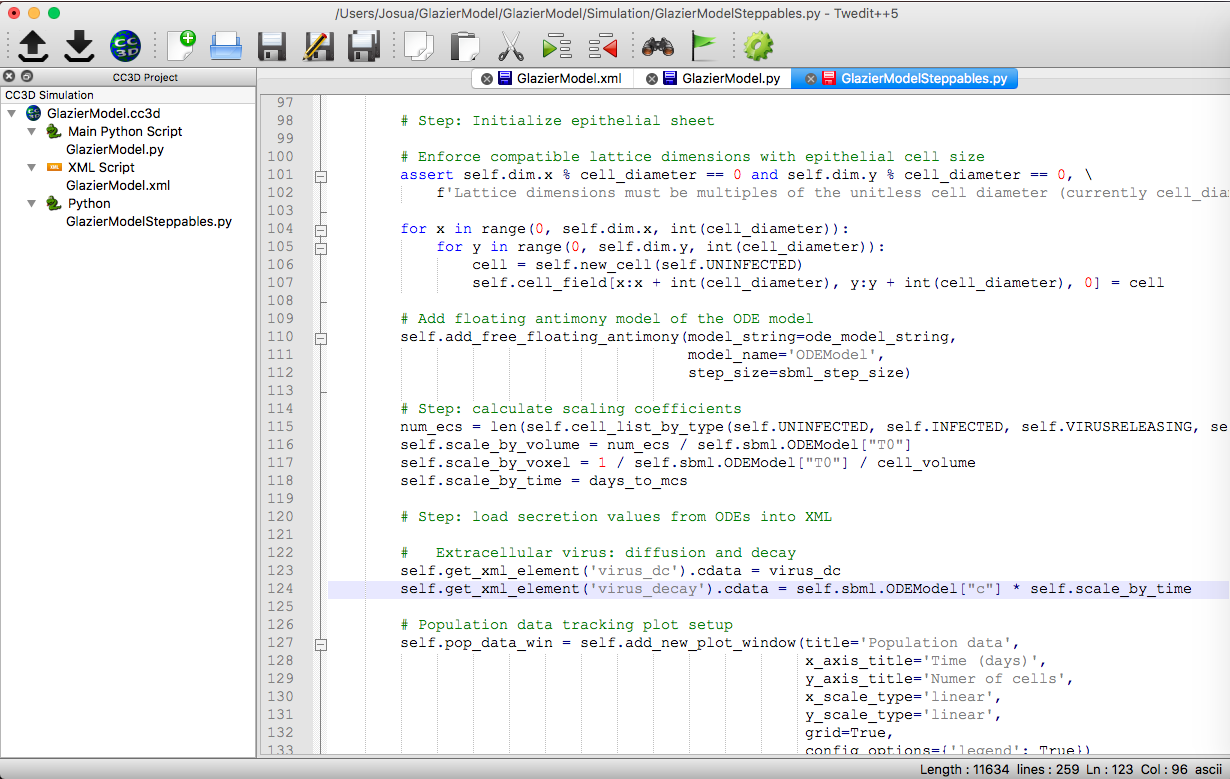 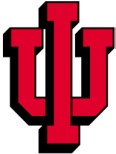 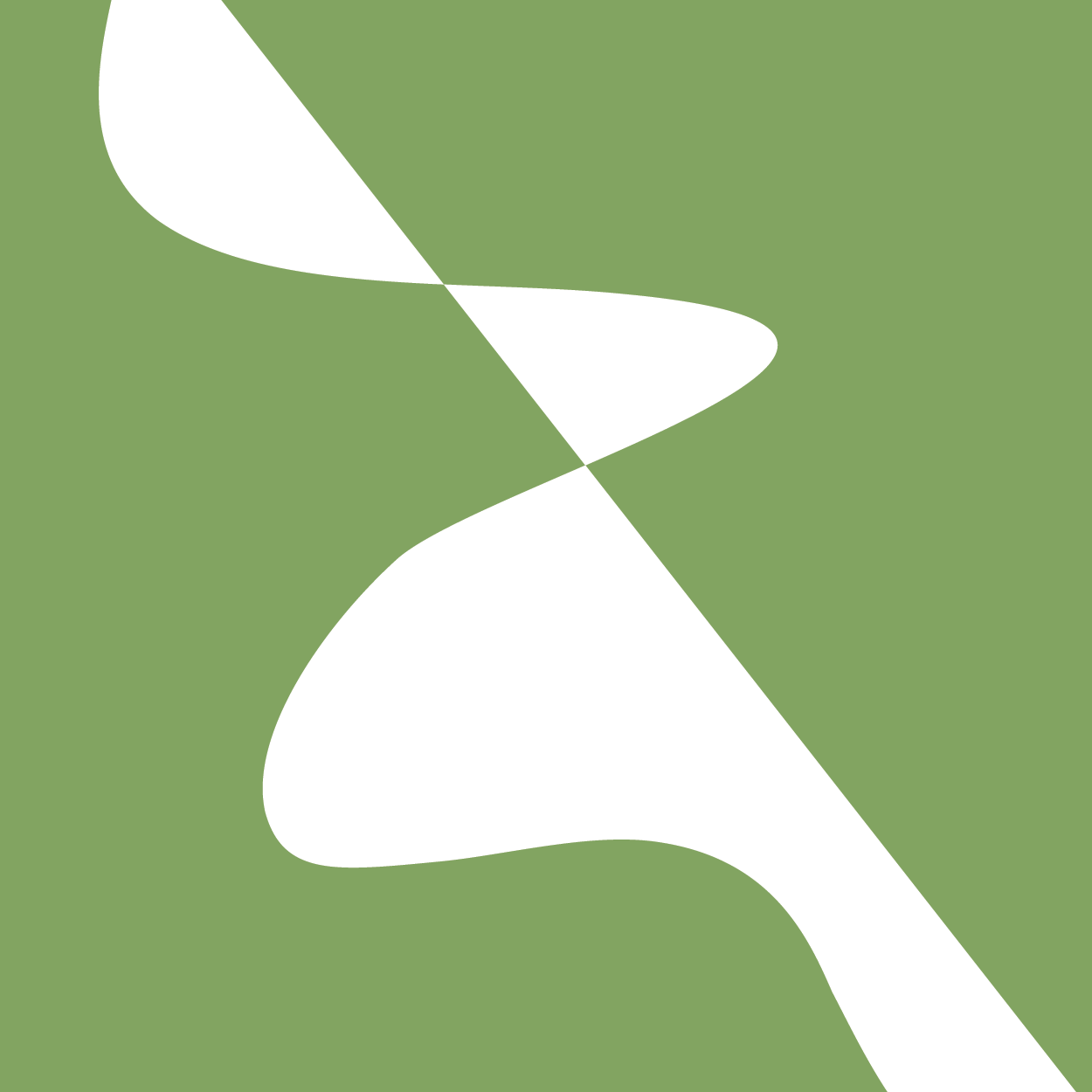 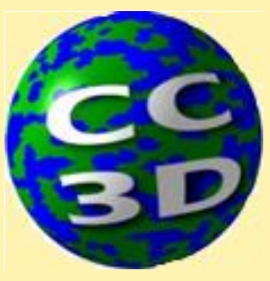 Chemical Field Secretion by Cells in Python Steppable
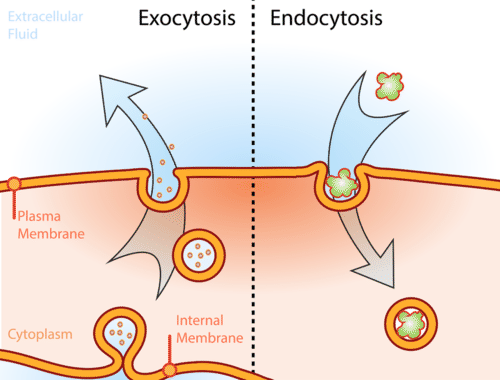 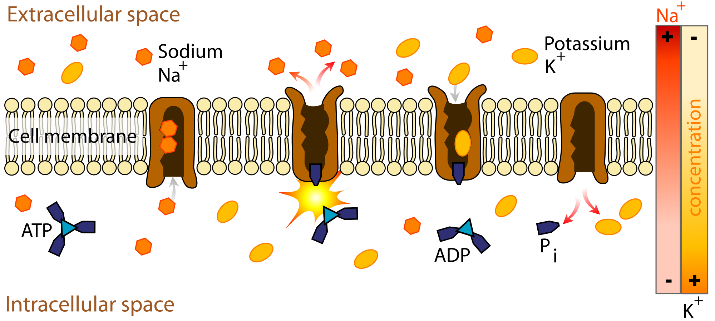 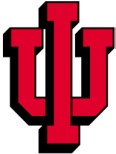 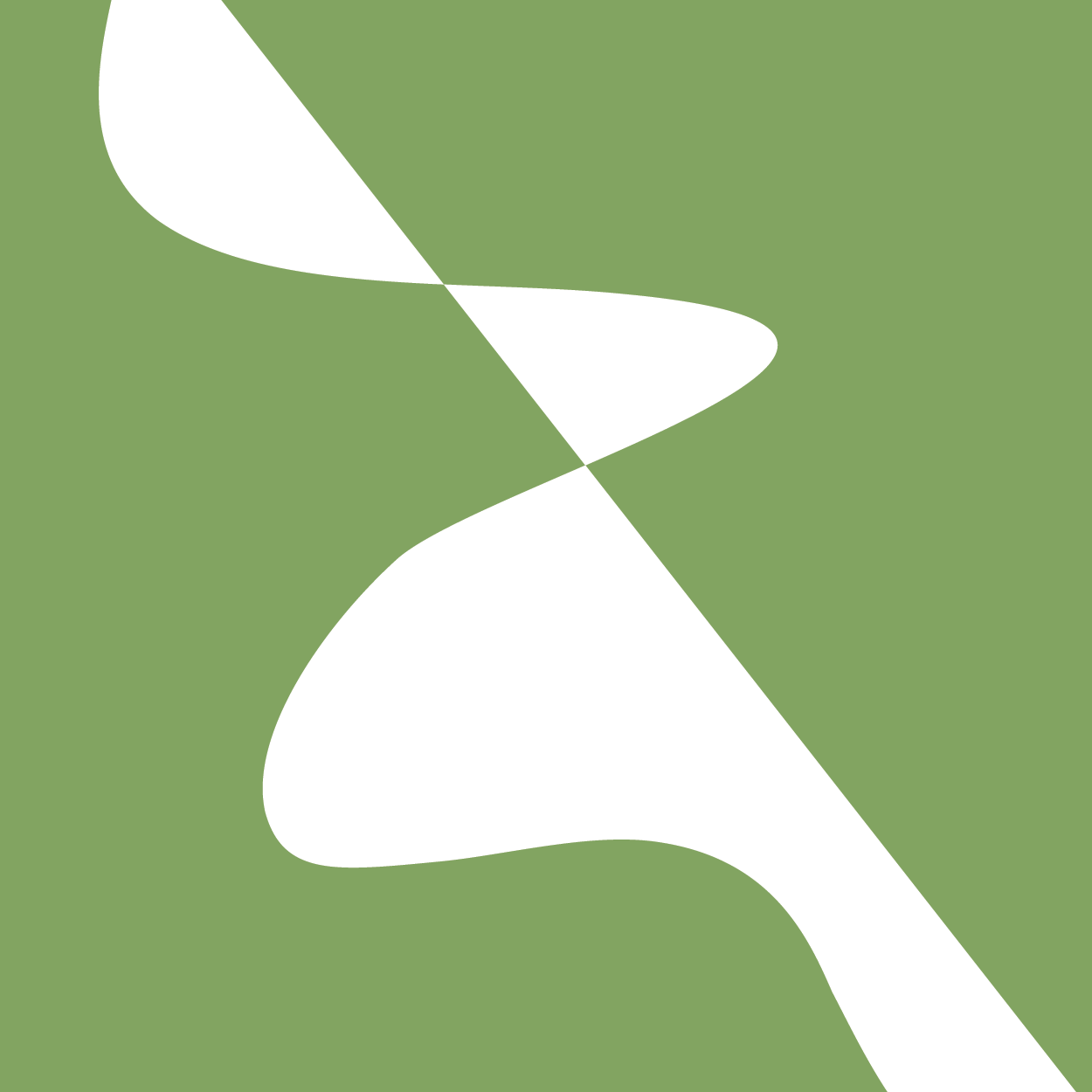 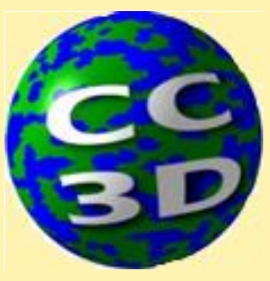 Chemical Field Secretion by Cells in Python Steppable
We need our Virus Releasing cells to actually secrete Virus to the extracellular domain
Below the self.timestep_sbml() we will iterate over the VIRUSRELEASING cell list
Refresher:  CC3D Python -> Visit -> All Cells of Given Type
	
For cell in self.cell_list_by_type(self.VIRUSRELEASING):
Secrete
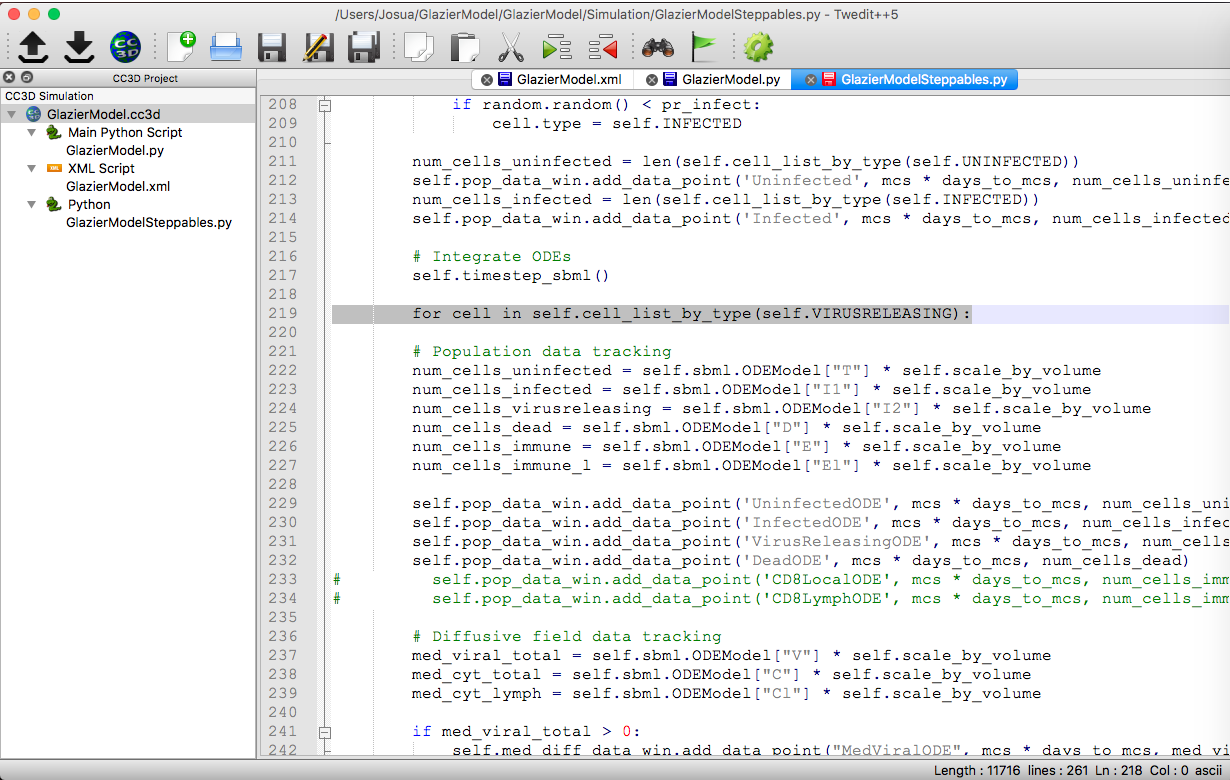 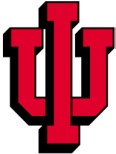 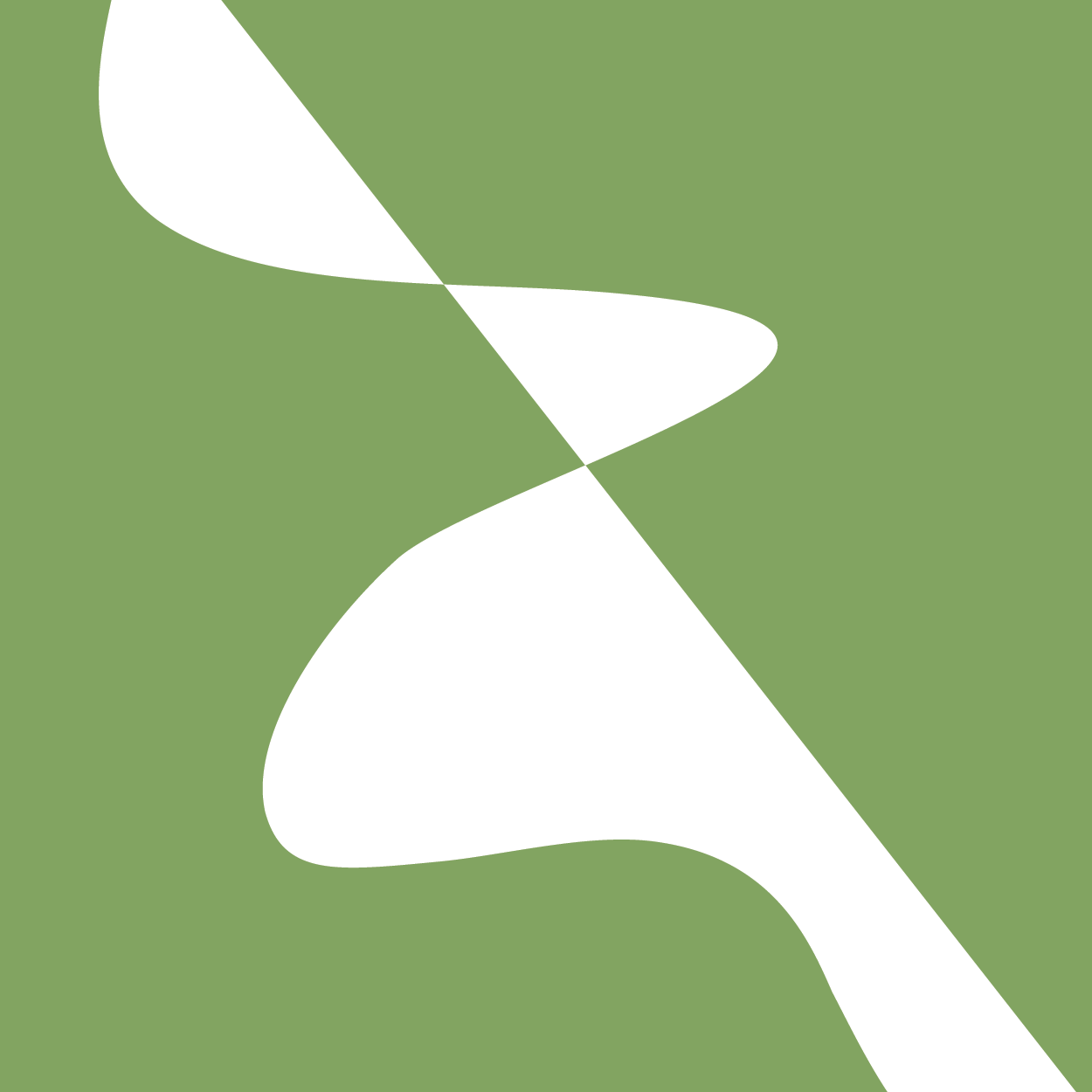 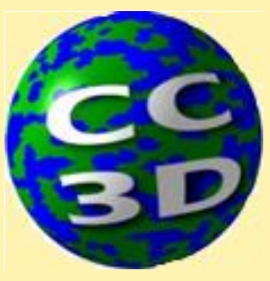 Chemical Field Secretion by Cells in Python Steppable – Adding Secretion
To have individual cells secrete a chemical field, we need the secretion function. The snippet code can be accessed:
CC3D Python -> Secretion/Uptake 
There are multiple options, we will be using Secrete Inside Cell
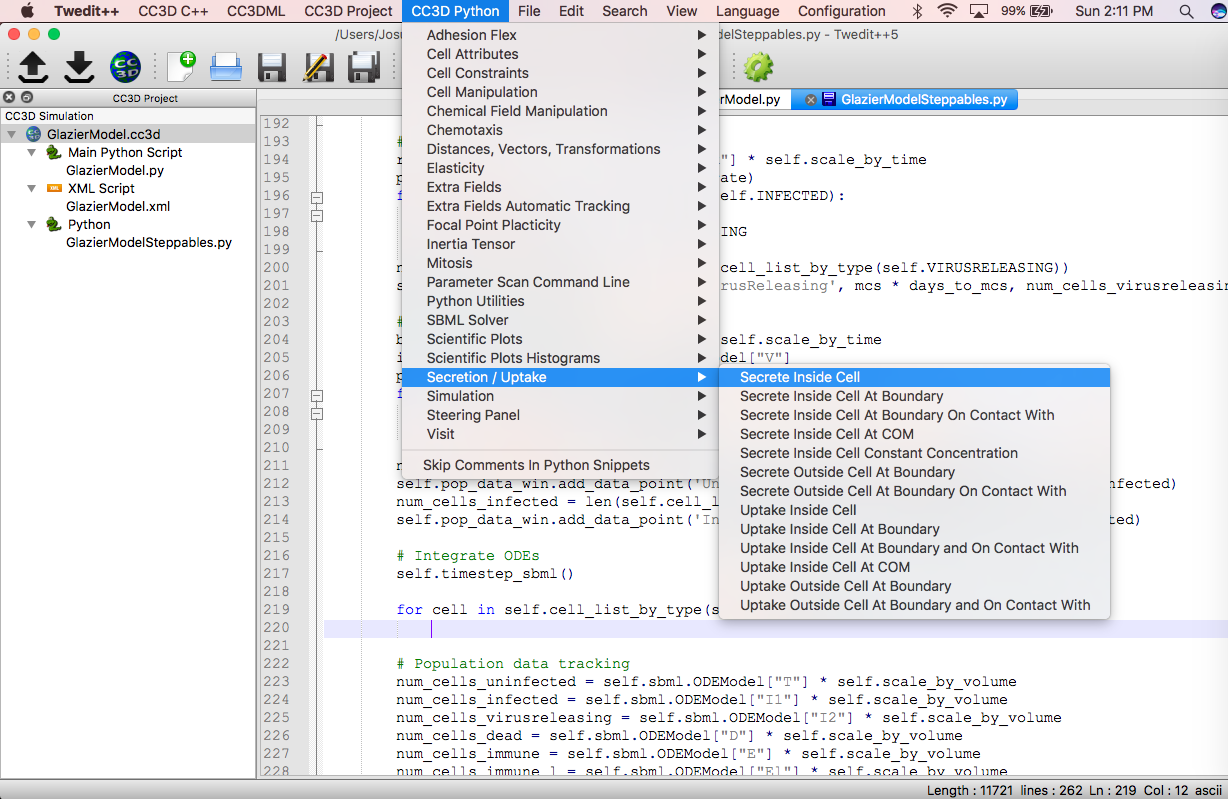 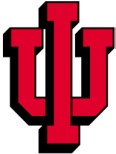 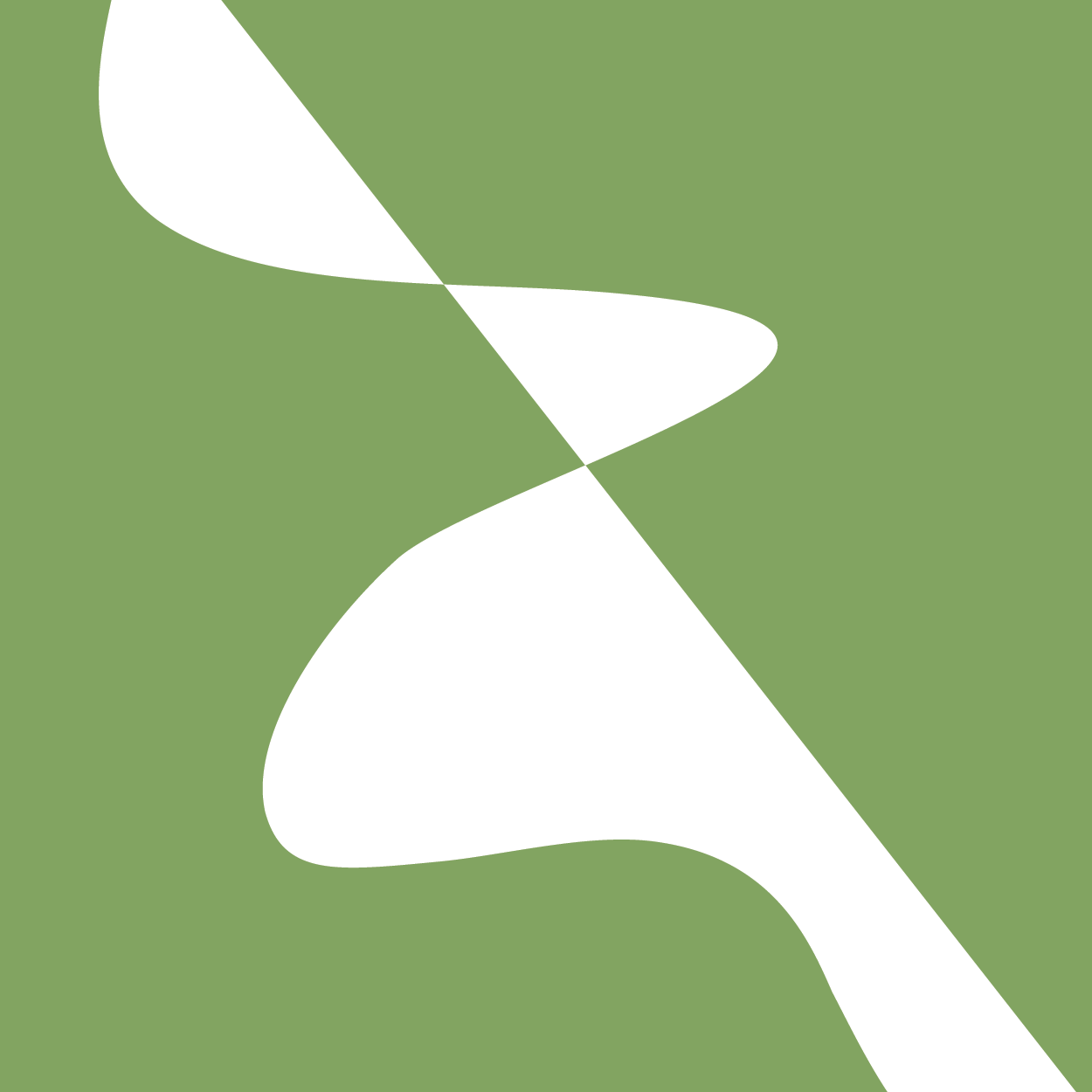 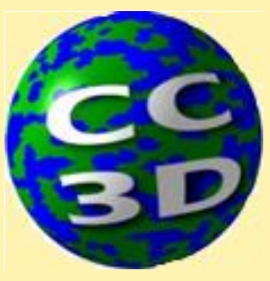 Chemical Field Secretion by Cells in Python Steppable – Loading Secretion Plug in
The default snippet reminds us that we need to load the Secretion Plugin	







CC3D plugins extend behaviors of simulation objects, allowing users to specify complex model properties
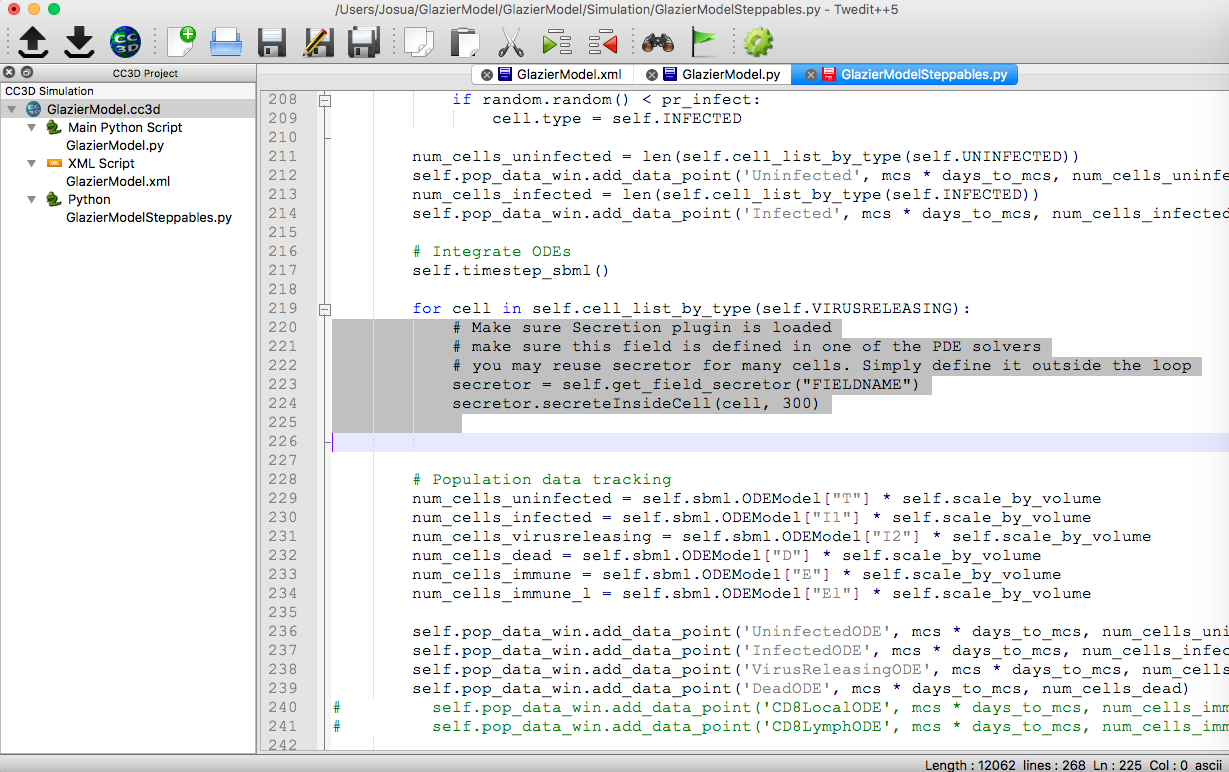 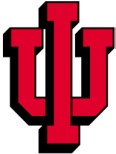 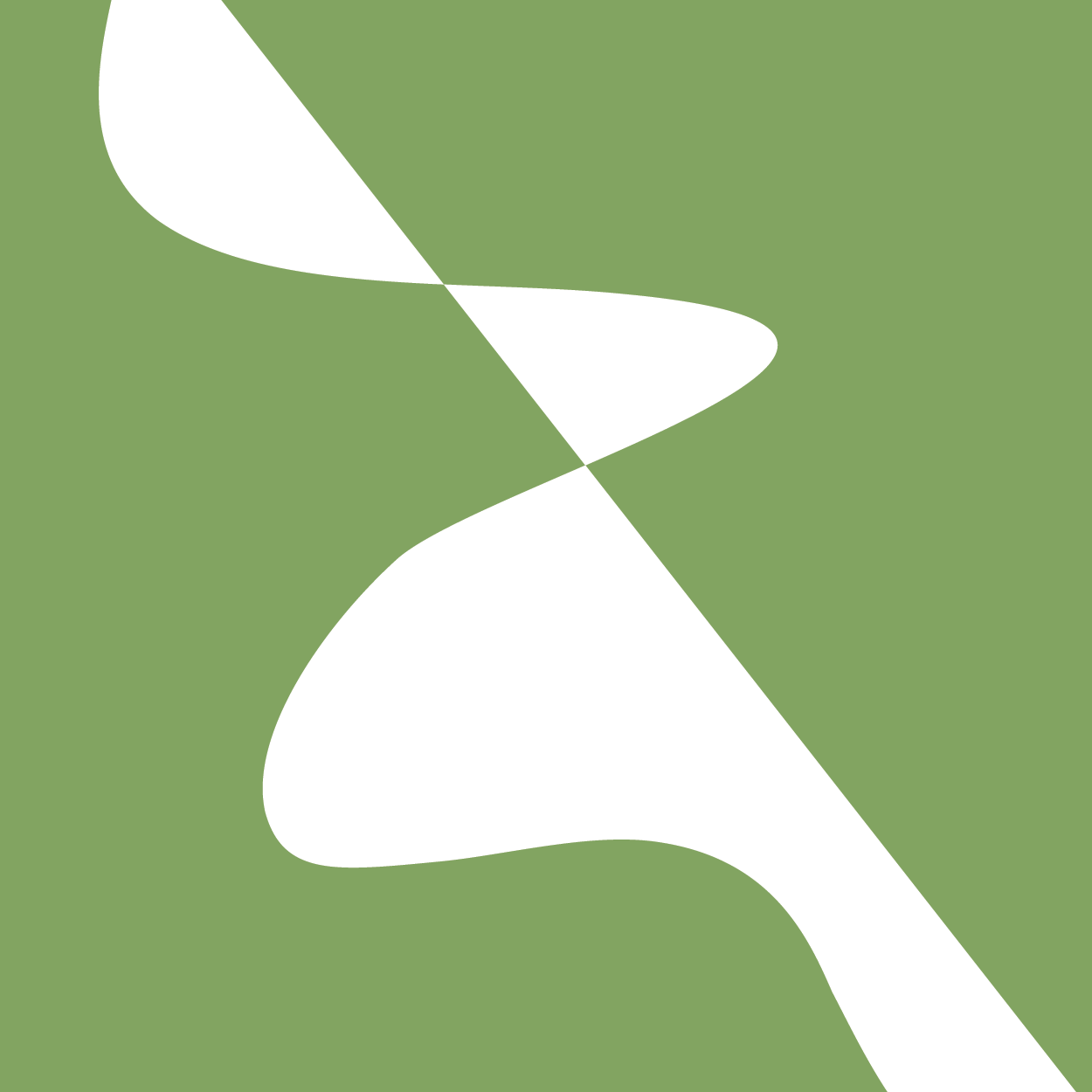 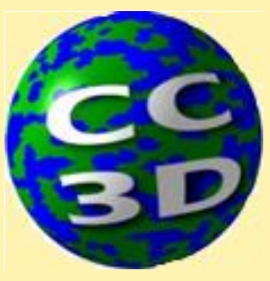 Chemical Field Secretion by Cells in Python Steppable – Loading Secretion Plugin in XML
Load Secretion Plugin in XML file 
	CC3DML -> Plugins -> Secretion
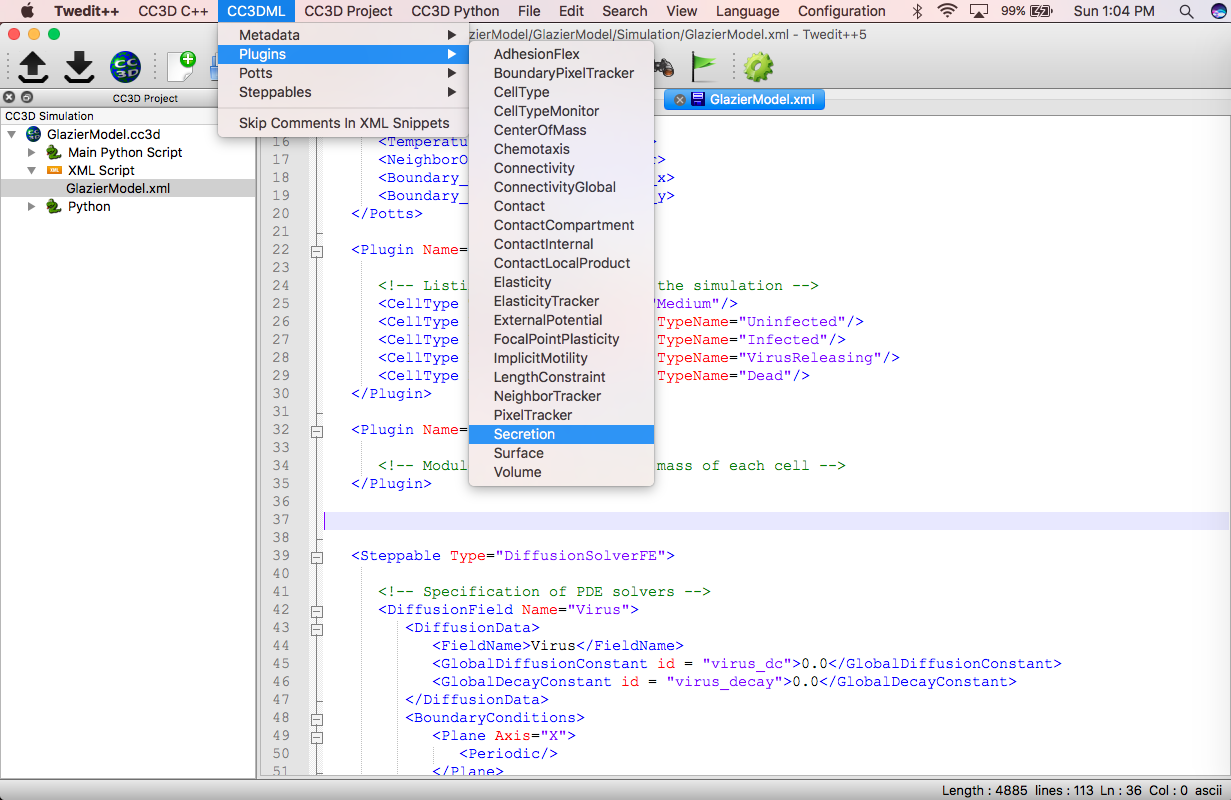 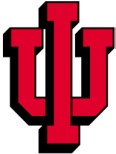 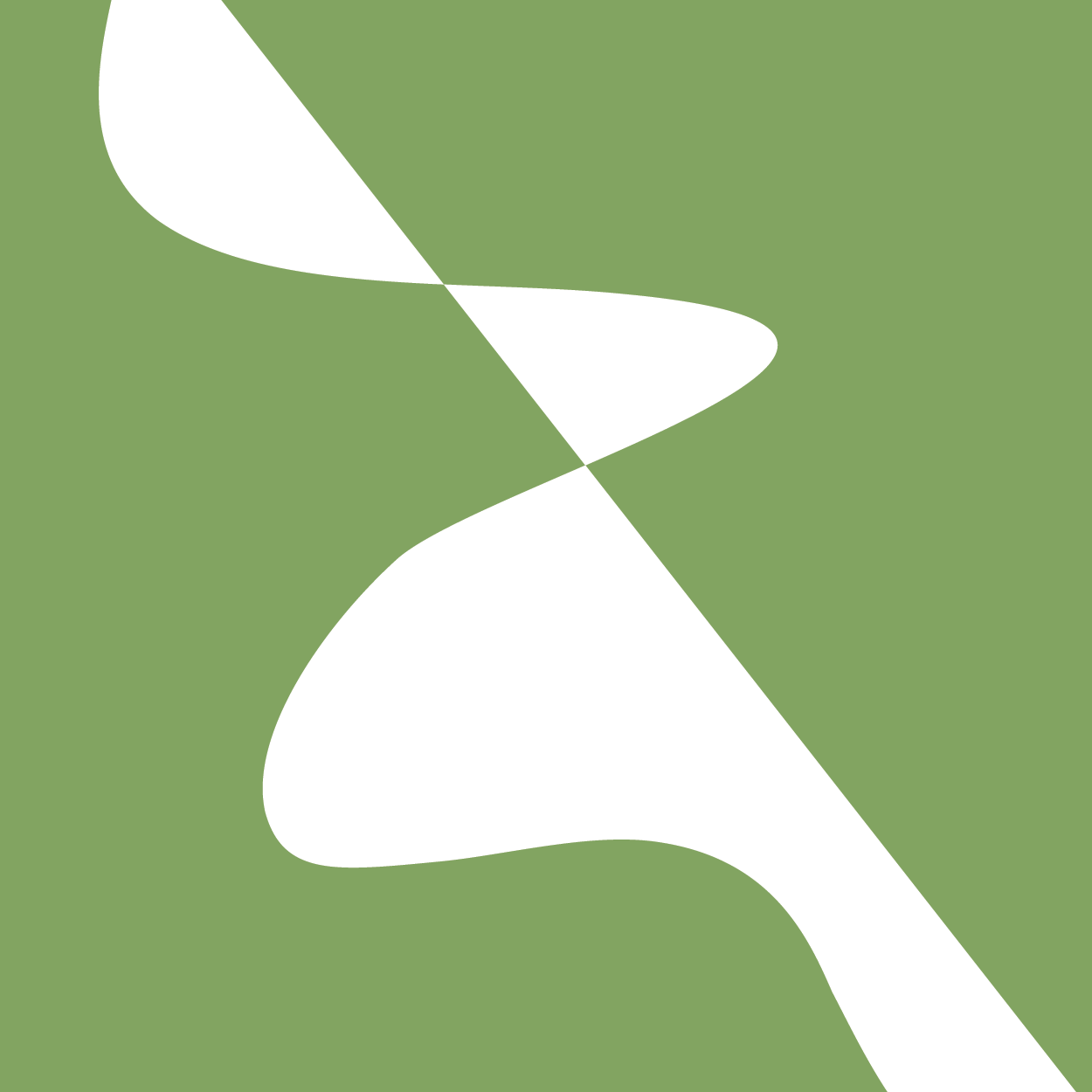 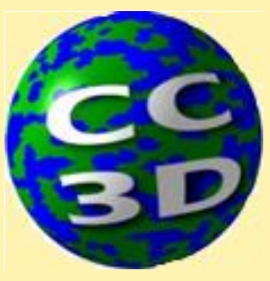 Chemical Field Secretion by Cells in Python Steppable – Loading Secretion Plugin in XML
The default code snippet allow us to define constant secretion by cell types under different conditions. 
Since we are defining this in Python, content is not needed
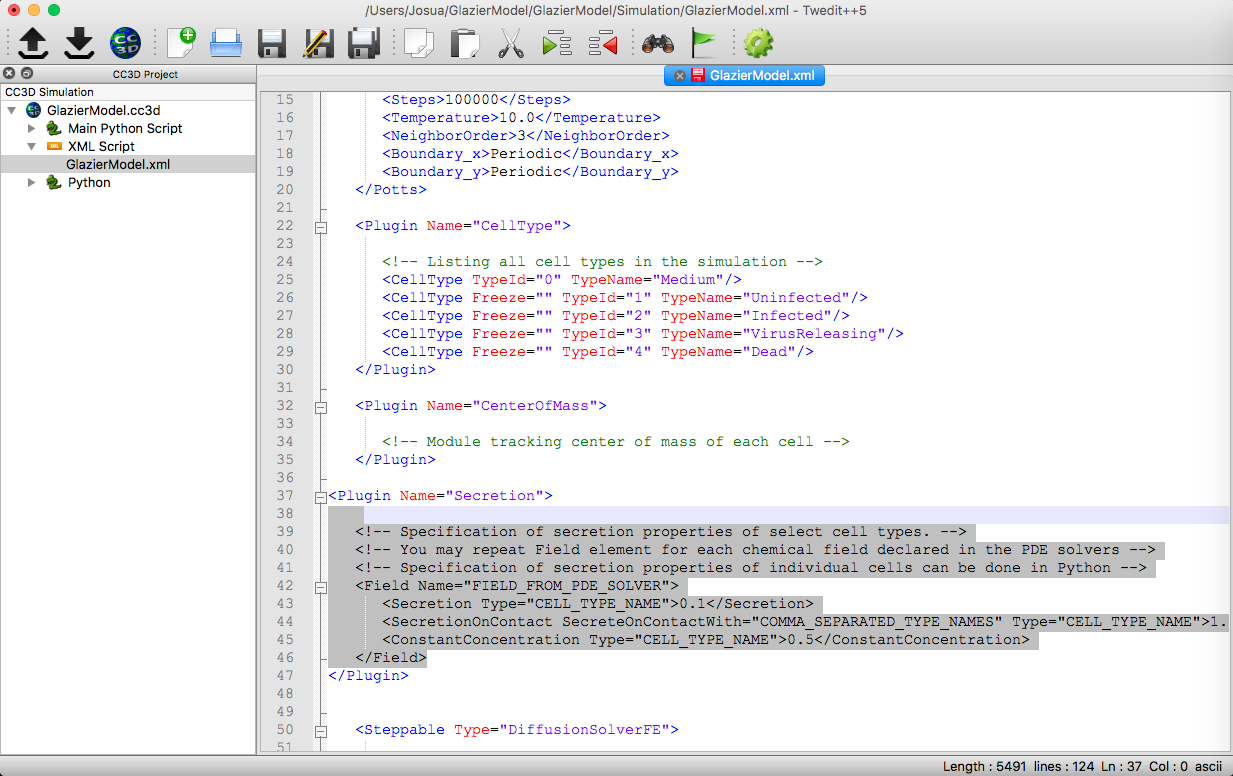 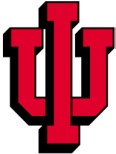 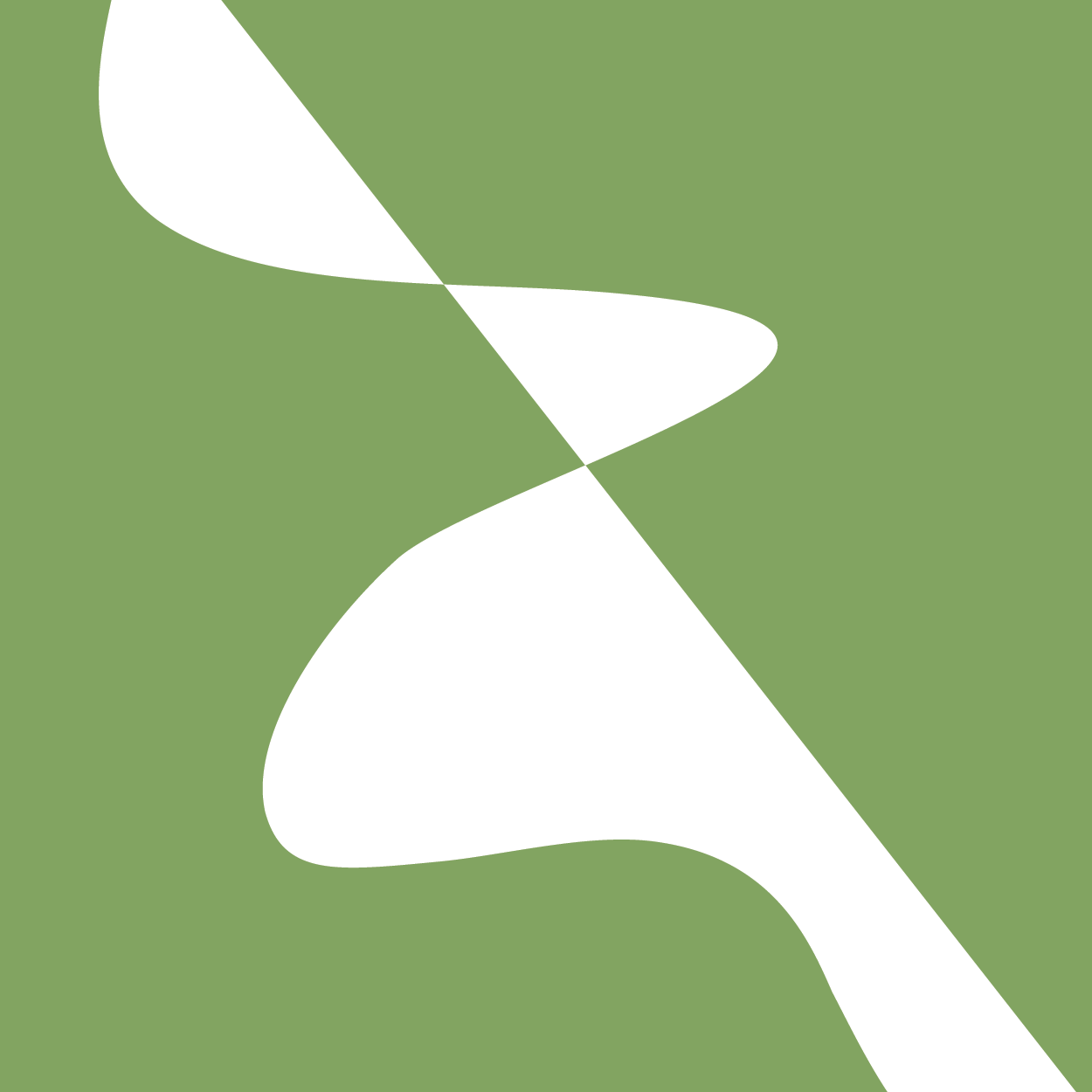 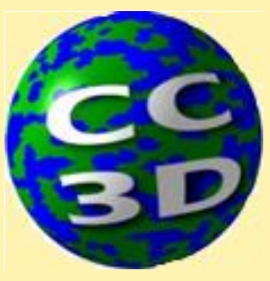 Chemical Field Secretion by Cells in Python Steppable – Secretor Object
Now that we have loaded the secretion plugin, we can come back to the Python Steppable script.

The secretor object self.get_field_secretor(‘FIELDNAME’)  allows to reference the chemical field specified in the Diffusion Solver for uptake/secretion from cells.
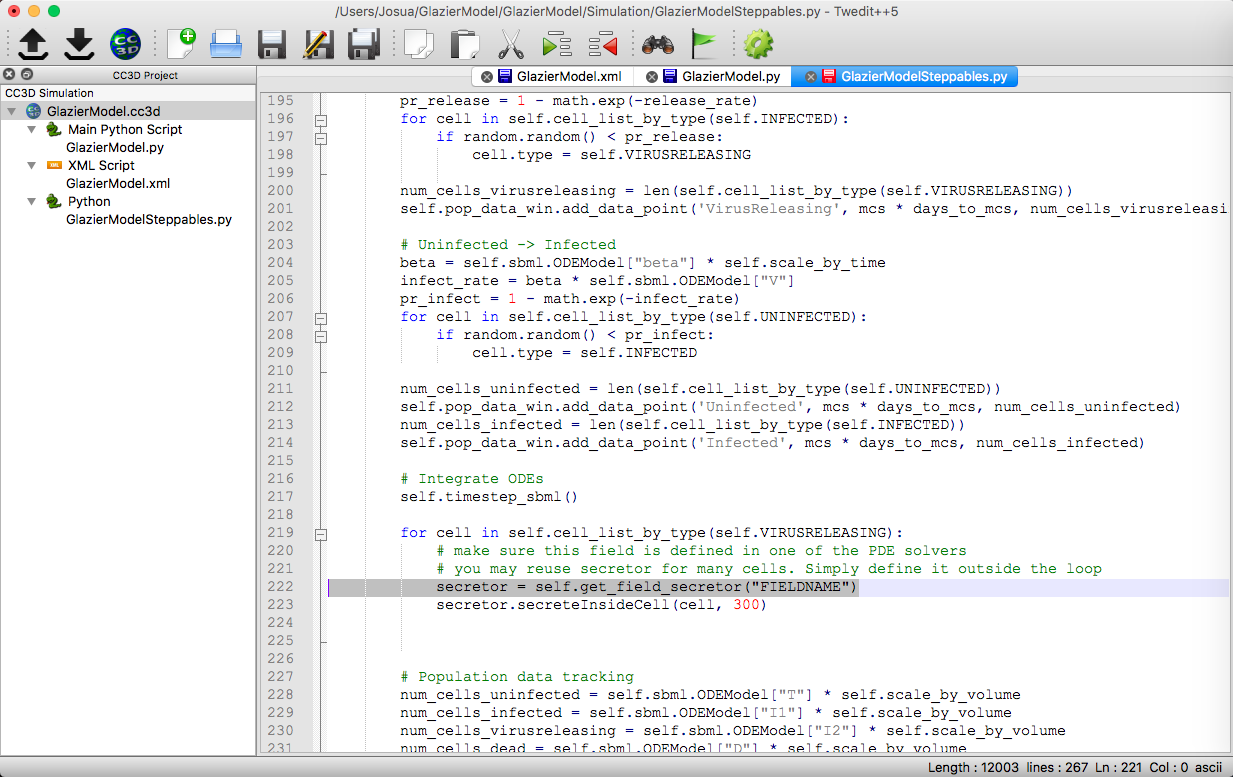 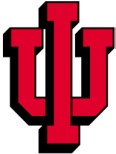 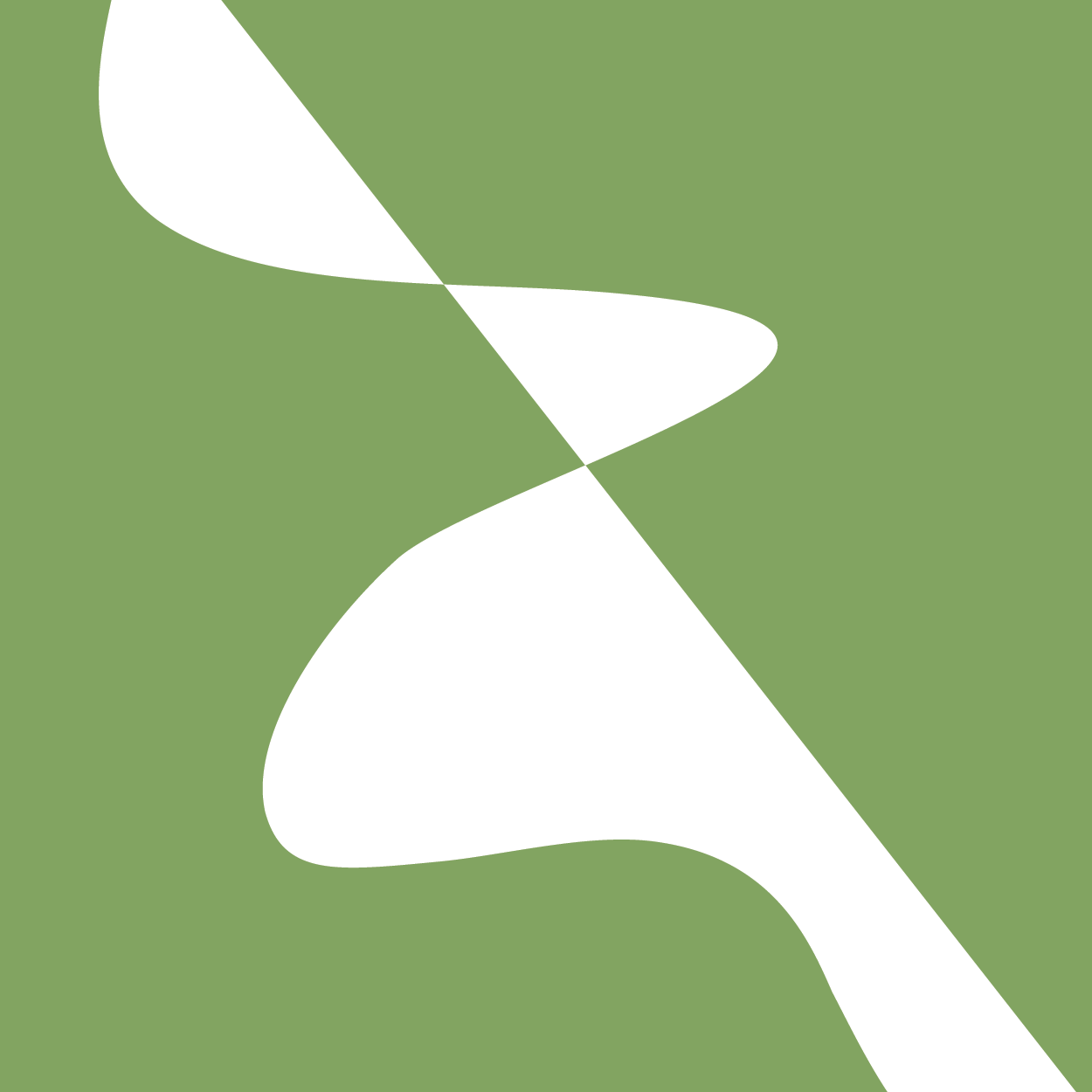 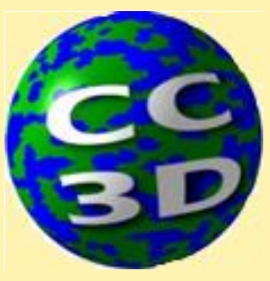 Chemical Field Secretion by Cells in Python Steppable – Secretor Object
Need to adapt to our specific field Virus. 
Change variable secretor to virus_secretor (since we will have different secretor for cytokine later) 
Change ‘FIELDNAME’ to ’Virus’
Move outside of the loop
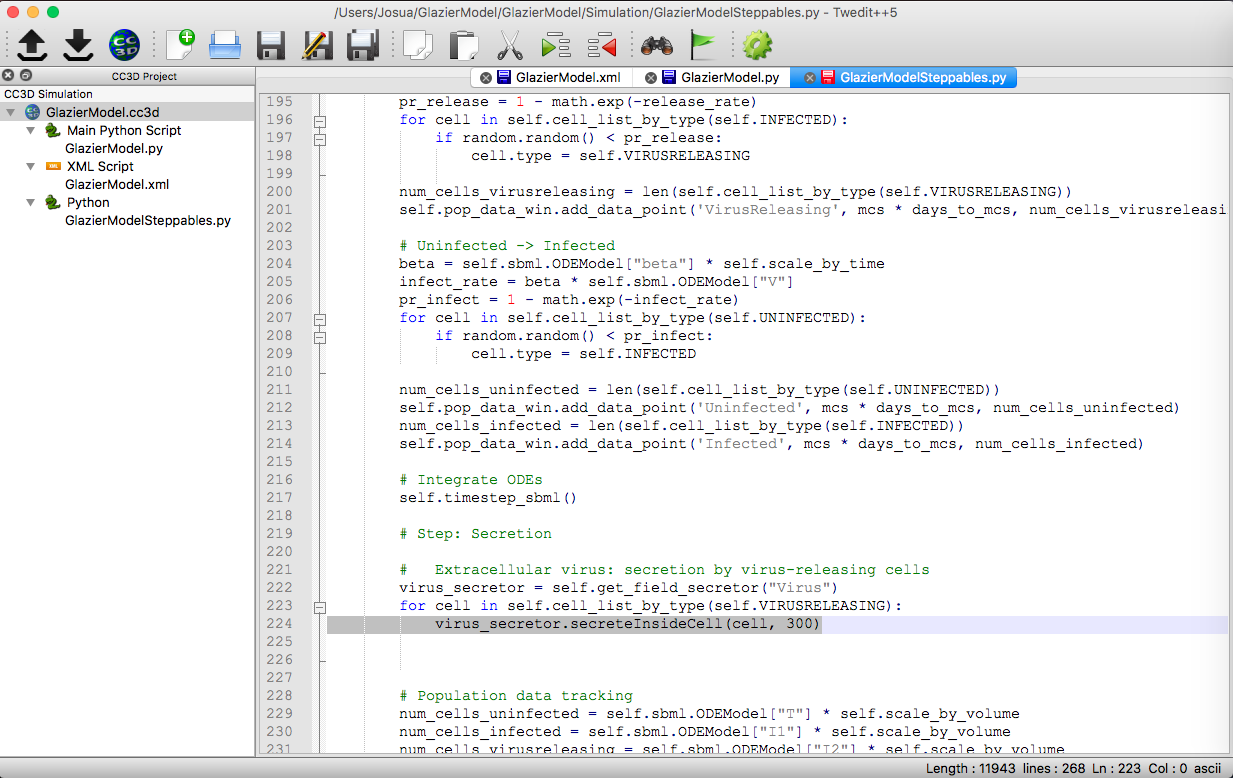 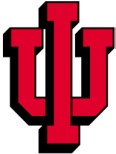 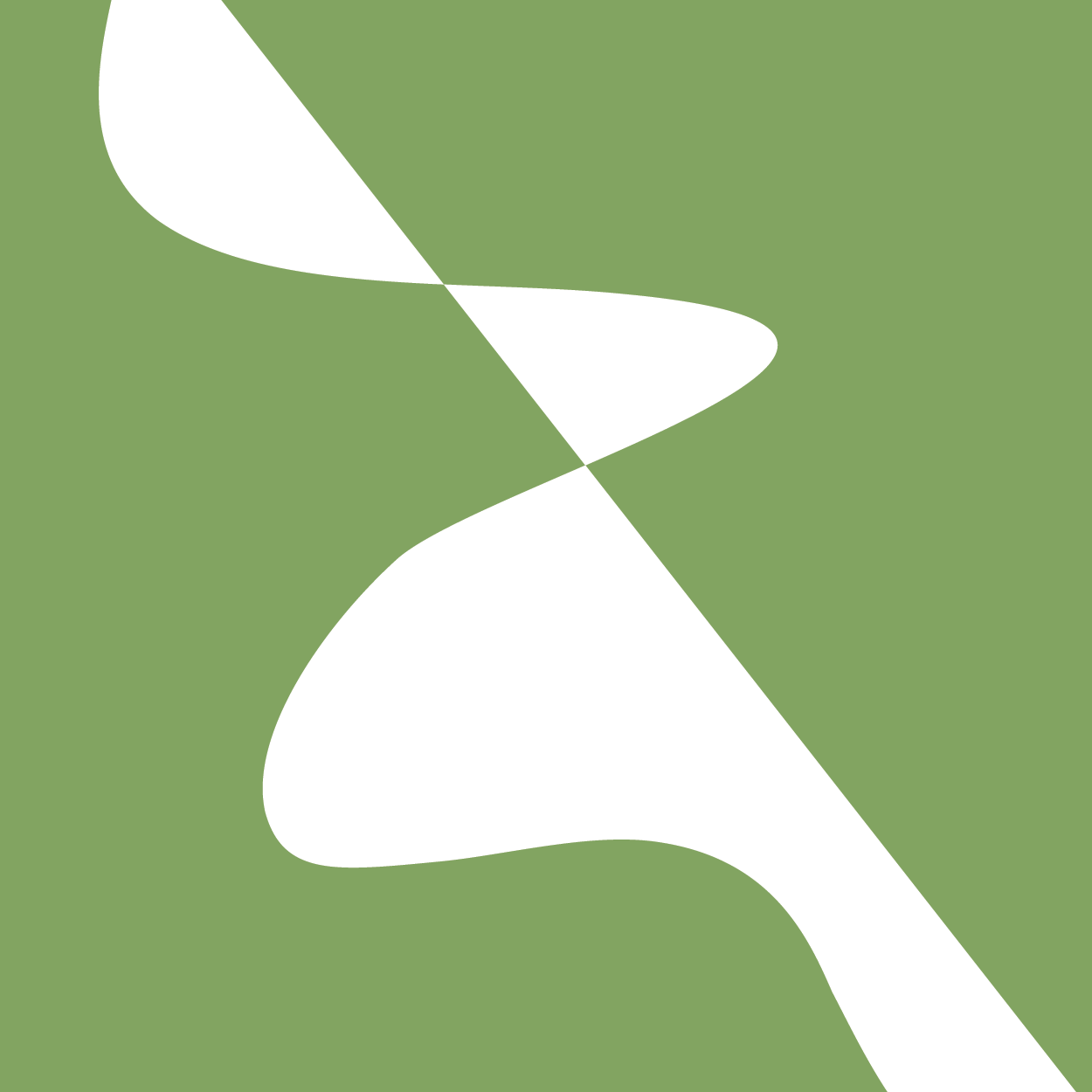 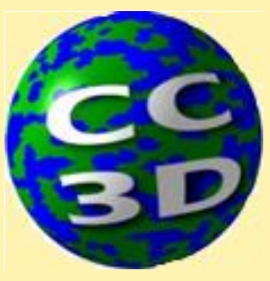 Chemical Field Secretion by Cells in Python Steppable – Field Display
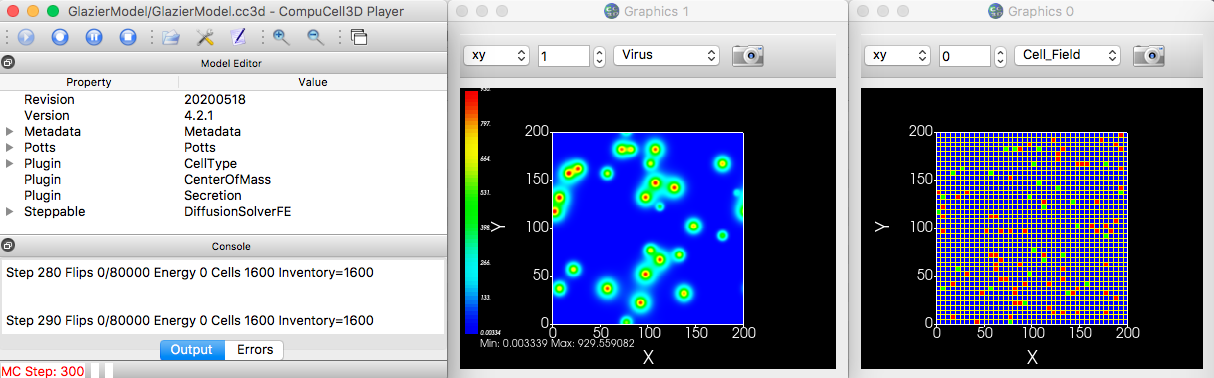 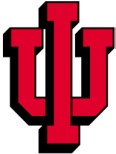 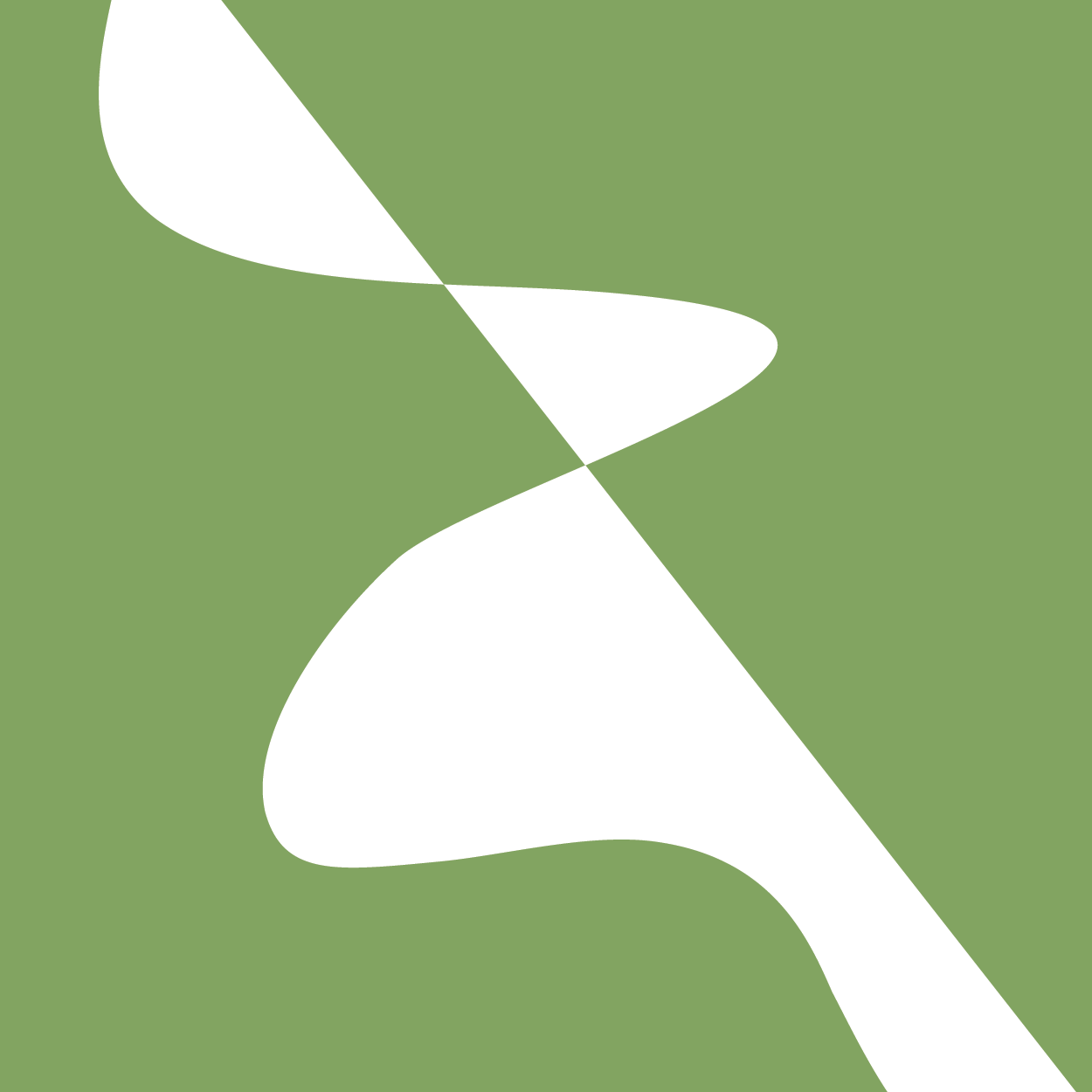 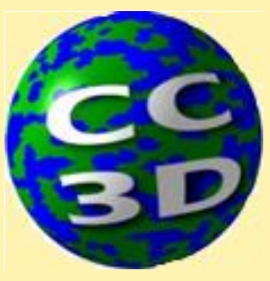 Chemical Field Secretion by Cells in Python Steppable – Field Configurations
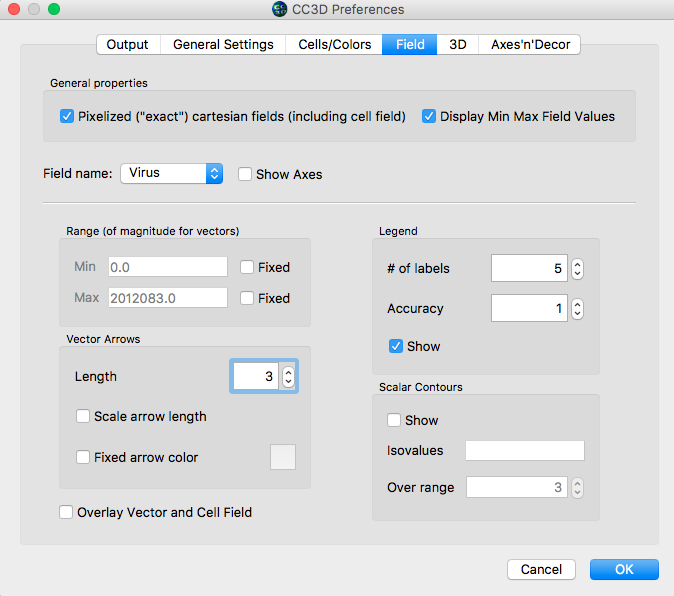 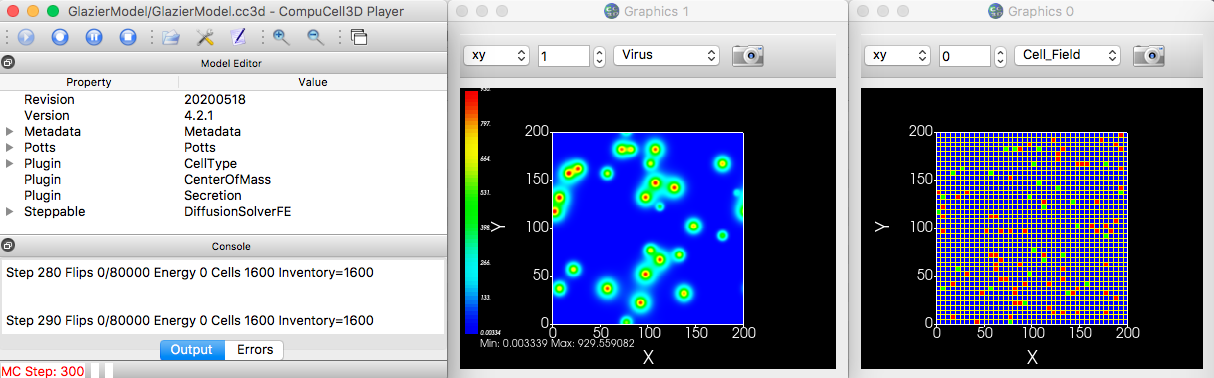 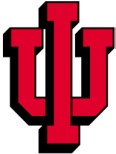 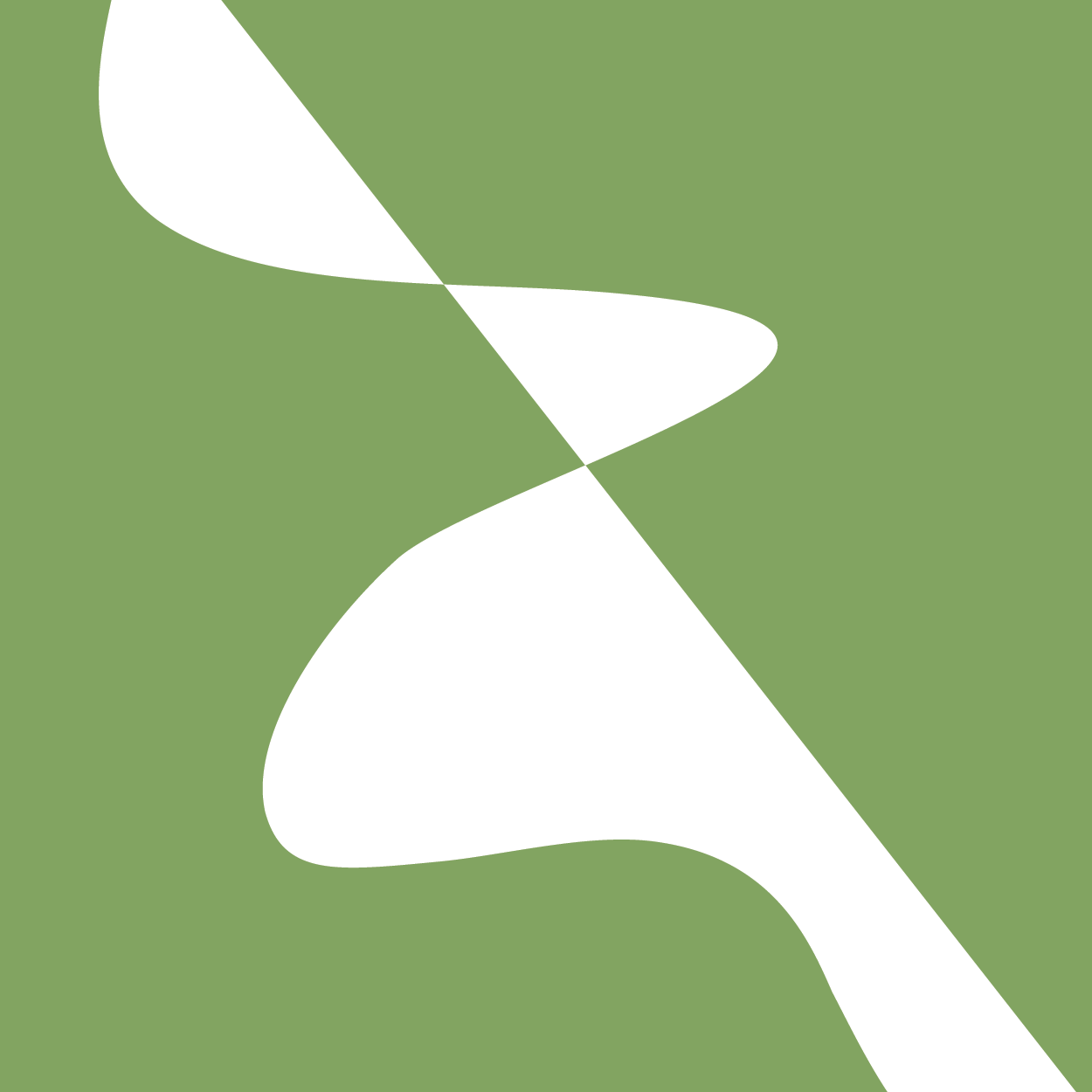 Chemical Field Secretion by Cells in Python Steppable – Secretion Rate
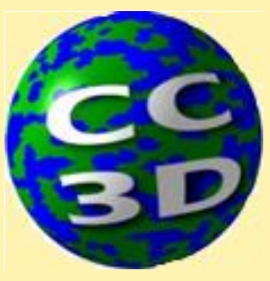 The secretion rate has not yet been modified. 
The secretion rate is specified by the production parameter p in the ODEs, which means that each cell secretes p*dt amount of Virus each timestep. 
Define the secretion amount as secr_amount = self.sbml.ODEModel["p"] * self.scale_by_time

We will modified the secreteInsideCell to SecreteInsideTotalCount,
we want to specify to total amount the cell will secrete per cell voxel
The cell secretes p/cell.volume per voxel (p/cell.volume * cell.volume in total)
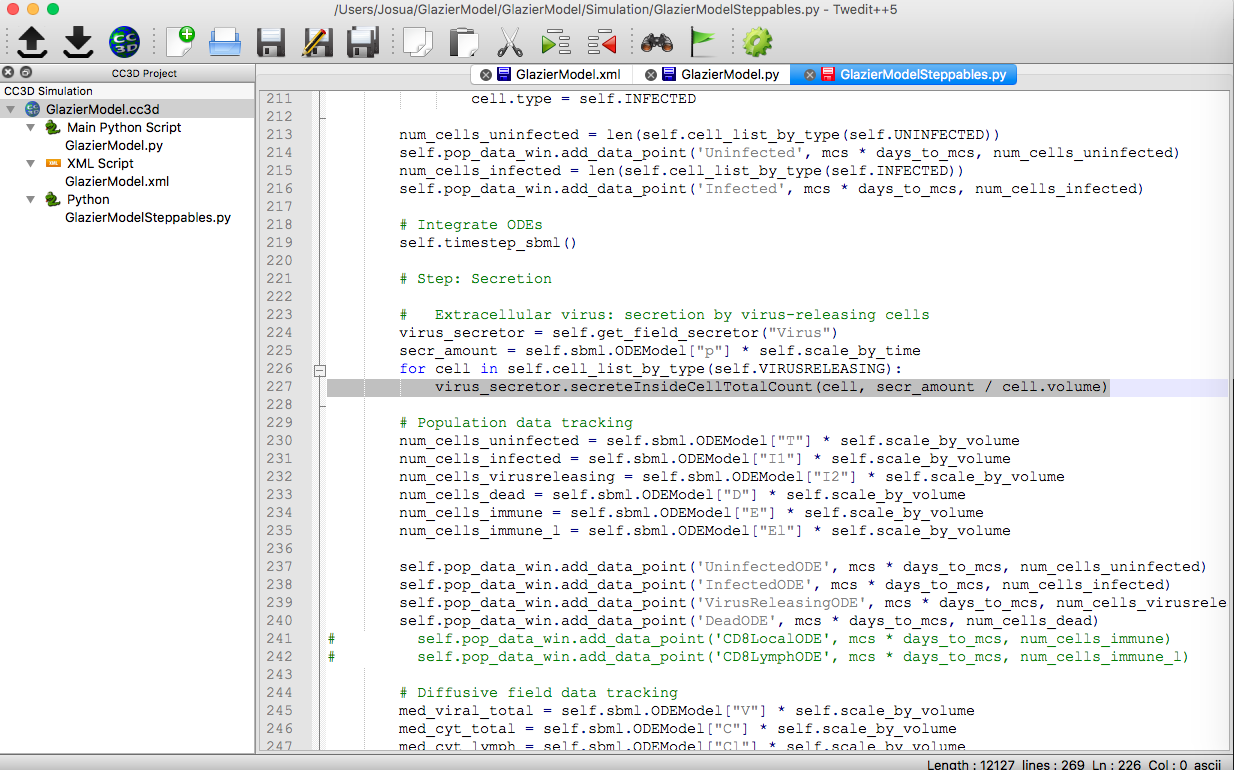 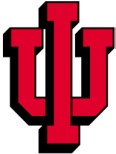 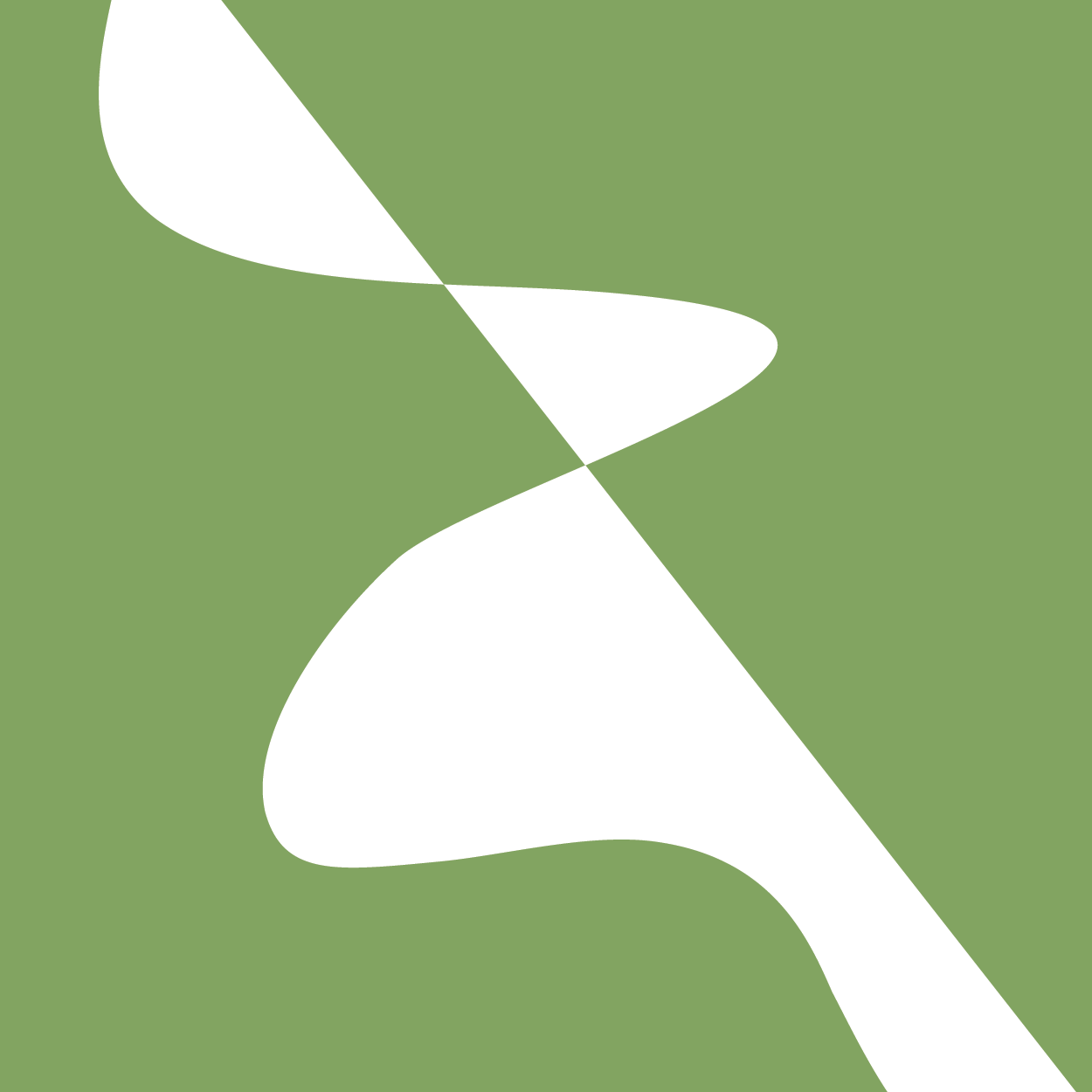 Chemical Field Secretion by Cells in Python Steppable – Plotting Integral of the Field
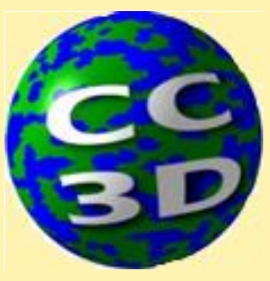 We need to compare the total amount of Virus in the extracellular field with the V variable in the ODE model.
First we add a time series for the extracellular virus
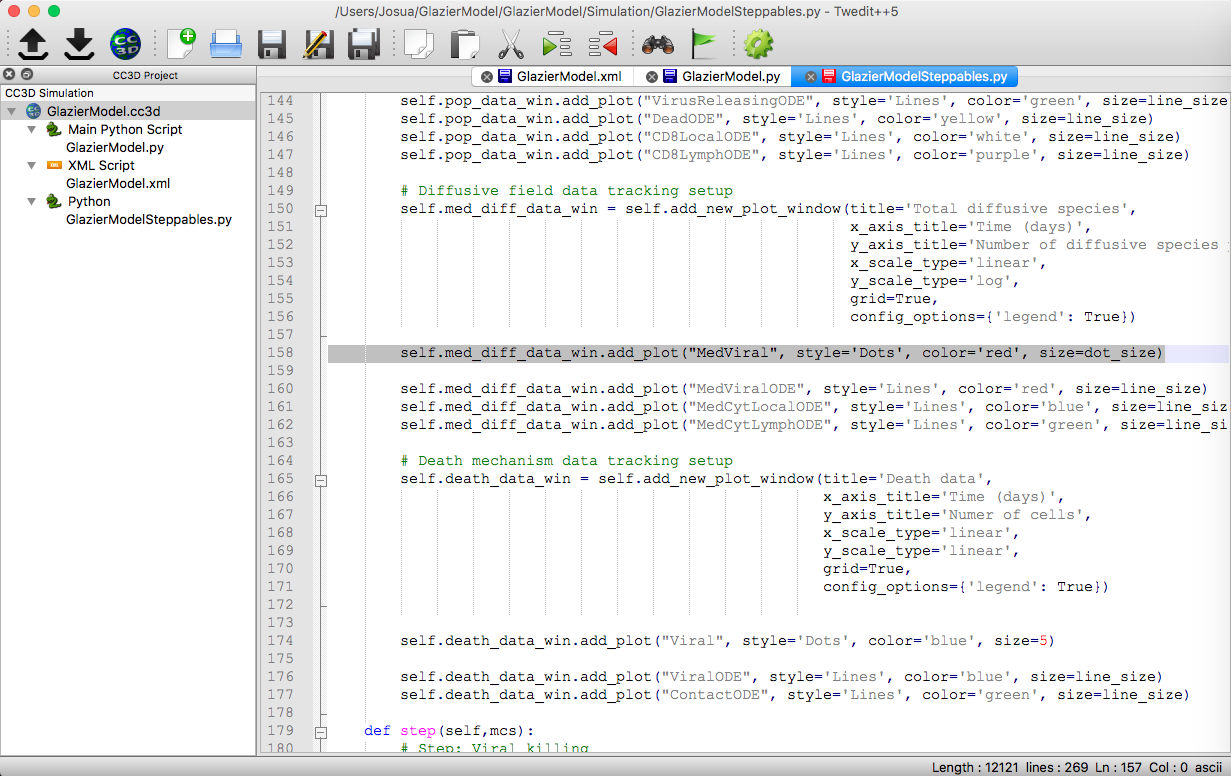 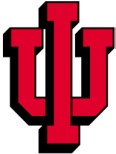 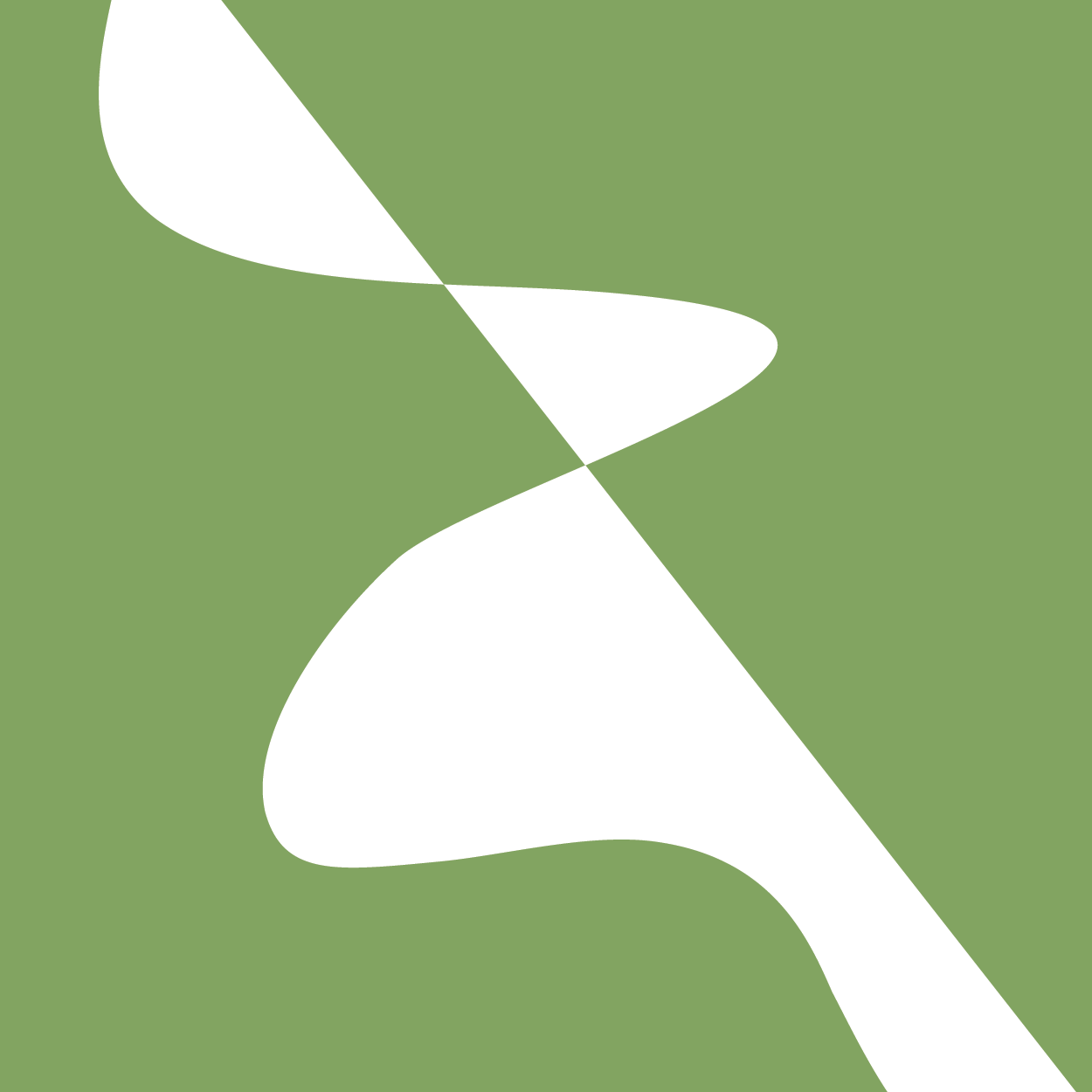 Chemical Field Secretion by Cells in Python Steppable – Plotting Integral of the Field
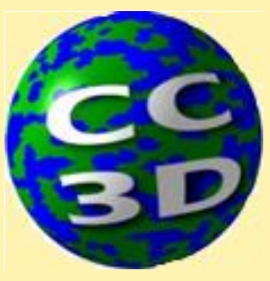 Next we count the Viral field.

The function secretor.totalFieldIntegral() allow us to add (integrate) the total amount of the chemical field over the whole simulation domain

The total amount of Virus in the ODE corresponds to the amount of Virus in just one of the layers of the CC3D simulation,
need to divide secretor.totalFieldIntegral() by the number of layers (self.dim.z)
We define a variable med_viral_total to store that value
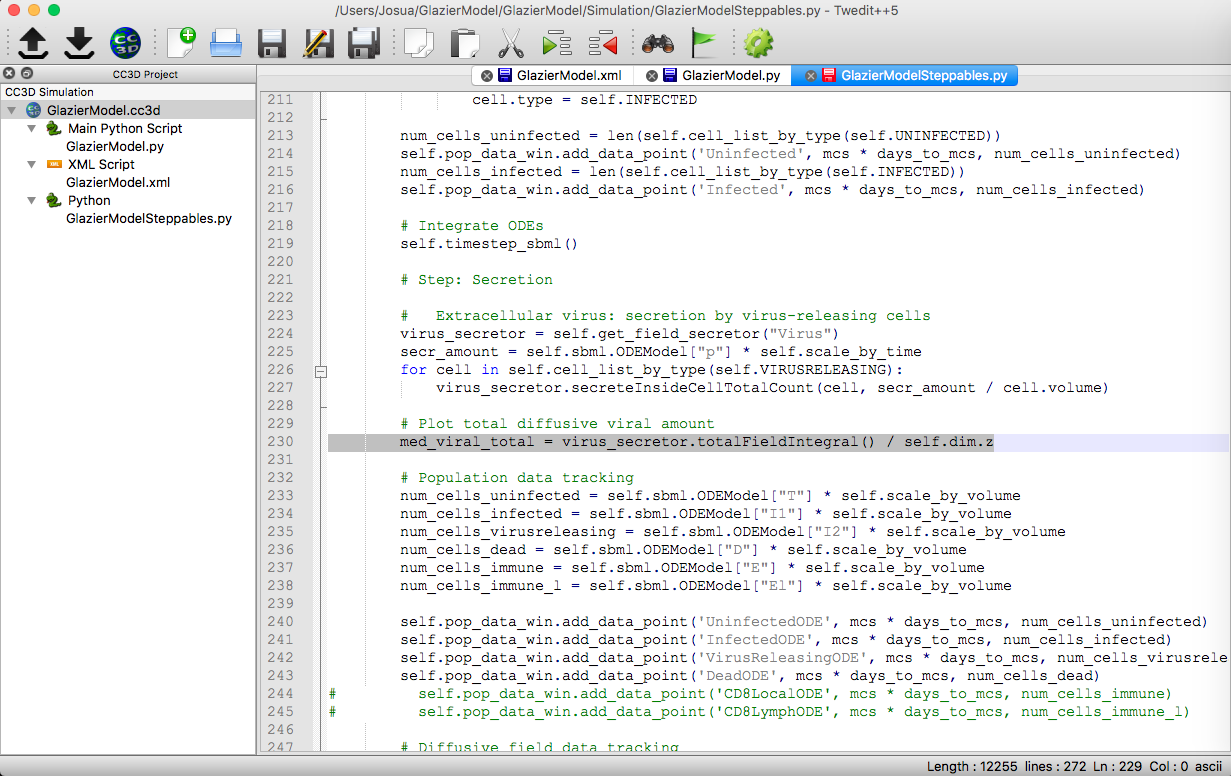 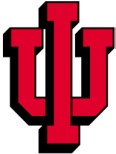 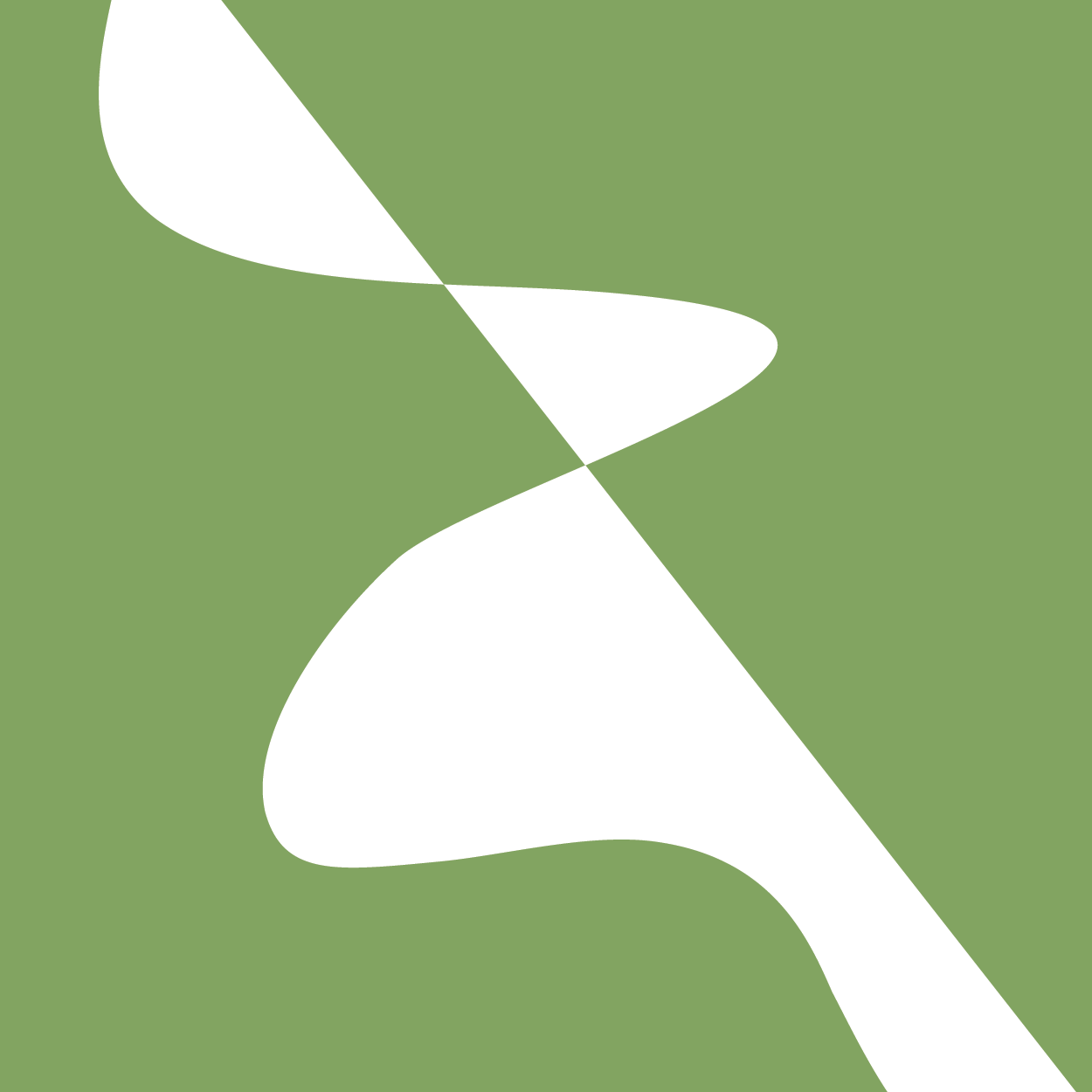 Chemical Field Secretion by Cells in Python Steppable – Plotting Integral of the Field
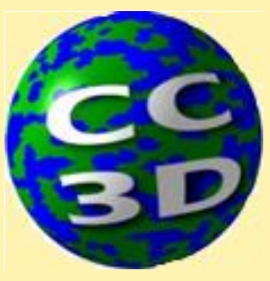 Then we add the integral of the field to the data series. 
Since we are plotting in a log scale, we cannot add values to the time series, unless the values is bigger than 0.
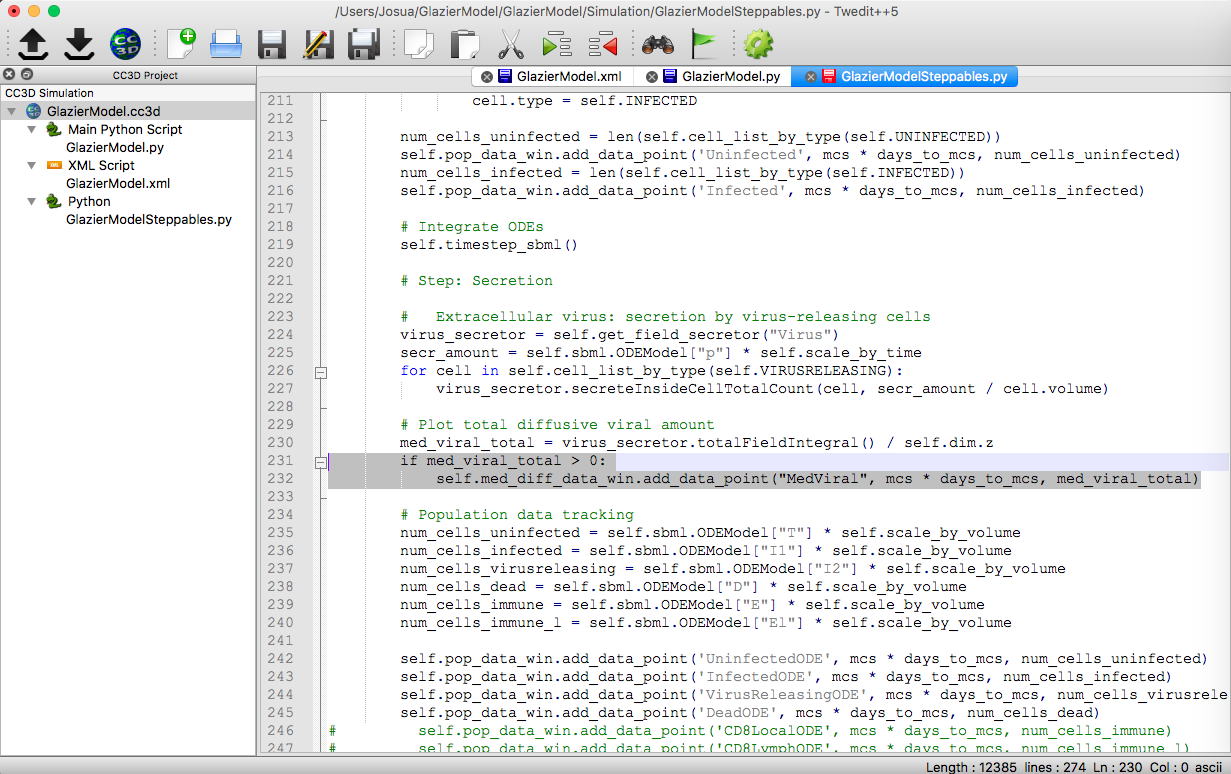 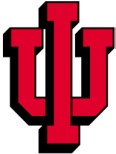 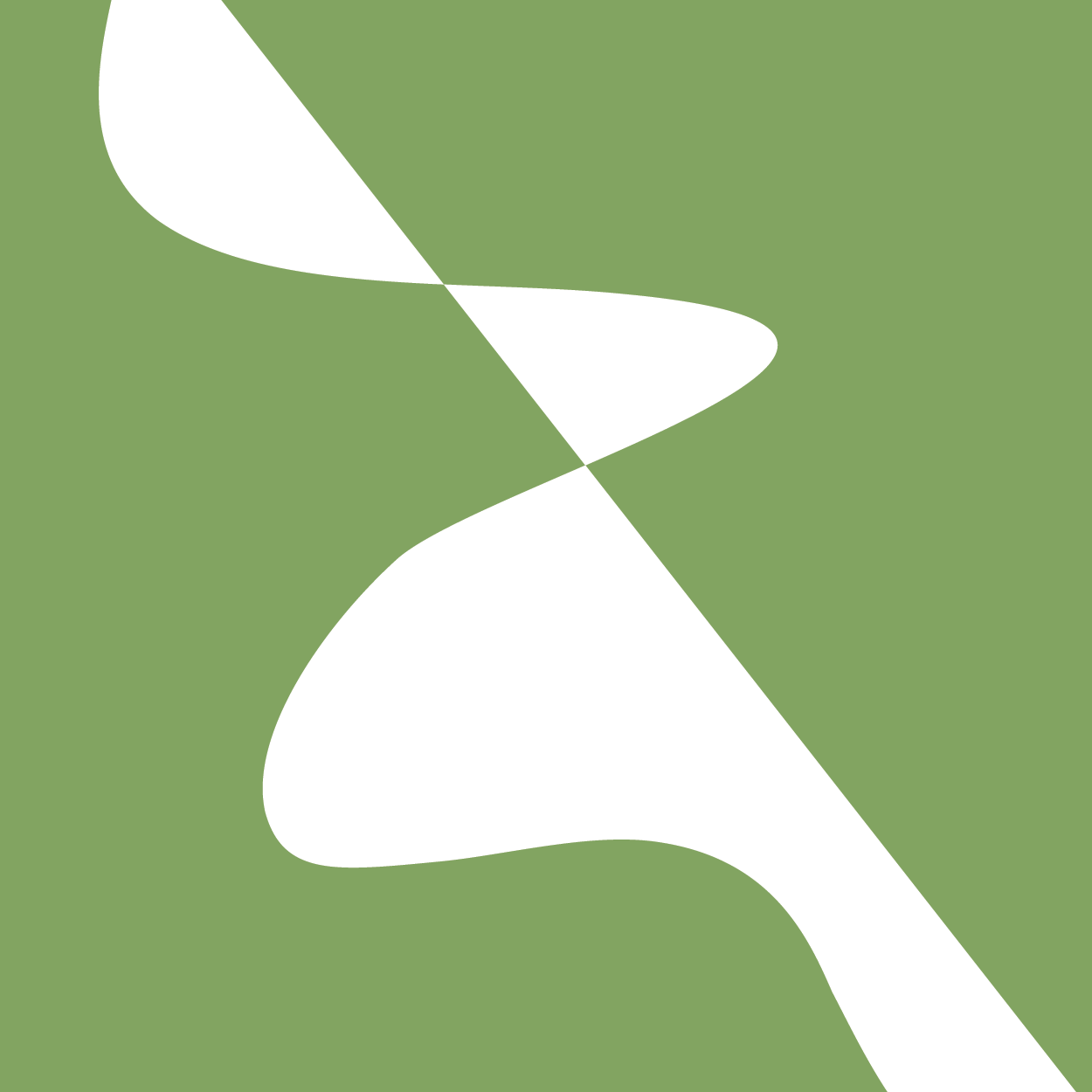 Chemical Field Secretion by Cells in Python Steppable – Plotting Integral of the Field
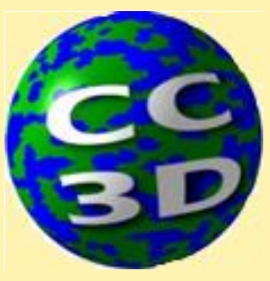 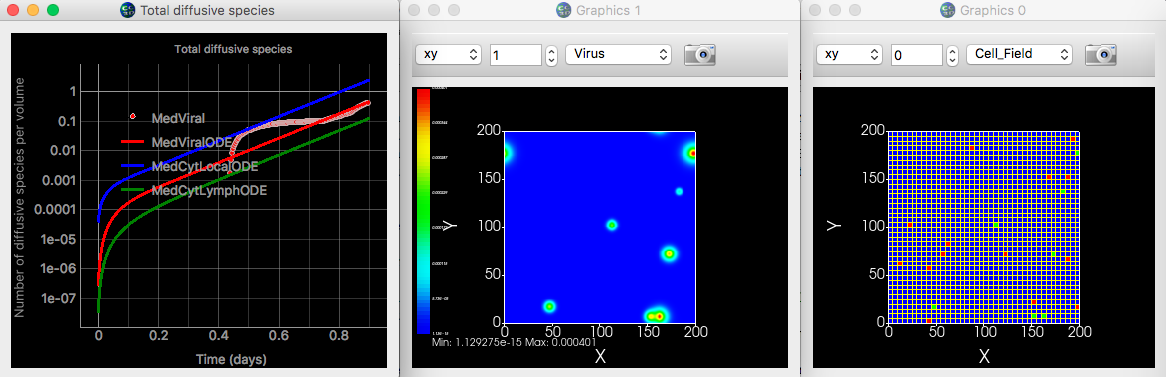 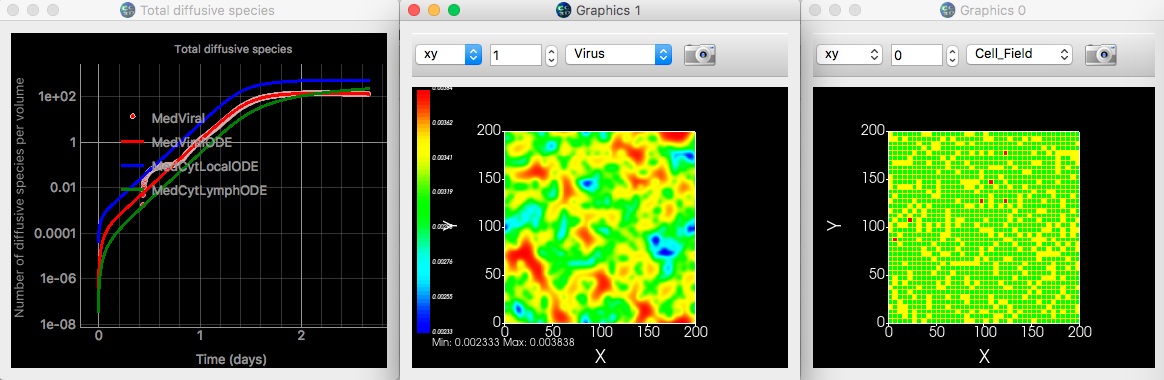 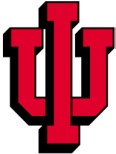 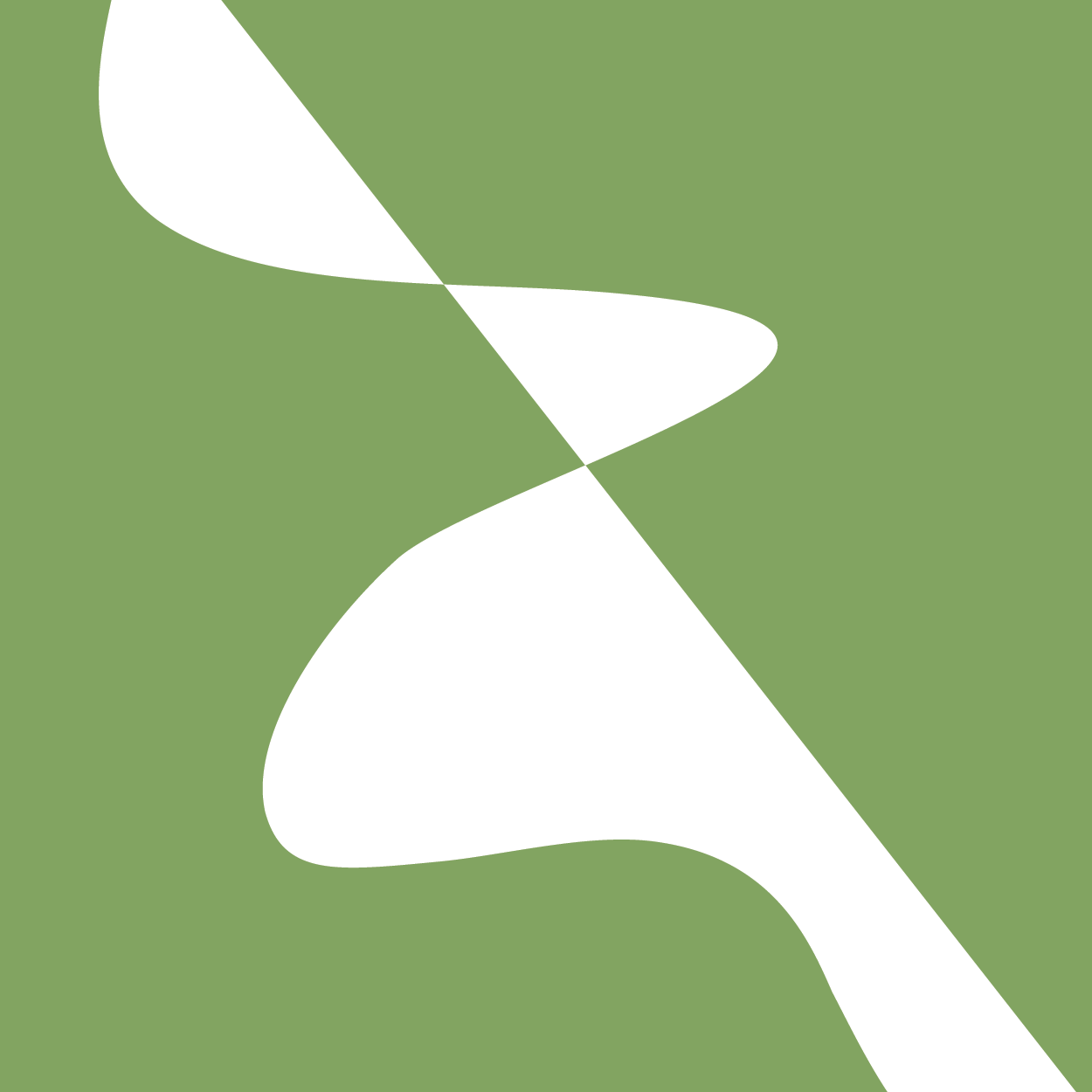 Exercise 2.2.1: Adding Cytokine Field
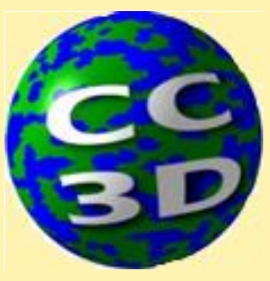 Now its your turn to add the cytokine field. Follow the workflow:
XML Field
Add field name ‘cytokine’
Add ids for specifying diffusion parameters from python (‘cytokine_dc’, cytokine_decay’
Remove diffusion parameters by cell type
Remove secretion data
Boundary conditions: periodic in the x and y domain, constant derivative 0 in the z domain.
2. Define diffusion parameter in Python Steppables
Add diffusion coefficient among global variables: cytokine_dc = 7.5
Use self.get_xml_element(‘id').cdata to pass information to XML in the start fcn
Diffusion coefficient: self.get_xml_element(‘cytokine_dc').cdata = cytokine_dc 
Decay constant: self.get_xml_element(‘cytokine_decay').cdata = (self.sbml.ODEModel["cc"] +self.sbml.ODEModel["kc"]) * self.scale_by_time
3.Iterate through Infected and Virus Releasing cell lists (both secrete cytokine)
Add secretor: CC3D Python -> Uptake/Secretion -> SecreteInsideCell
Modify default snippet secretor -> cytokine_secretor, ’FIELDNAME’ -> ‘cytokine’
Determine amount to be secreted by cell: secr_amount = self.sbml.ODEModel["p_c"] * self.scale_by_time 
Modify secretion to be SecreteInsideTotalCount and specify the amount secreted by cells per voxel: SecreteInsideTotalCount(secr_amount /cell.volume )
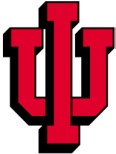 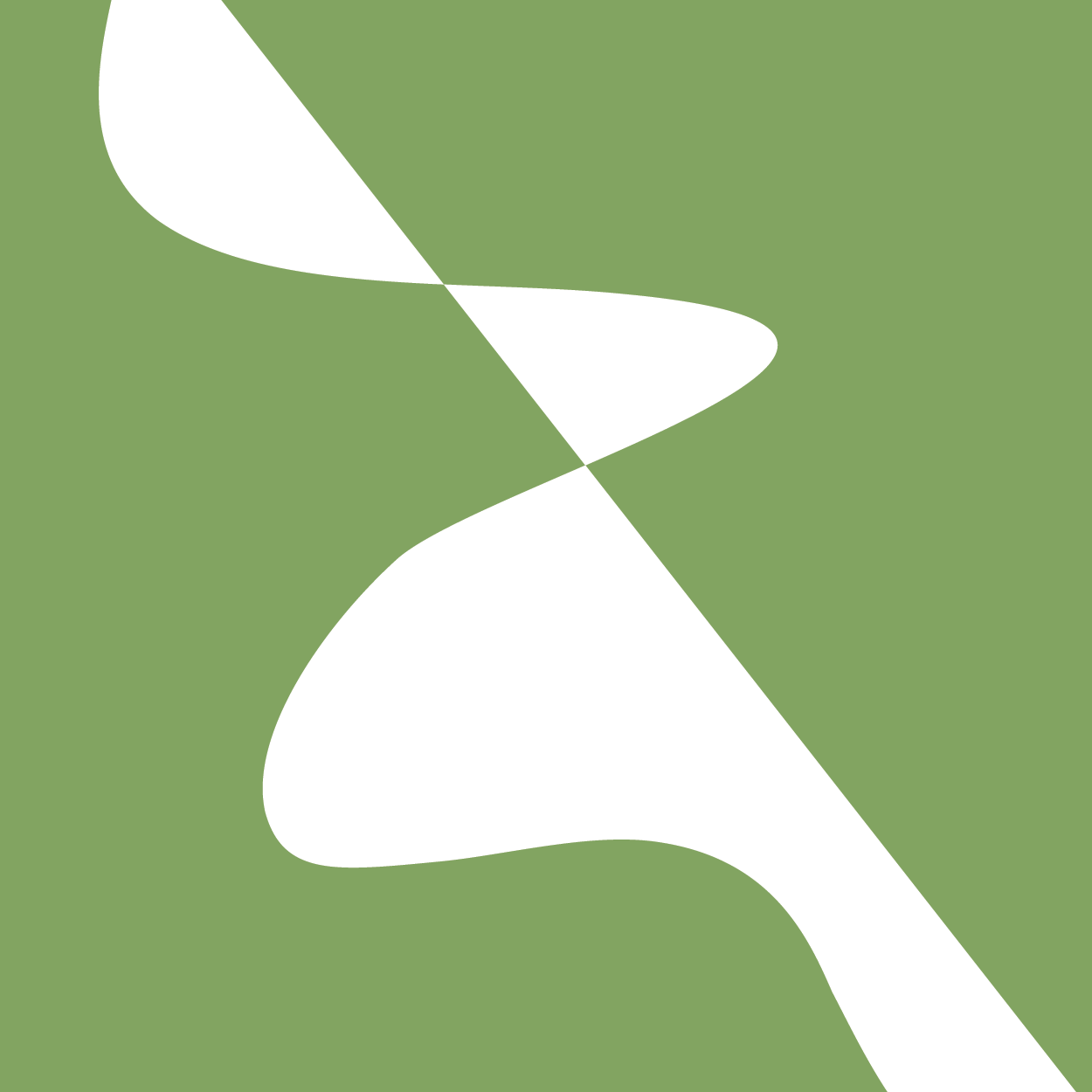 Exercise 2.2.1: Adding Cytokine Field
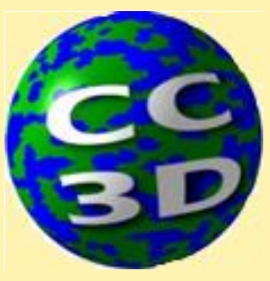 Now its your turn to add the cytokine field. Follow the workflow:
XML Field
Add field name ‘cytokine’
Add ids for specifying diffusion parameters from python (‘cytokine_dc’, cytokine_decay’
Remove diffusion parameters by cell type
Remove secretion data
Boundary conditions: periodic in the x and y domain, constant derivative 0 in the z domain.
2. Define diffusion parameter in Python Steppables
Add diffusion coefficient among global variables: cytokine_dc = 7.5
Use self.get_xml_element(‘id').cdata to pass information to XML in the start fcn
Diffusion coefficient: self.get_xml_element(‘cytokine_dc').cdata = cytokine_dc 
Decay constant: self.get_xml_element(‘cytokine_decay').cdata = (self.sbml.ODEModel["cc"] +self.sbml.ODEModel["kc"]) * self.scale_by_time
3.Iterate through Infected and Virus Releasing cell lists (both secrete cytokine)
Add secretor: CC3D Python -> Uptake/Secretion -> SecreteInsideCell
Modify default snippet secretor -> cytokine_secretor, ’FIELDNAME’ -> ‘cytokine’
Move outside of cell list loop
Determine amount to be secreted by cell: from ode parameter p_c
Modify secretion to be SecreteInsideTotalCount and specify the amount secreted by cells per voxel
4. Plot Integral of the Cytokine Field and compare to ODE results
Add data series to the diffusive fields plot window: self.med_diff_data_win.add_plot("MedCytLocal", style='Dots', color='blue’, size=dot_size)
Measure the total integral of the field: cytokine_secretor.totalFieldIntegral() / self.dim.z
Add data point to the data series
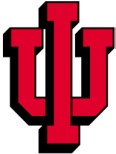 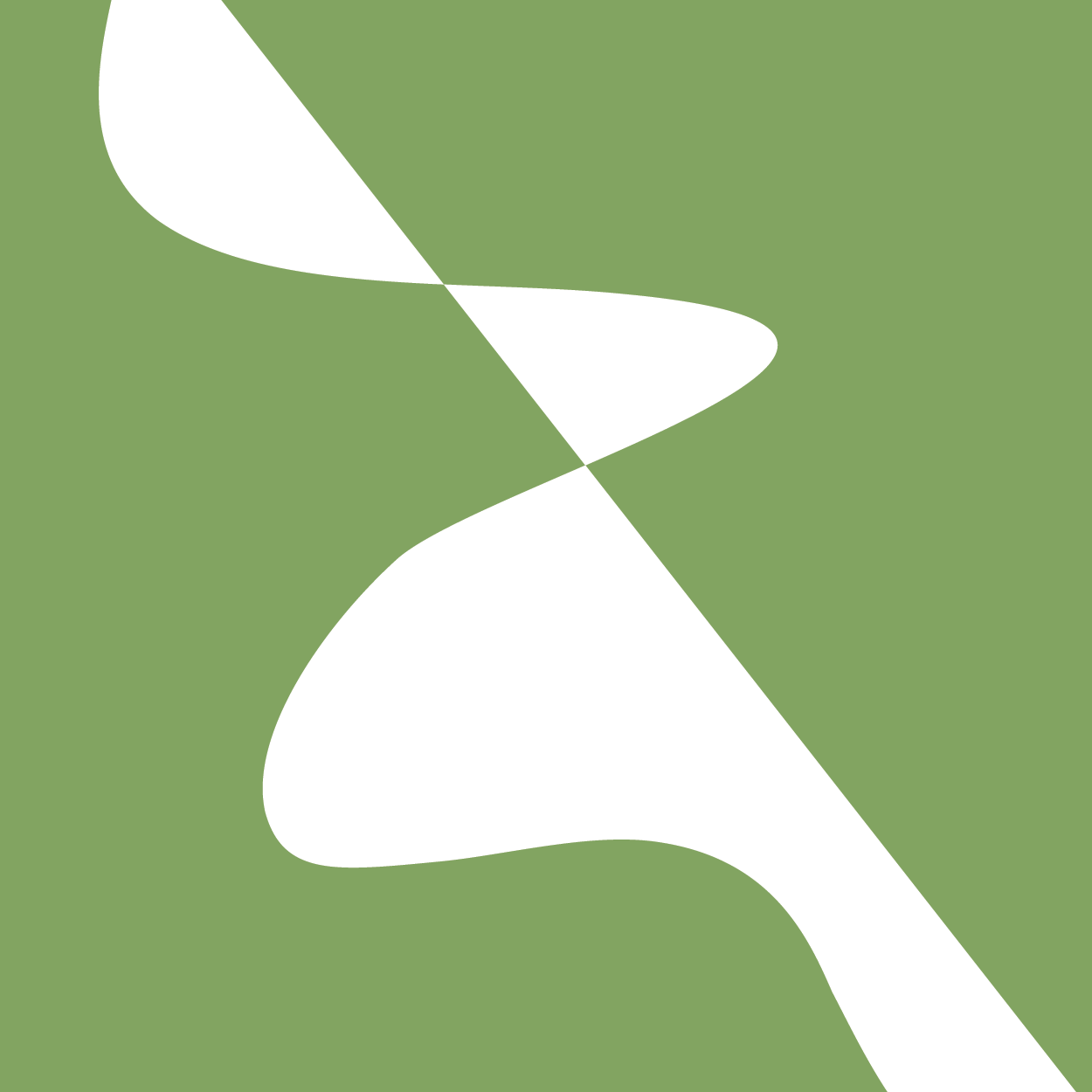 Exercise 2.2.1: XML Field
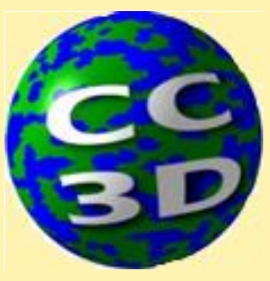 XML Field
Add field name ‘cytokine’
Add ids for specifying diffusion parameters from python (‘cytokine_dc’, cytokine_decay’
Remove diffusion parameters by cell type
Remove secretion data
Boundary conditions: periodic in the x and y domain, constant derivative 0 in the z domain.
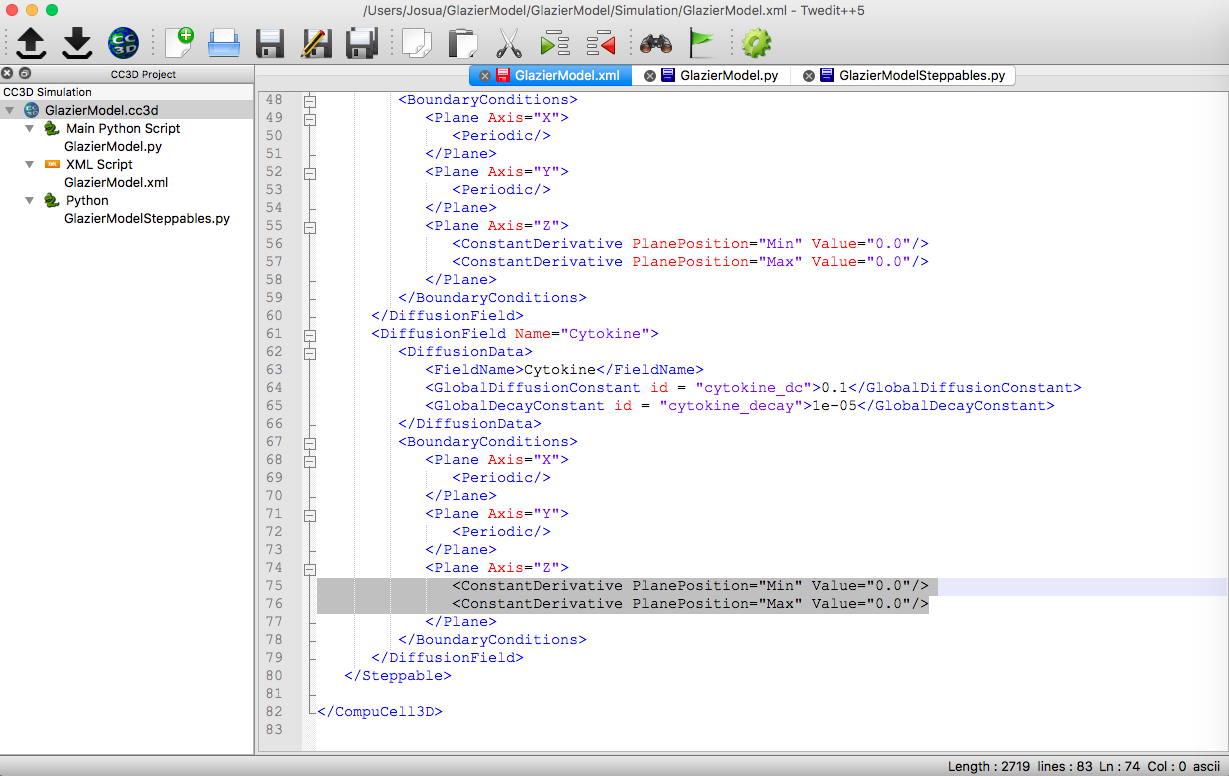 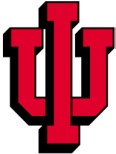 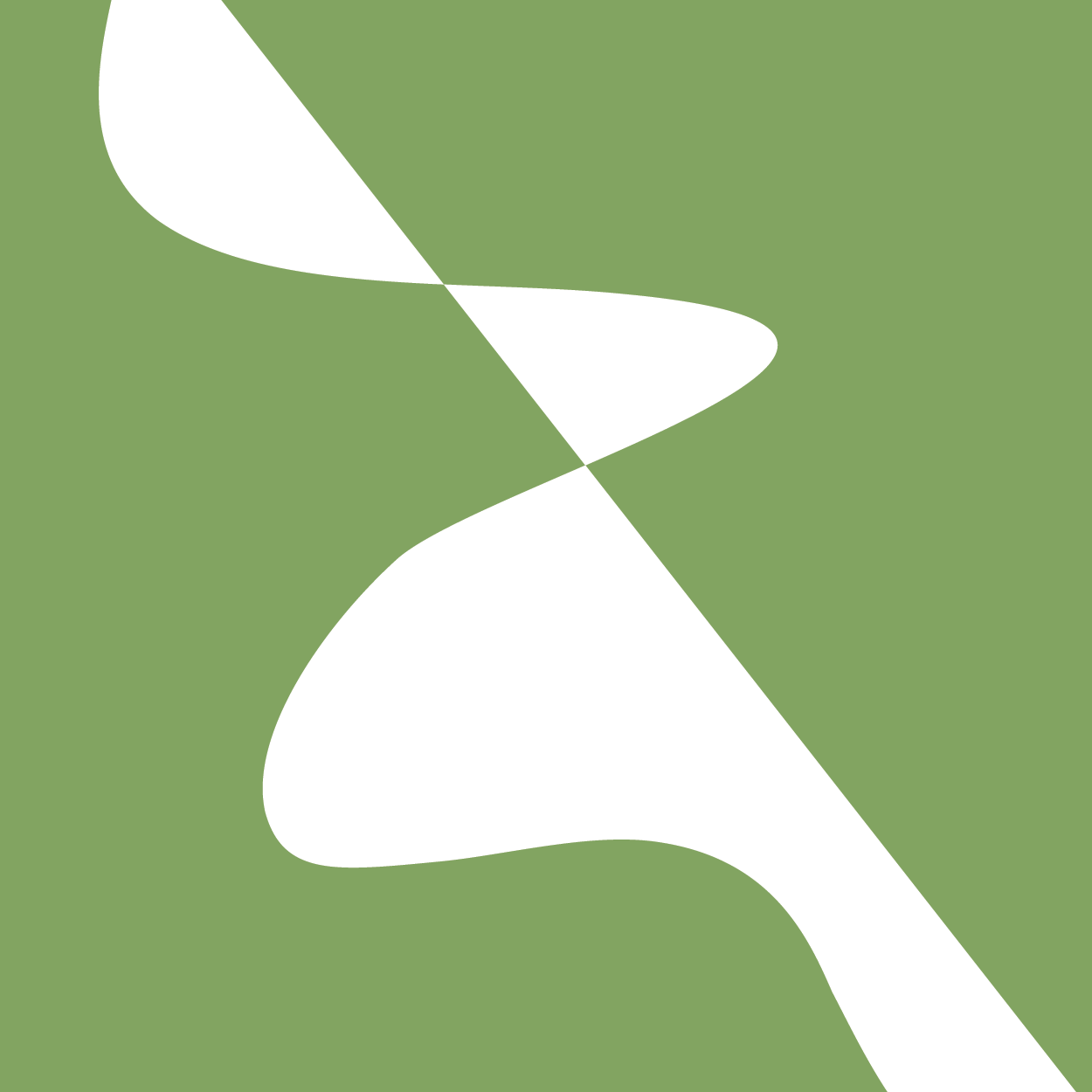 Exercise 2.2.1: Cytokine Diffusion Parameters
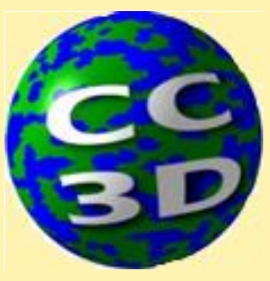 2. Define diffusion parameter in Python Steppables
Add diffusion coefficient among global variables: cytokine_dc = 7.5
Use self.get_xml_element(‘id').cdata to pass information to XML in the start fcn
Diffusion coefficient: self.get_xml_element(‘cytokine_dc').cdata = cytokine_dc 
Decay constant: self.get_xml_element(‘cytokine_decay').cdata = (self.sbml.ODEModel["cc"] +self.sbml.ODEModel["kc"]) * self.scale_by_time
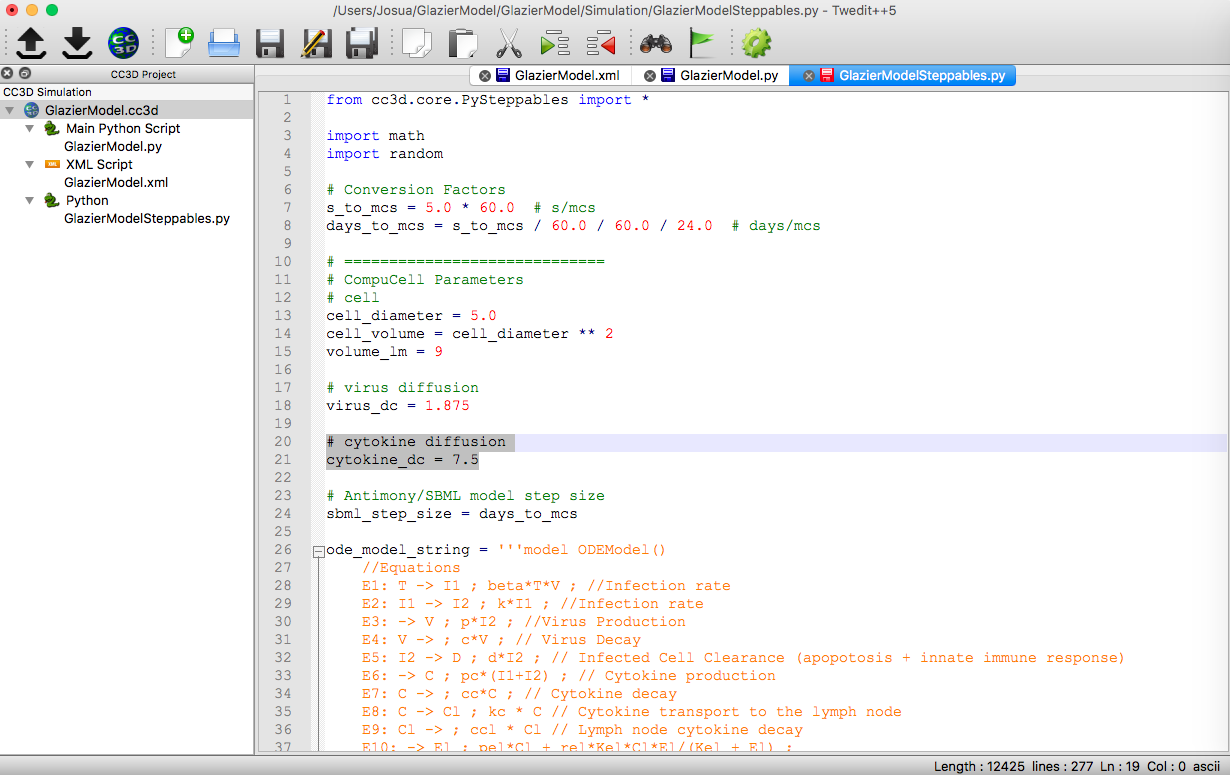 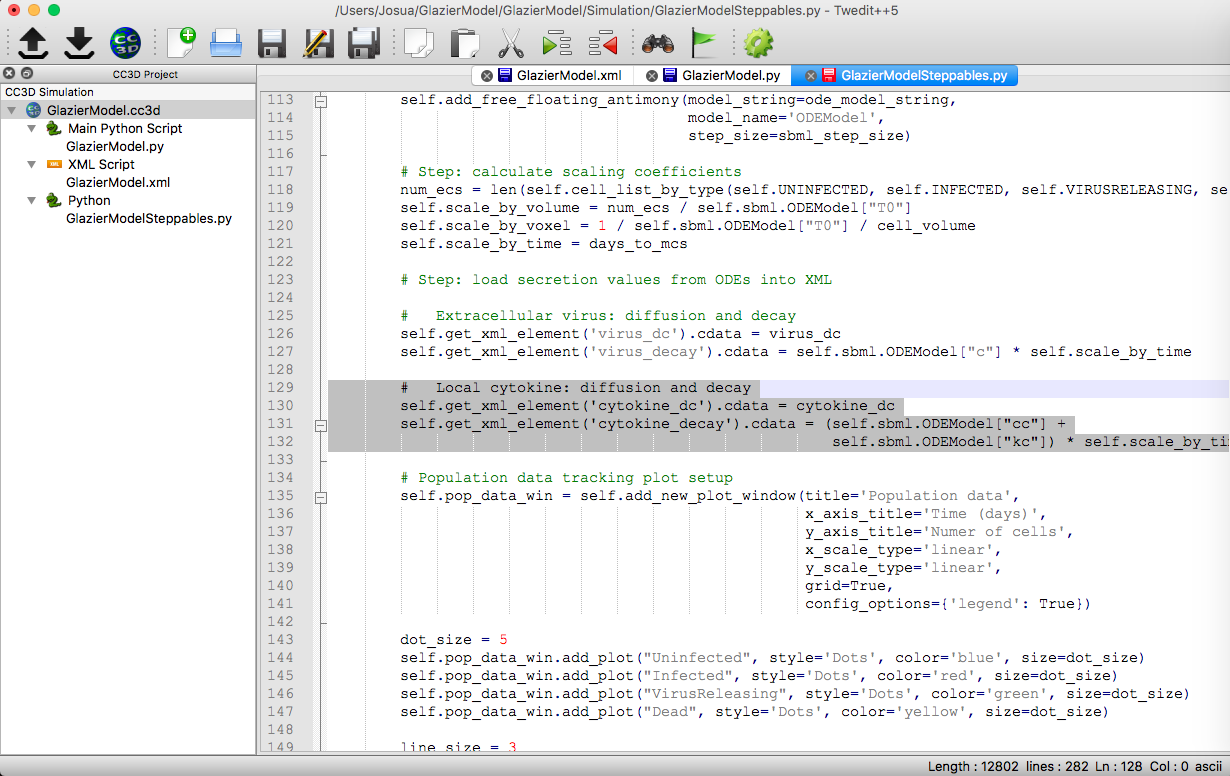 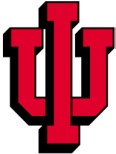 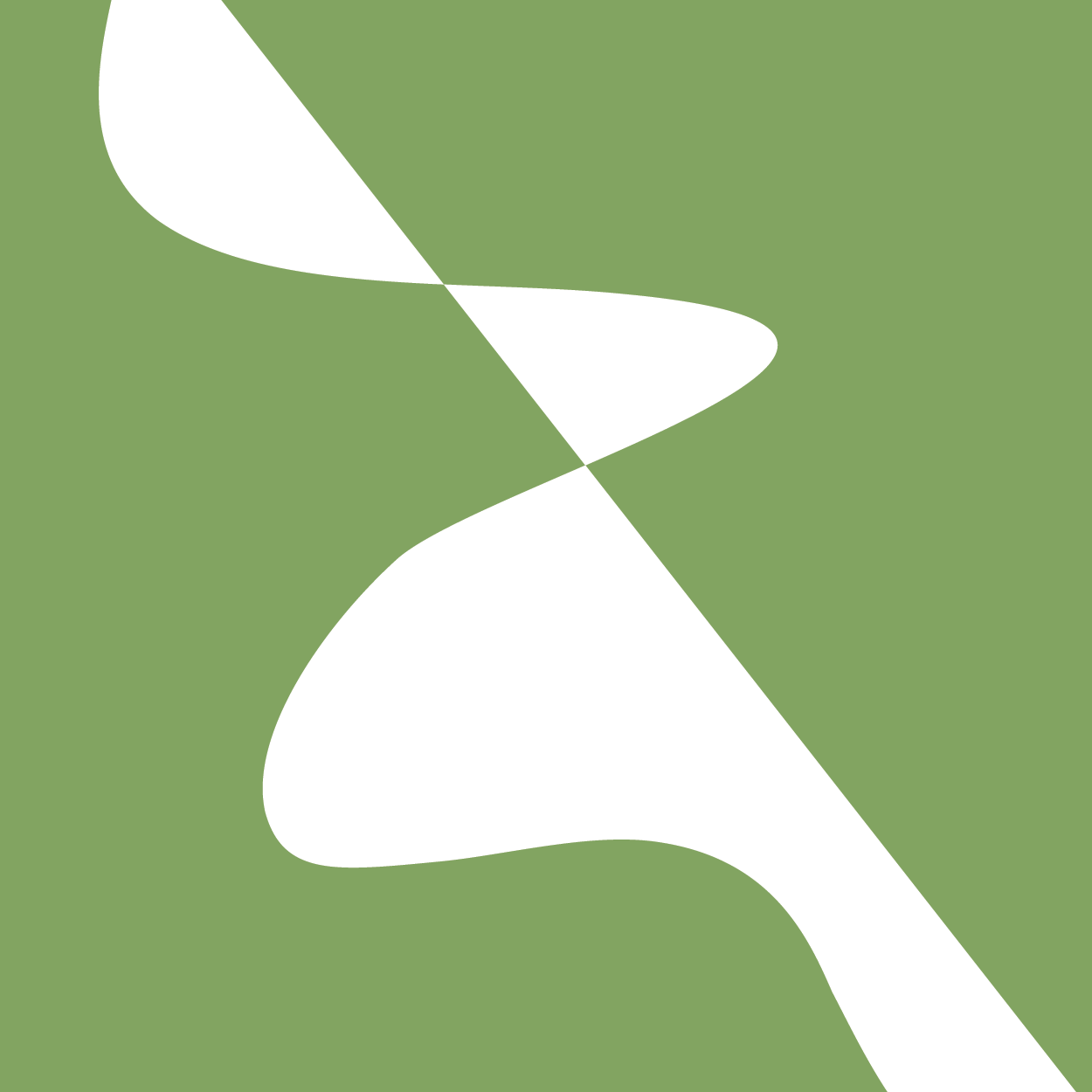 Exercise 2.2.1: Cytokine Secretion
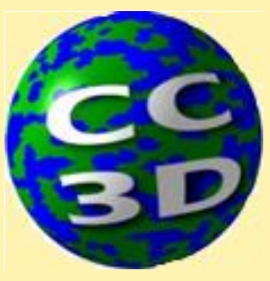 3.Iterate through Infected and Virus Releasing cell lists (both secrete cytokine)
Add secretor: CC3D Python -> Uptake/Secretion -> SecreteInsideCell
Modify default snippet secretor -> cytokine_secretor, ’FIELDNAME’ -> ‘cytokine’
Determine amount to be secreted by cell: secr_amount = self.sbml.ODEModel["p_c"] * self.scale_by_time 
Modify secretion to be SecreteInsideTotalCount and specify the amount secreted by cells per voxel: SecreteInsideTotalCount(secr_amount /cell.volume )
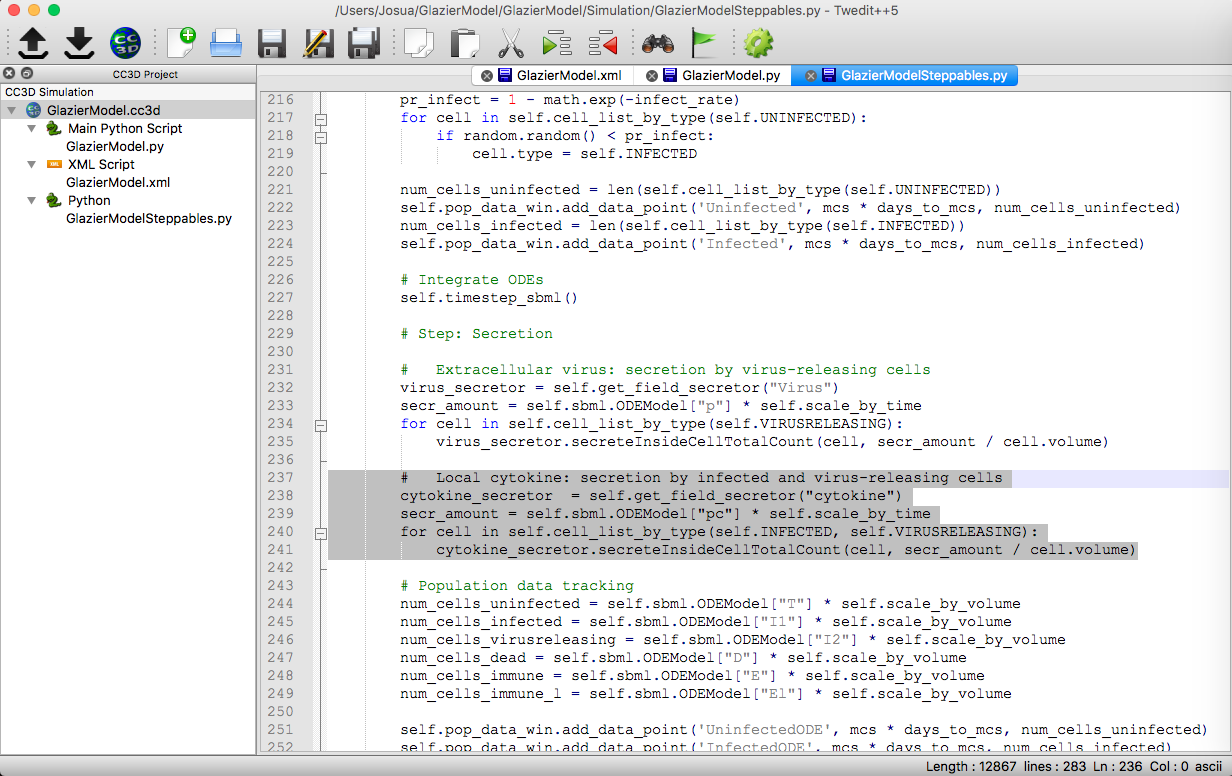 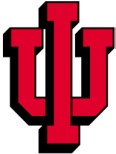 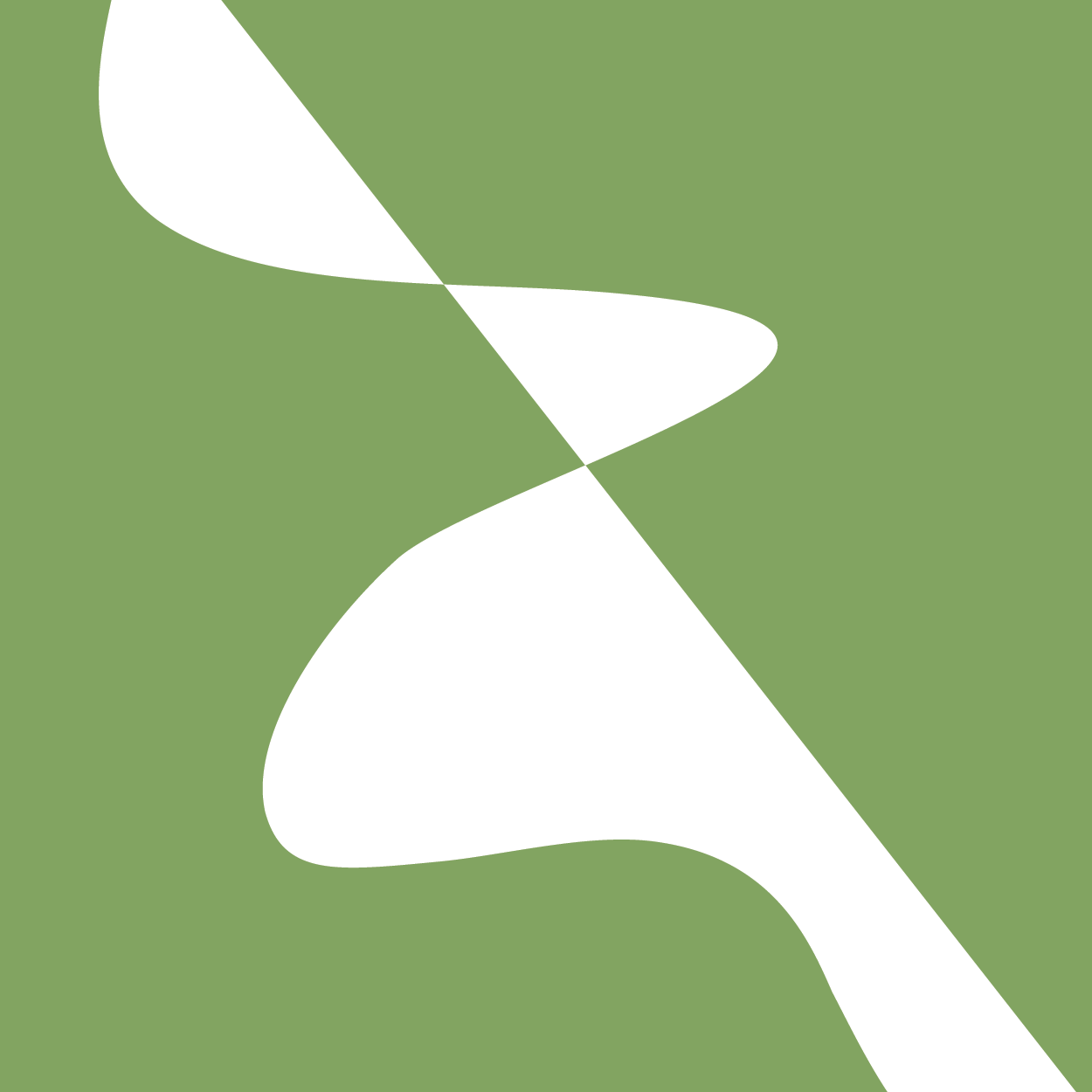 Exercise 2.2.1: Plotting Field Integral
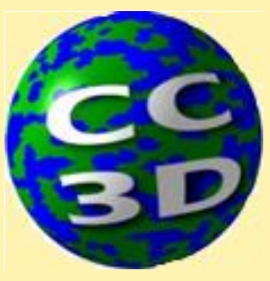 4. Plot Integral of the Cytokine Field and compare to ODE results
Add data series to the diffusive fields plot window: self.med_diff_data_win.add_plot("MedCytLocal", style='Dots', color='blue’, size=dot_size)
Measure the total integral of the field: cytokine_secretor.totalFieldIntegral() / self.dim.z
Add data point to the data series
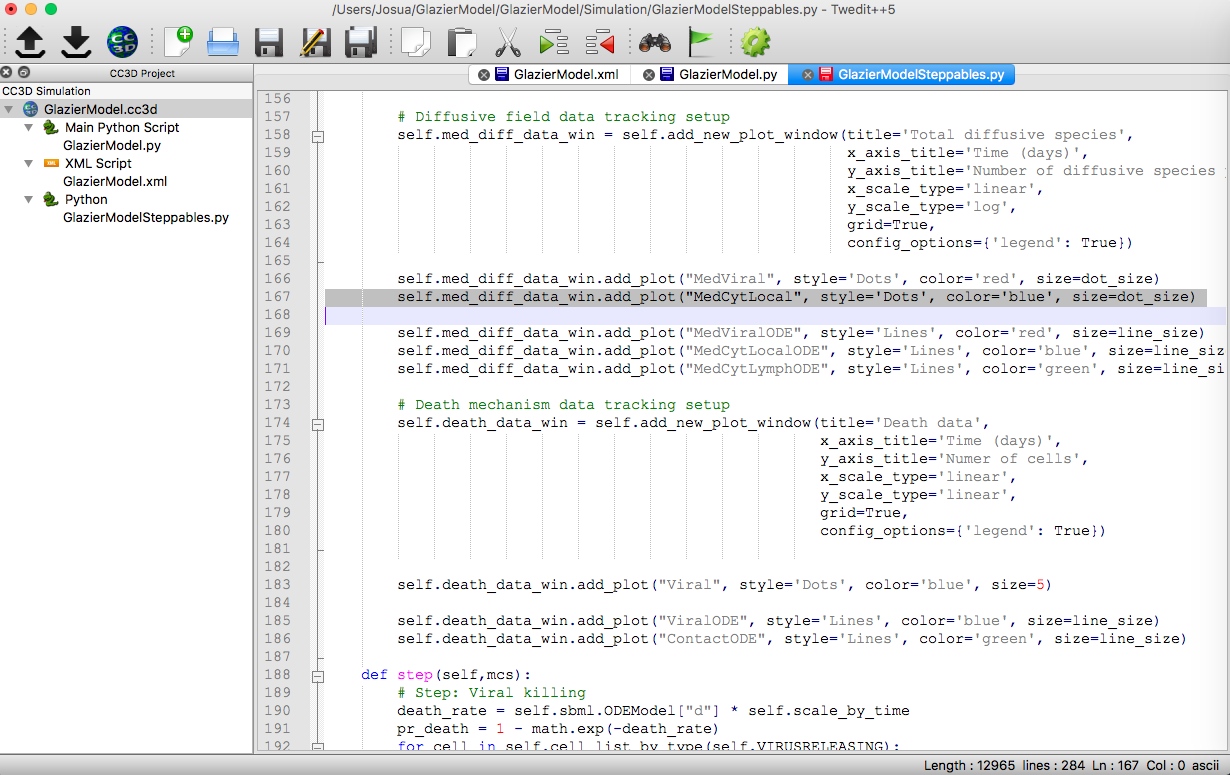 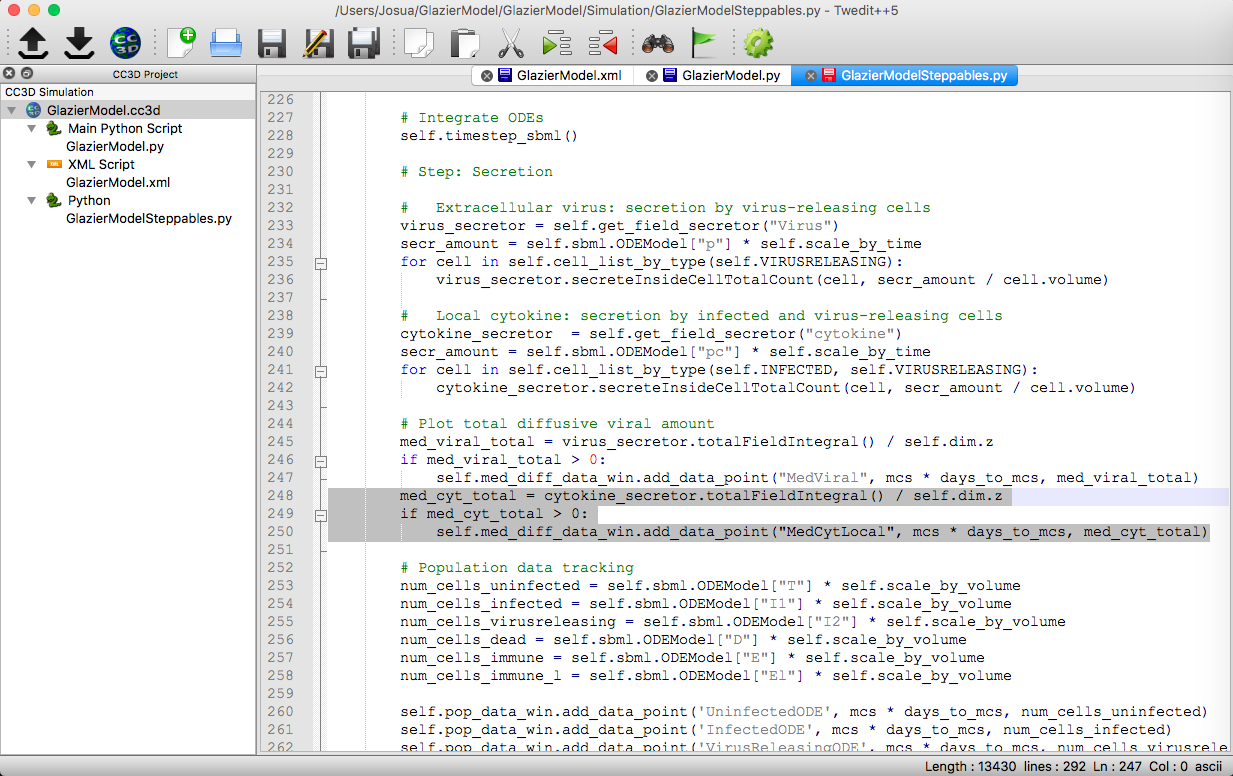 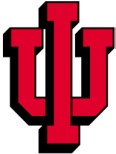 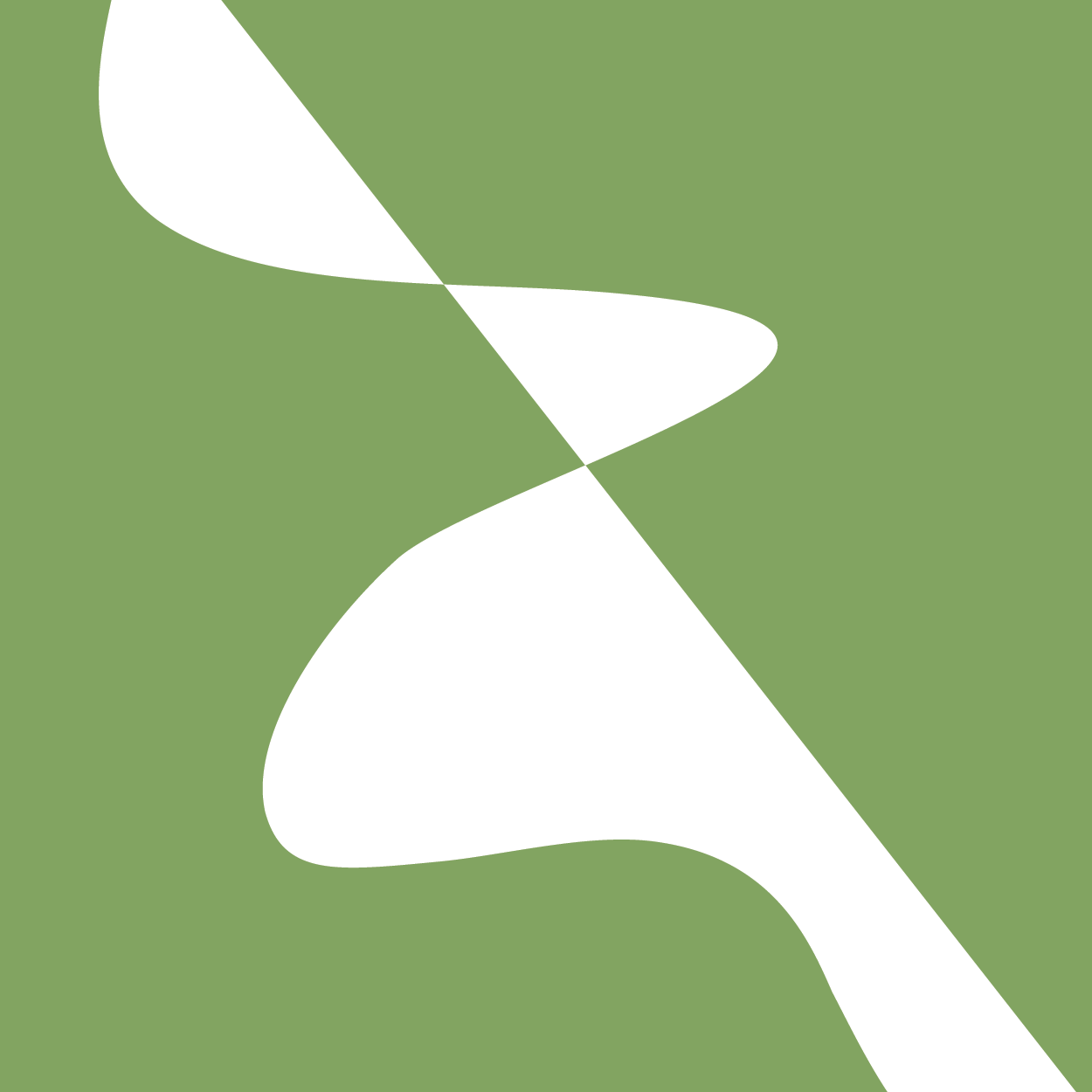 Exercise 2.2.1: Plotting Field Integral
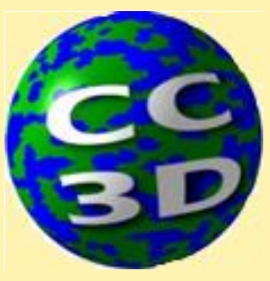 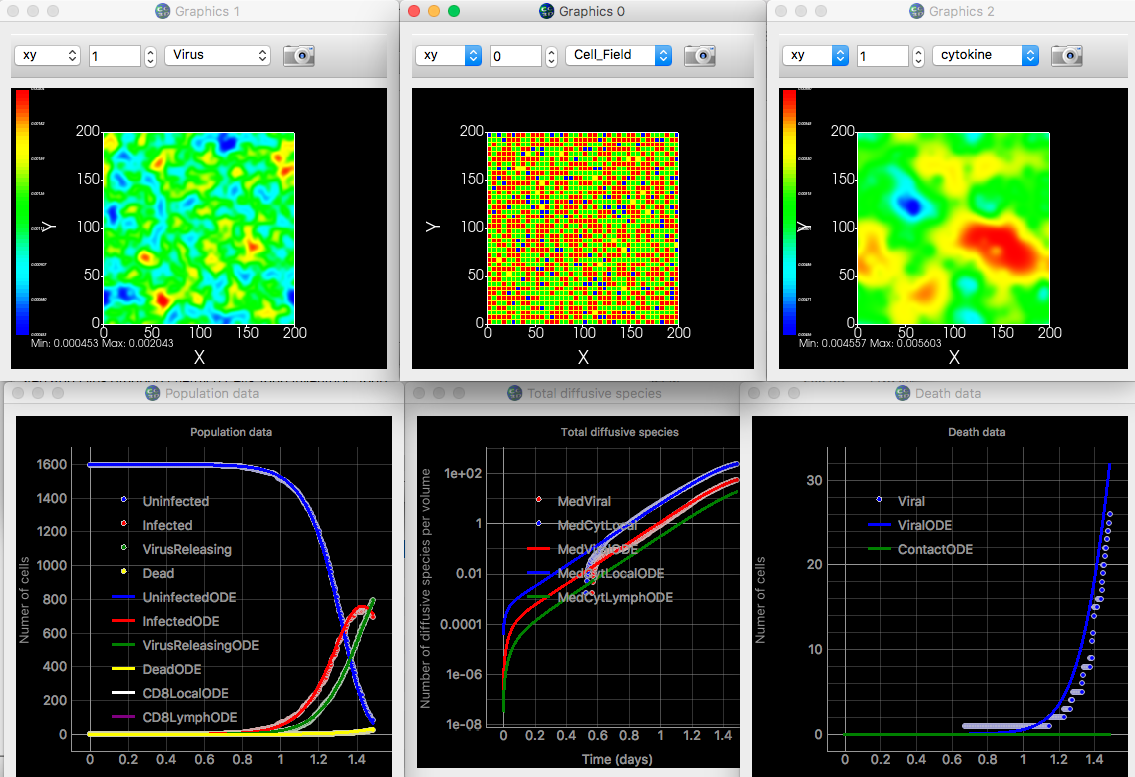 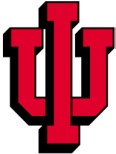 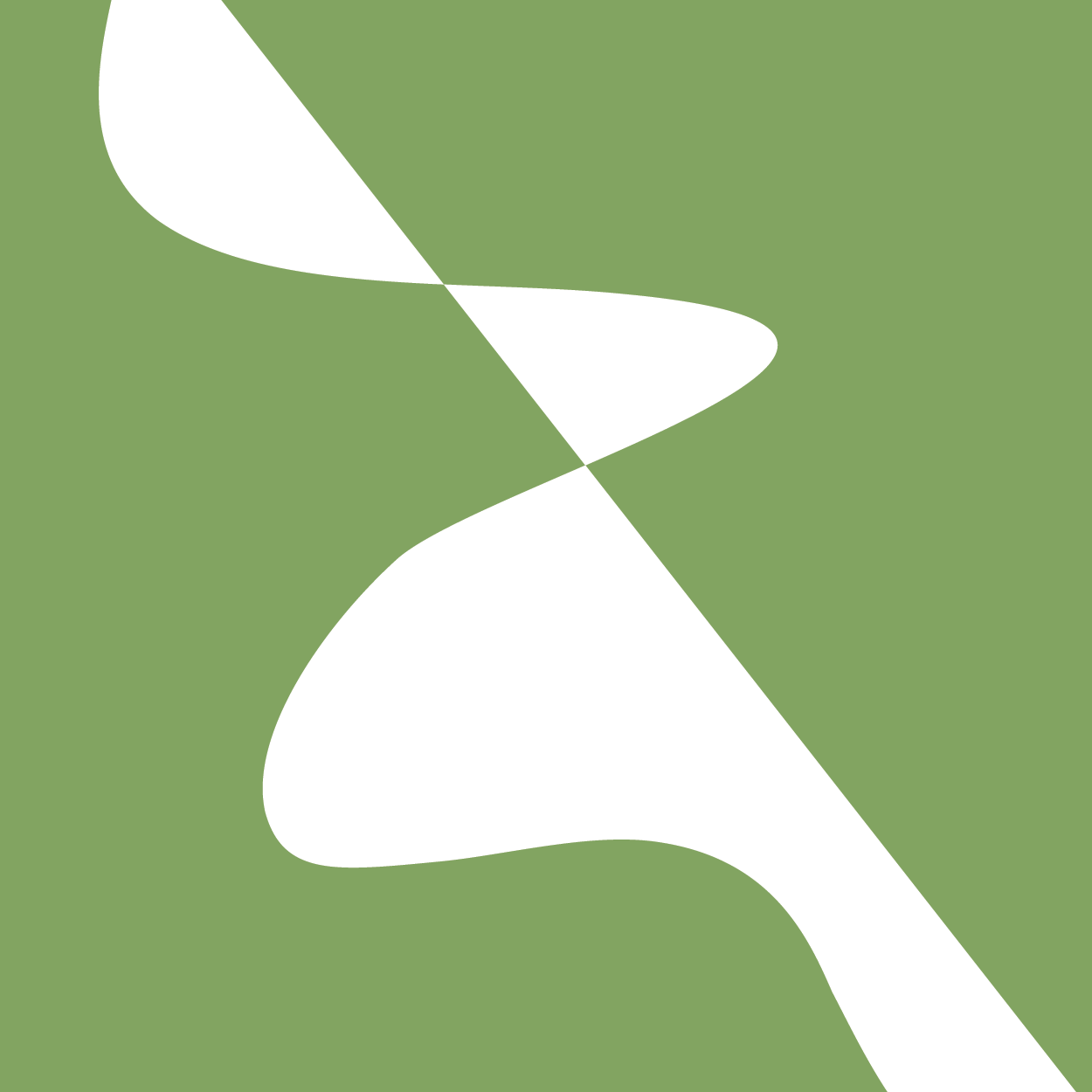 Determining Infection from Local Virus Concentration
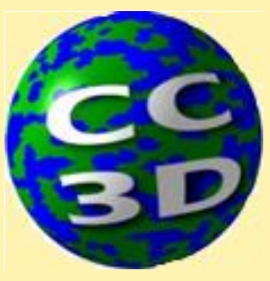 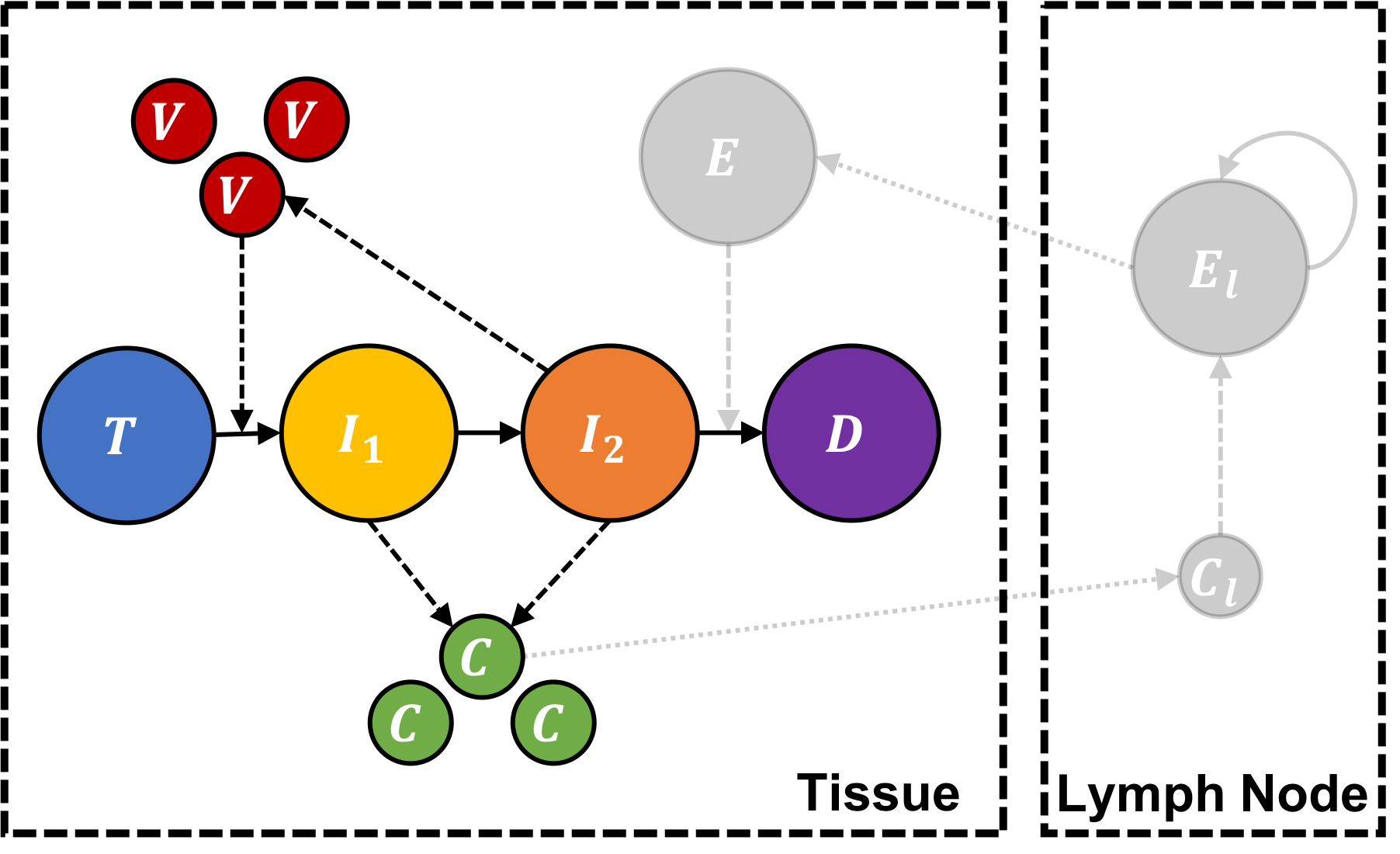 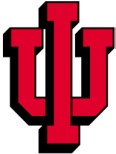 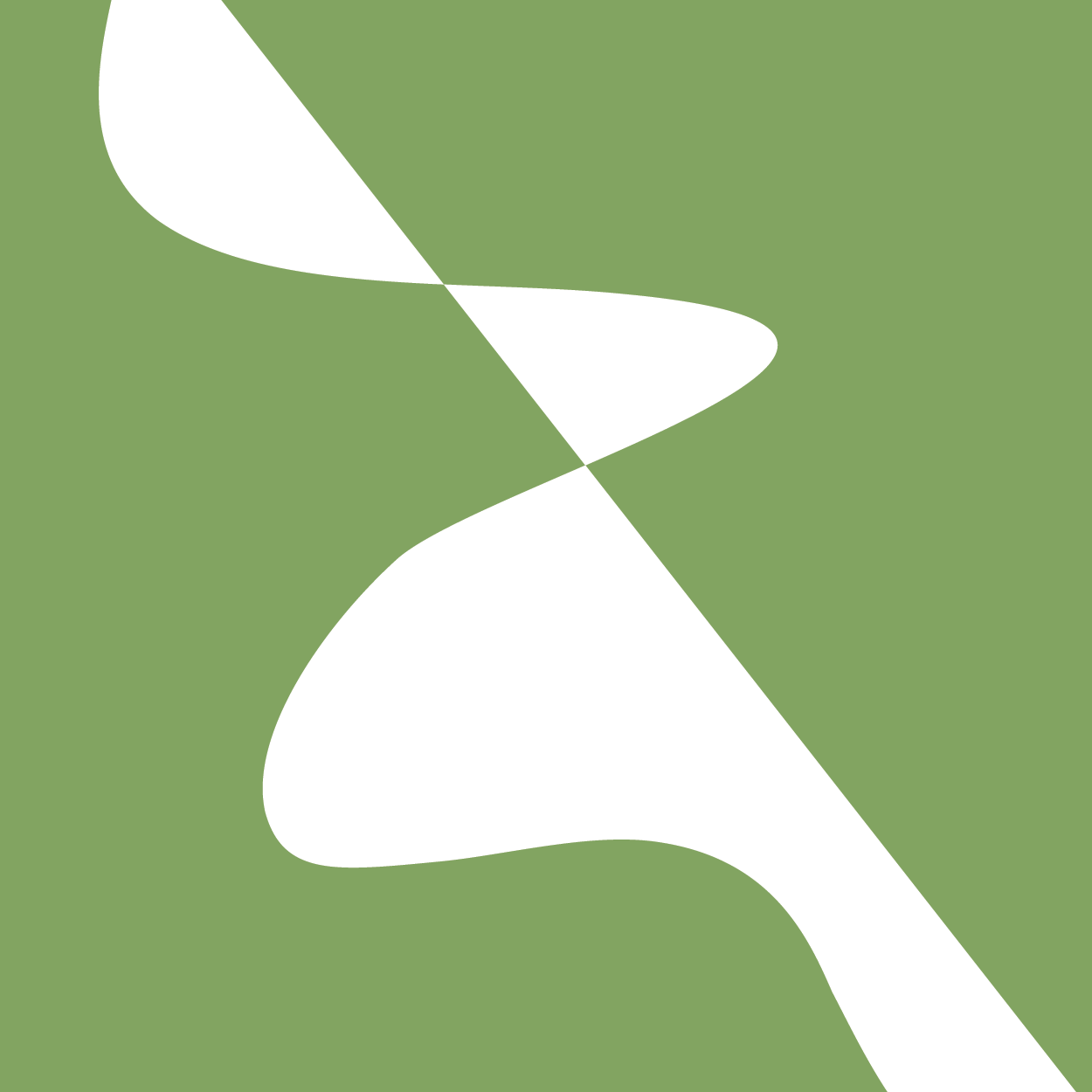 Determining Infection from Local Virus Concentration
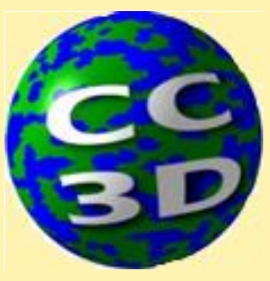 When we determined the transition from Uninfected to Infected, we slaved the cellular model to the ODE by reading off the virus (V) from the ODE model. 






Now that we have virus in the cellular model, we can break the dependency of the cellular model from the ODE model
We will do this by determining the Virus not from the ODE model but from the cells local concentration of Virus
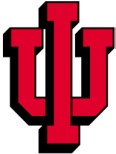 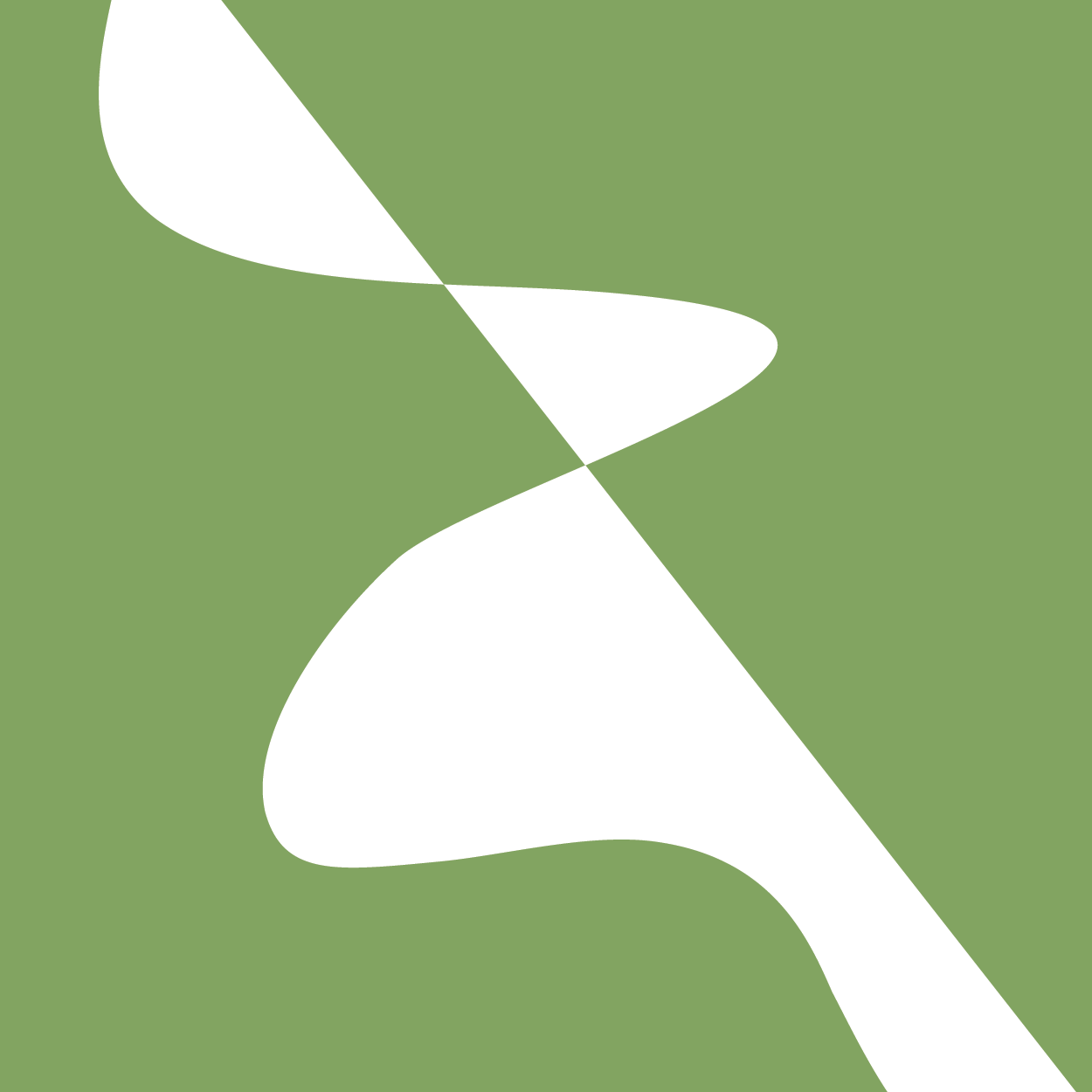 Determining Infection from Local Virus Concentration
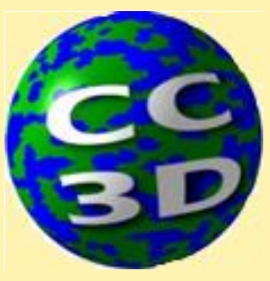 The function virus_secretor.amountSeenByCell(cell) reads off the amount of the field (associated with the secretor) that the cell is exposed to.
seen_amount = virus_secretor.amountSeenByCell(cell) * SCALING FACTORS
beta = self.sbml.ODEModel[‘beta’] * SCALING FACTORS
We can use that amount to determine the probability of a cell getting infected by 
changing the infect_rate:
infect_rate = beta * self.sbml.ODEModel[‘V’] to infect_rate = beta * seen_amount
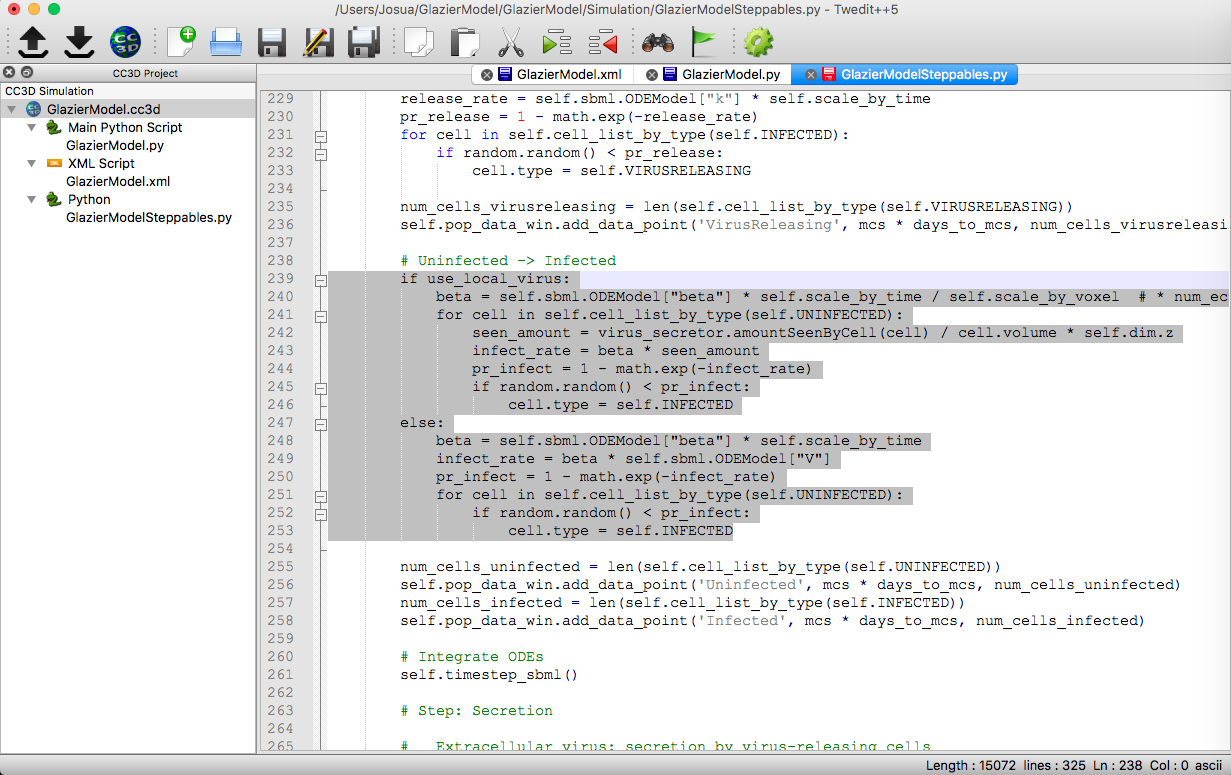 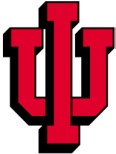 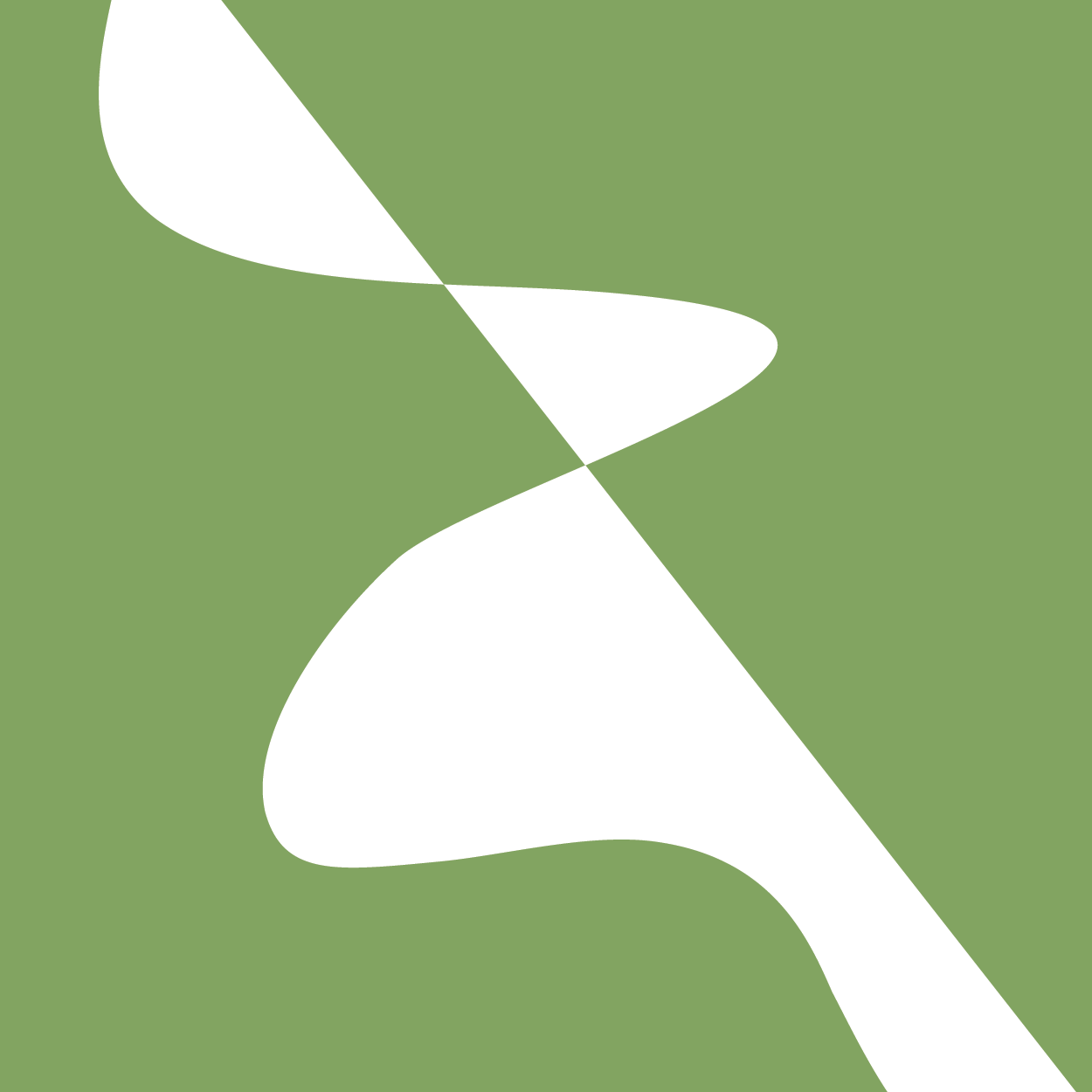 Determining Infection from Local Virus Concentration
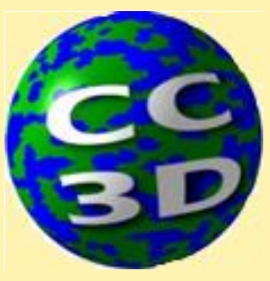 When we determined the transition from Uninfected to Infected, we slaved the cellular model to the ODE by reading off the virus (V) from the ODE model. 






Now that we have virus in the cellular model, we can break the dependency of the cellular model from the ODE model
We will do this by determining the Virus not from the ODE model but from the cells local concentration of Virus
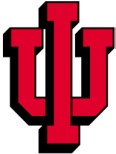 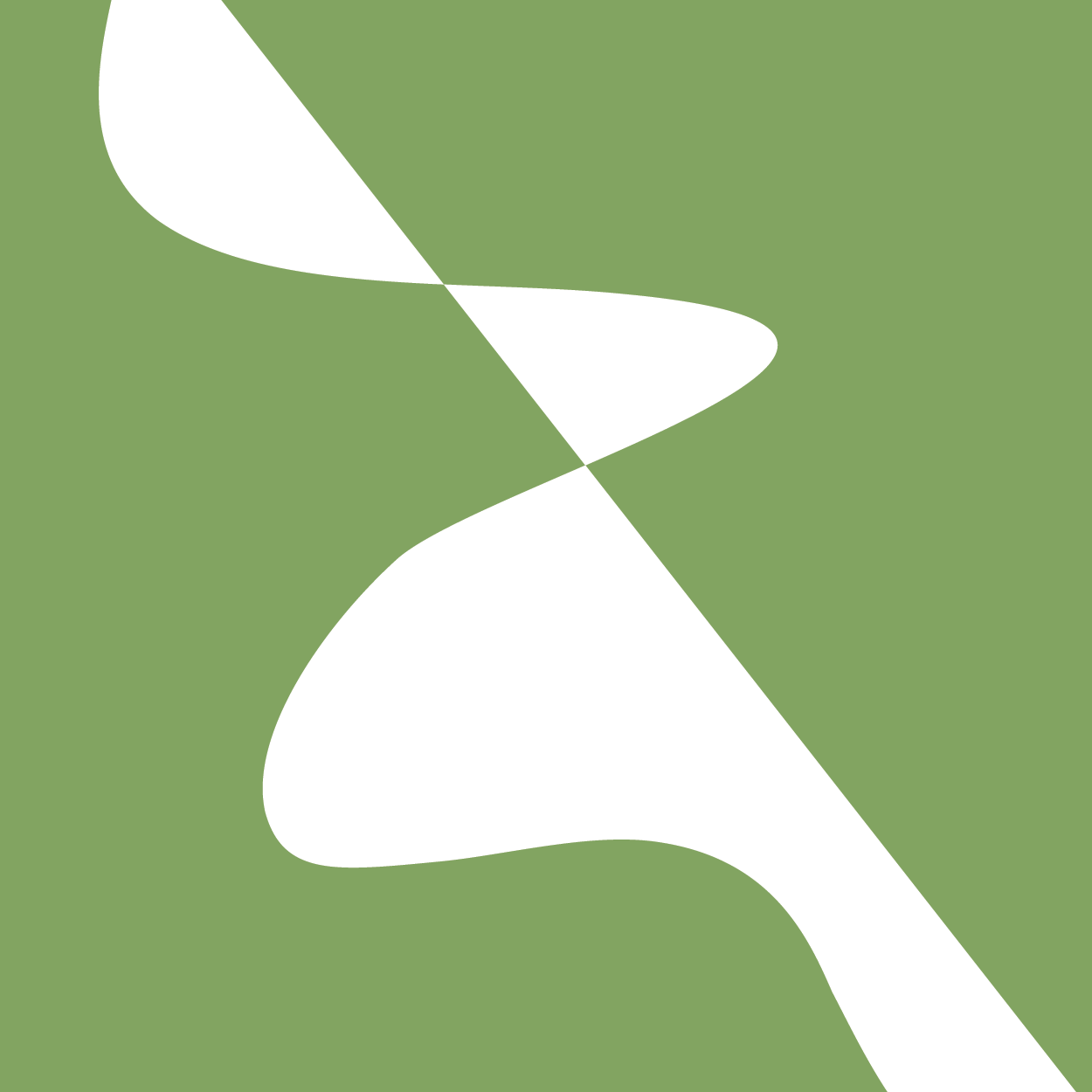 Changing Initial Conditions
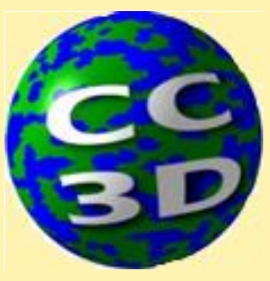 The original ODE model starts with some uninfected and some infected cells.
We haven’t initialized any infected cells yet

The original ODE model starts with 10E7 uninfected cells and 75 infected cells.
That is 0.00075% of the cells infected
Our cellularized model has 1600 cells
To have the same initial conditions, we would need 0.012 cells infected
But we can because cells are discreet objects in CC3D

We need to change initial conditions in the CC3D
We would need to change the initial conditions in the ODE model as well
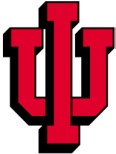 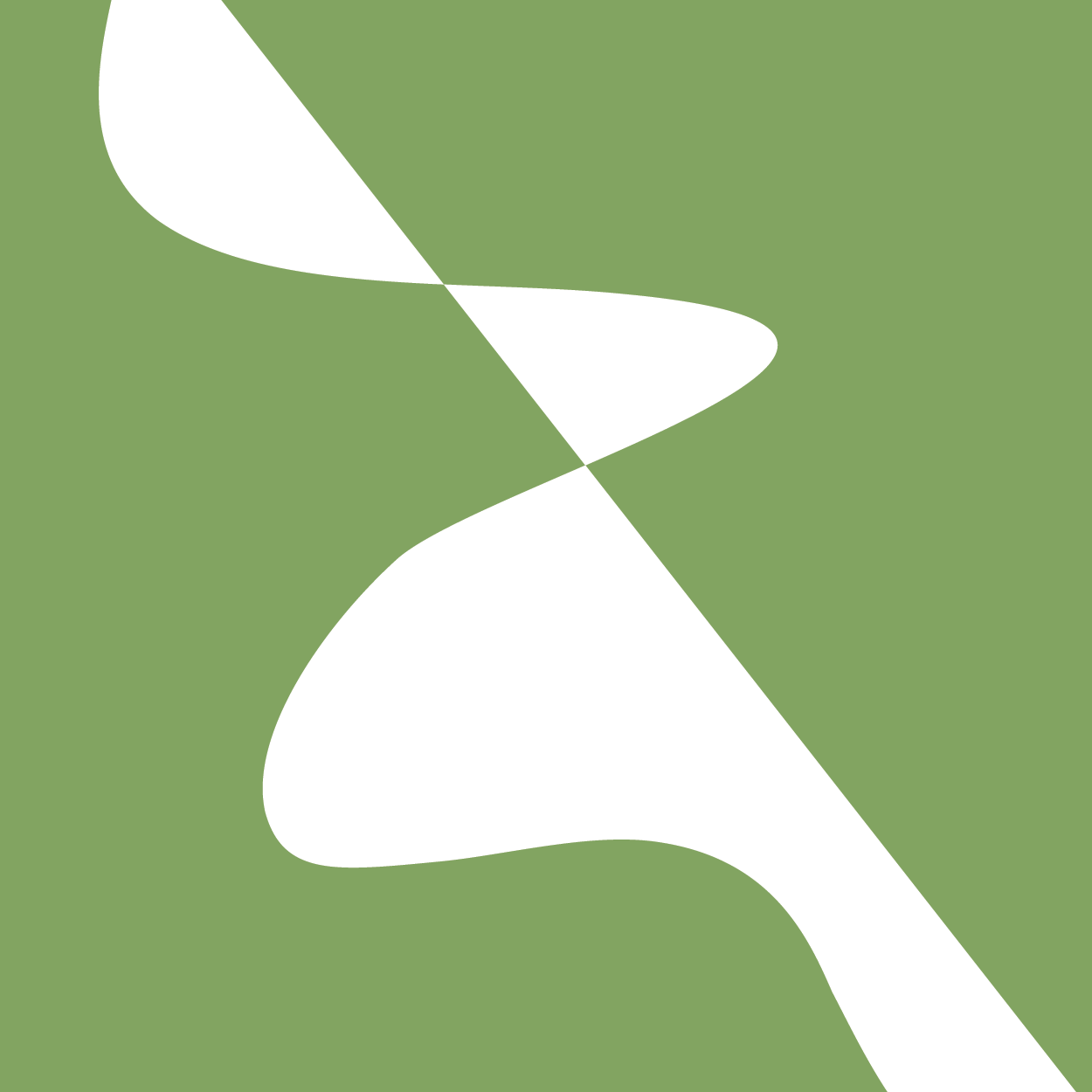 Changing Initial Conditions
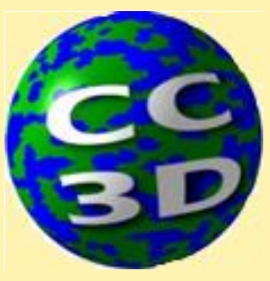 We introduce a global variable: inti_infect to determine the percentage of infected cells at the beginning of the simulation (5% = 80)




We infect some cells at the beginning of the simulation after initializing cells in the lattice (in the start fcn)
We randomly iterate through our cells and infect the fraction specified above
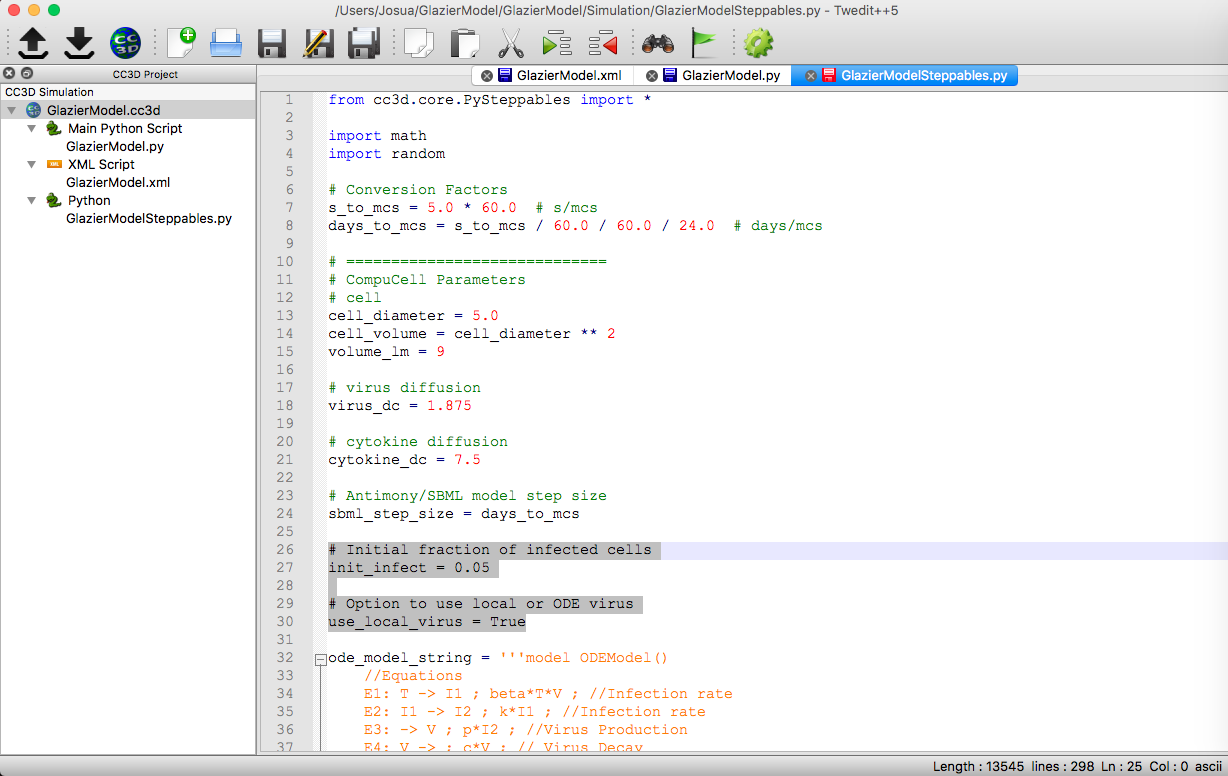 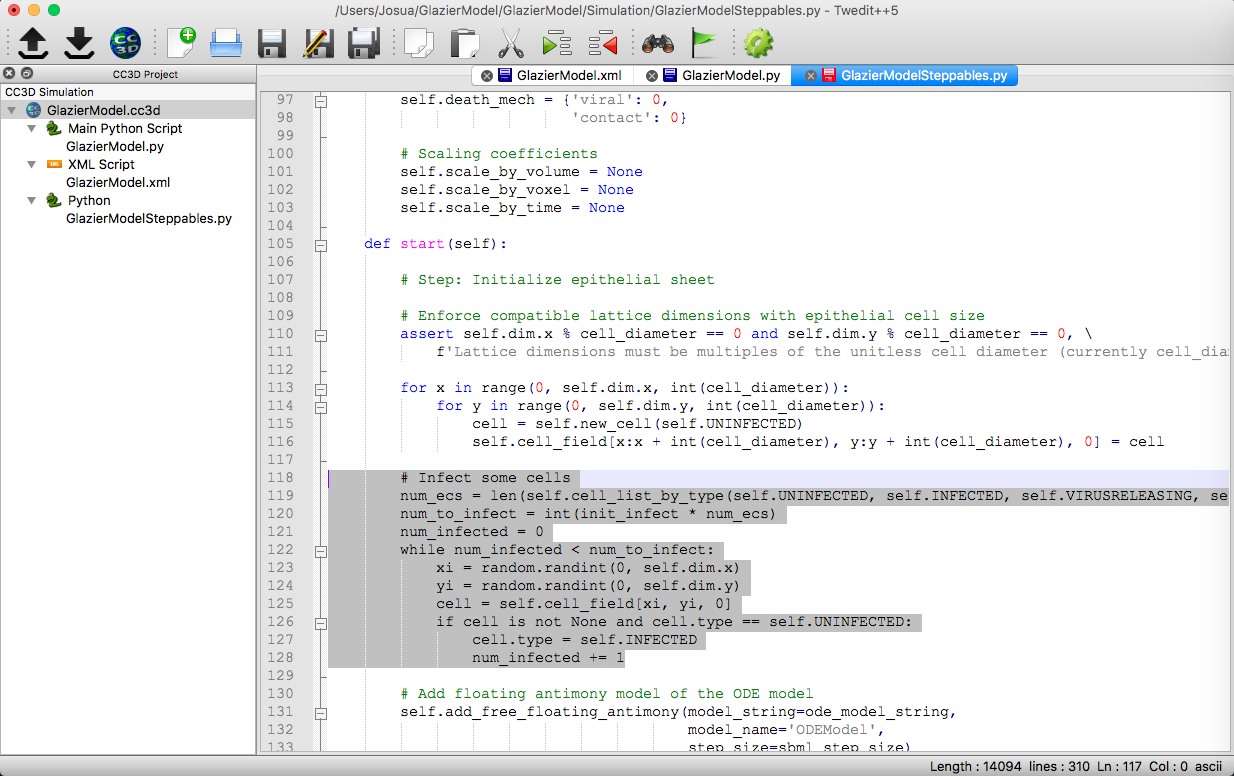 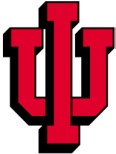 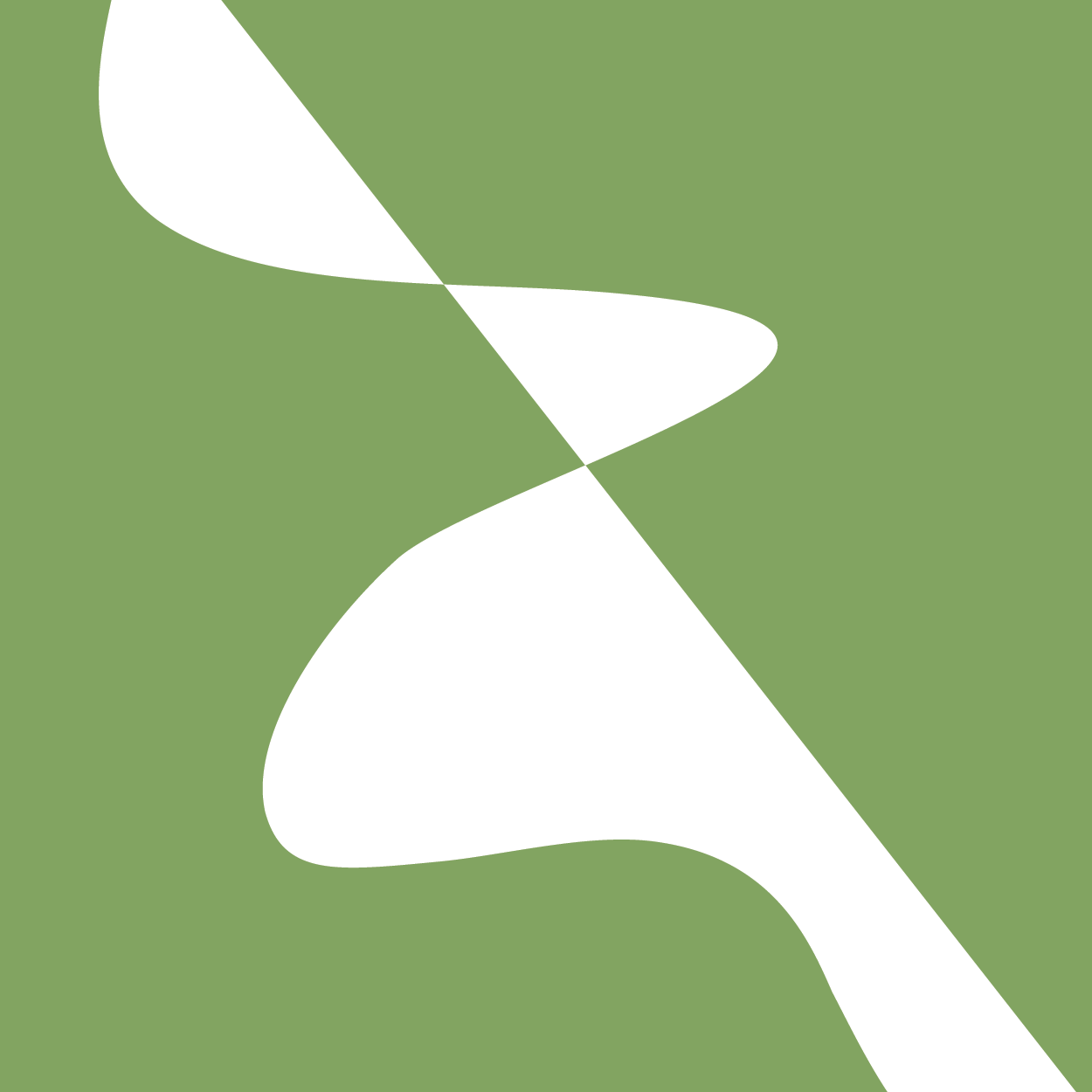 Changing Initial Conditions
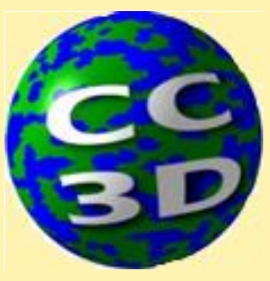 Next, we change the initial conditions of the ODE such that they match the initial conditions of the ODE model
	This is effectively changing the Multiplicity of Infection (MOI)




We will start our ODE model also with 5% of the cells infected (5.0E5)
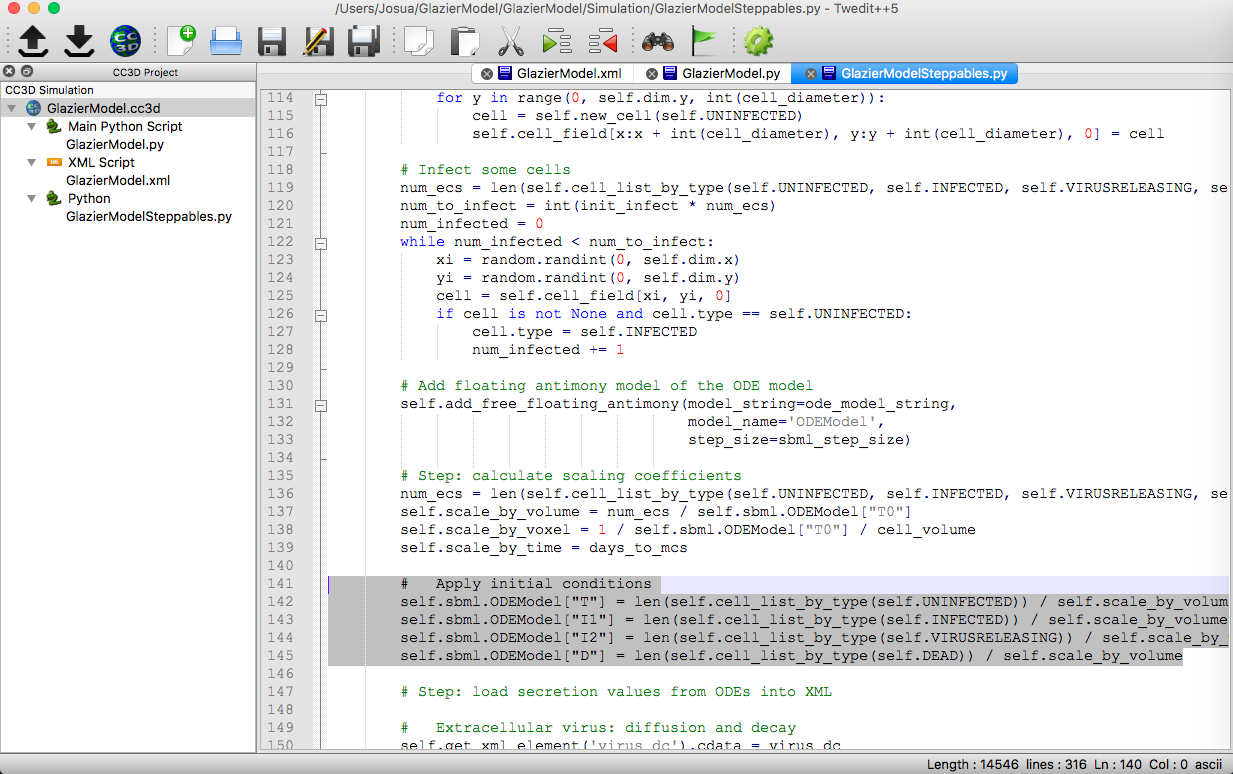 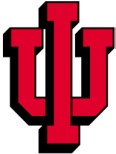 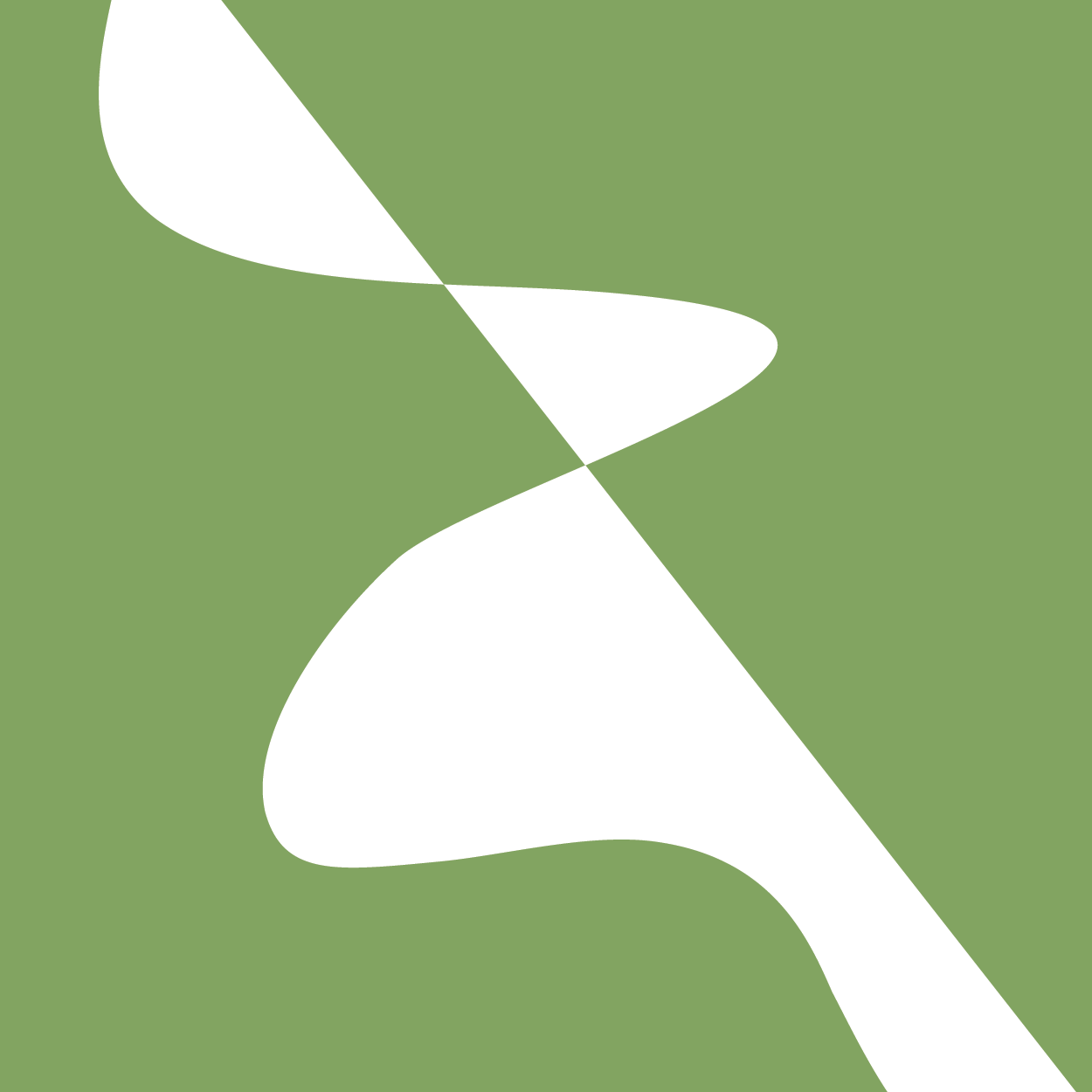 Changing Initial Conditions
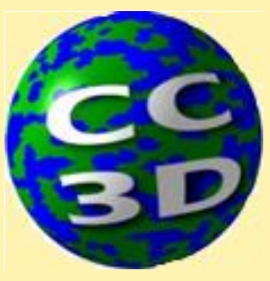 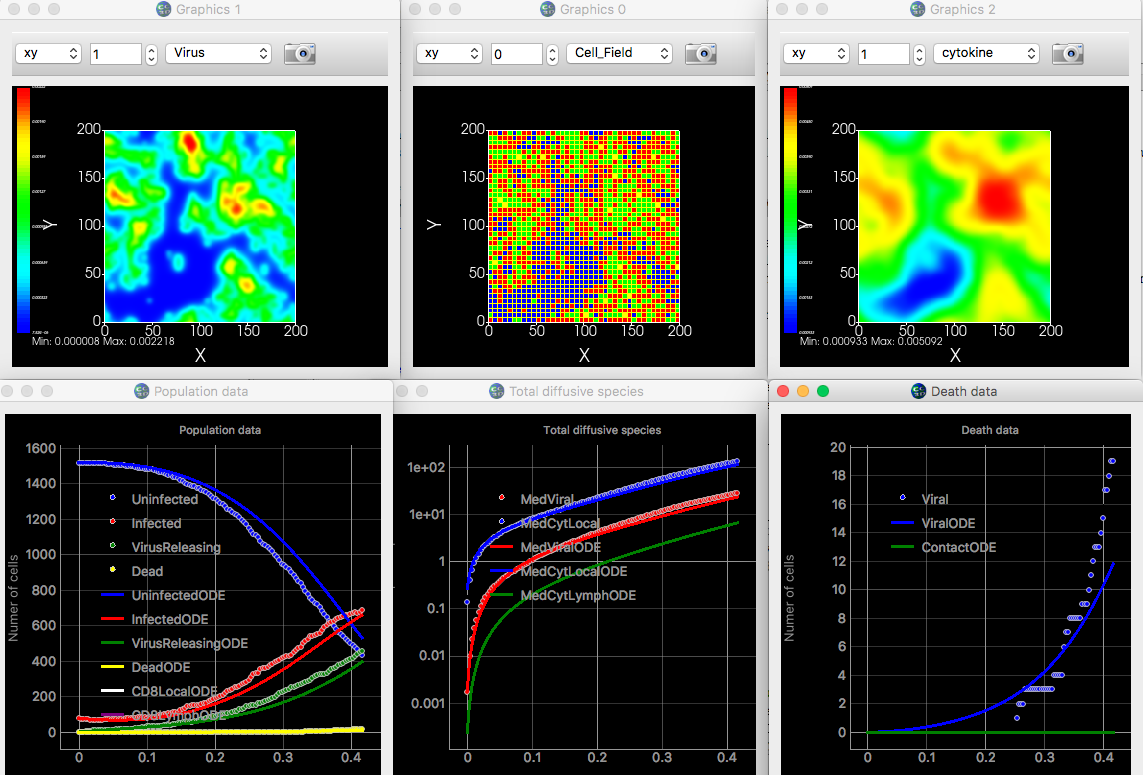 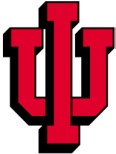 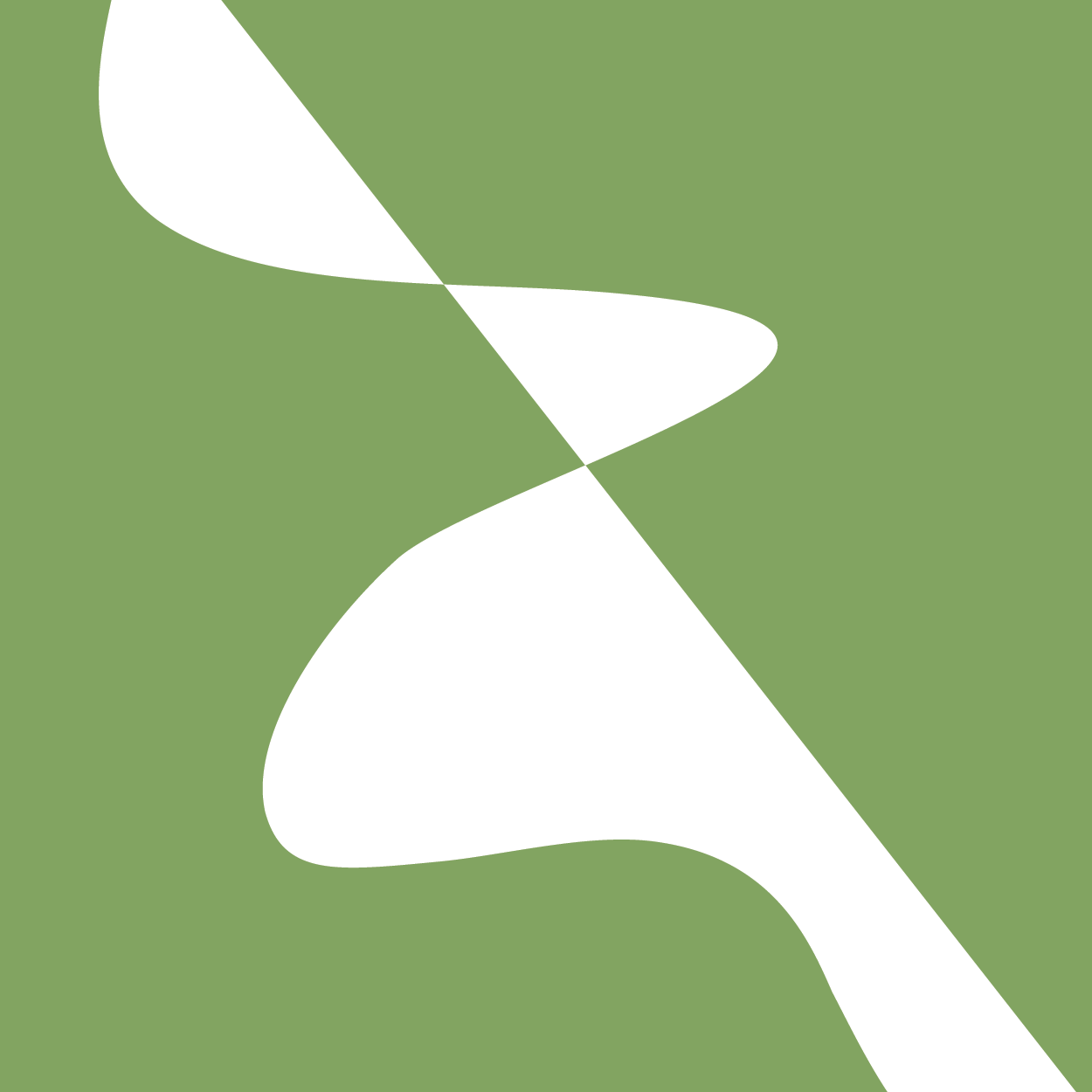 Changing Diffusion Coefficient
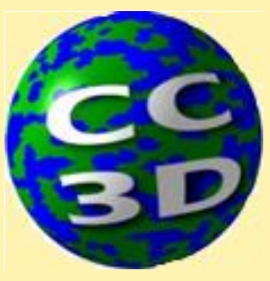 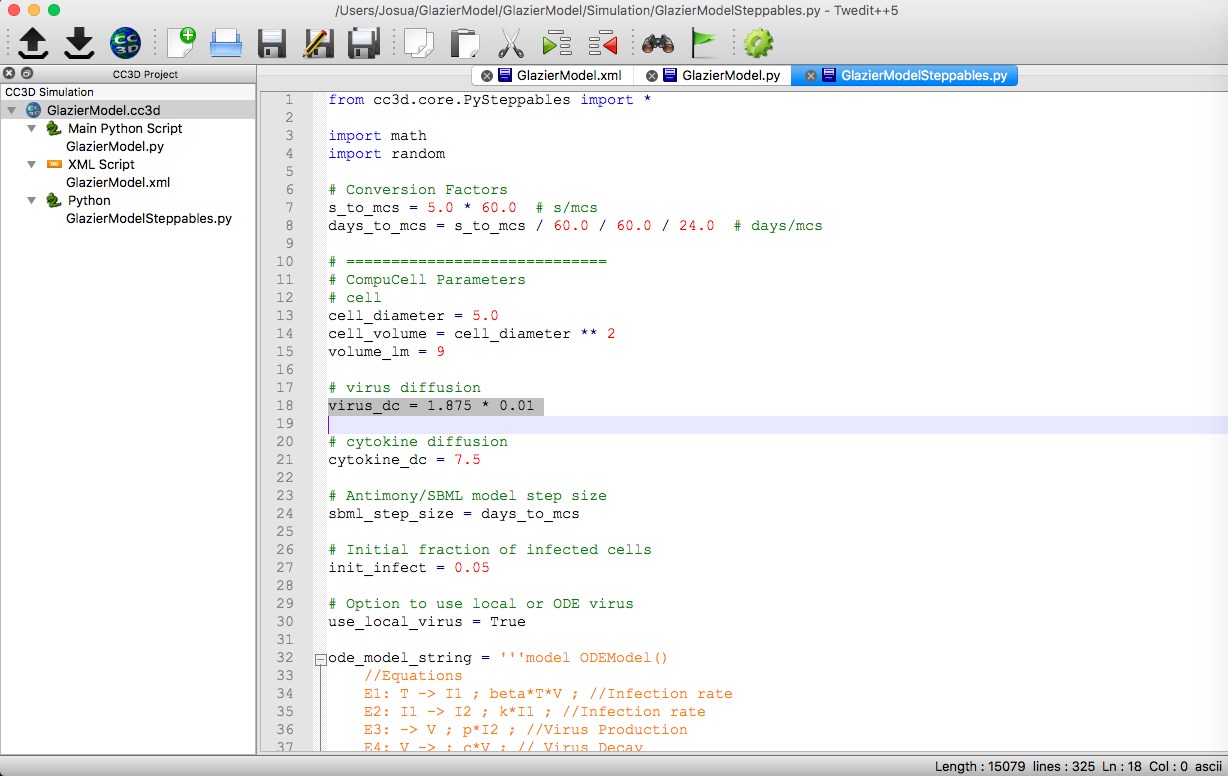 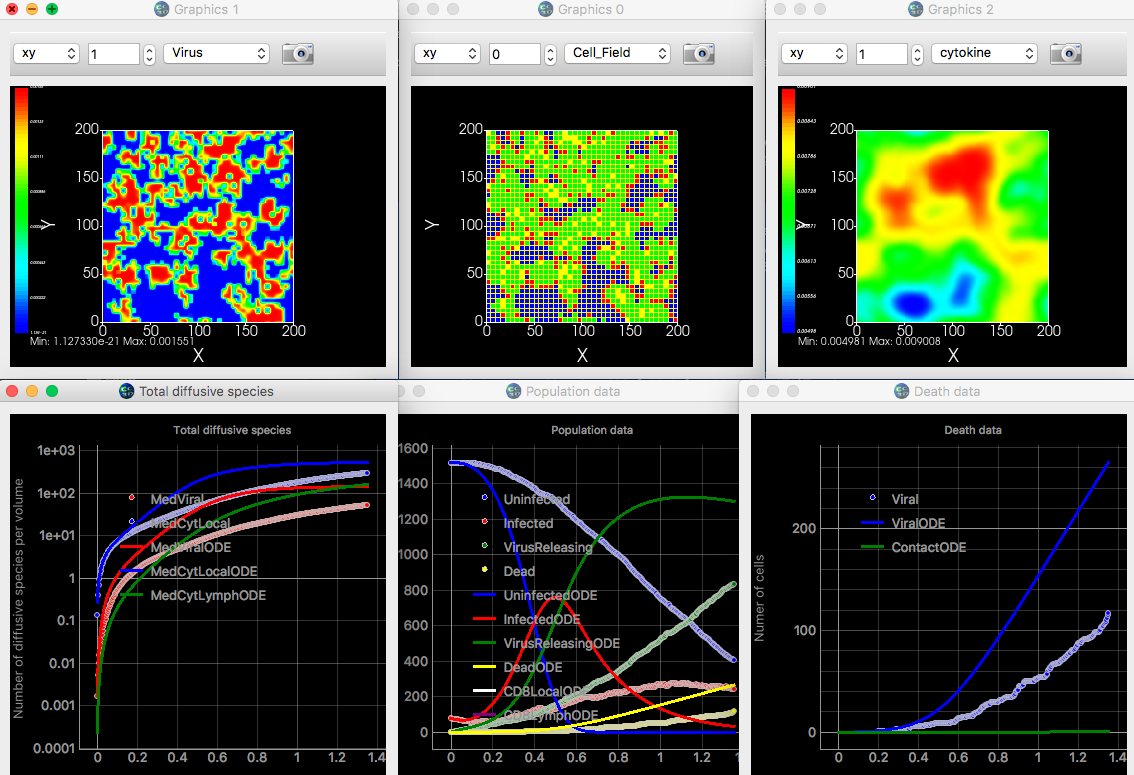 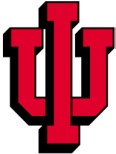 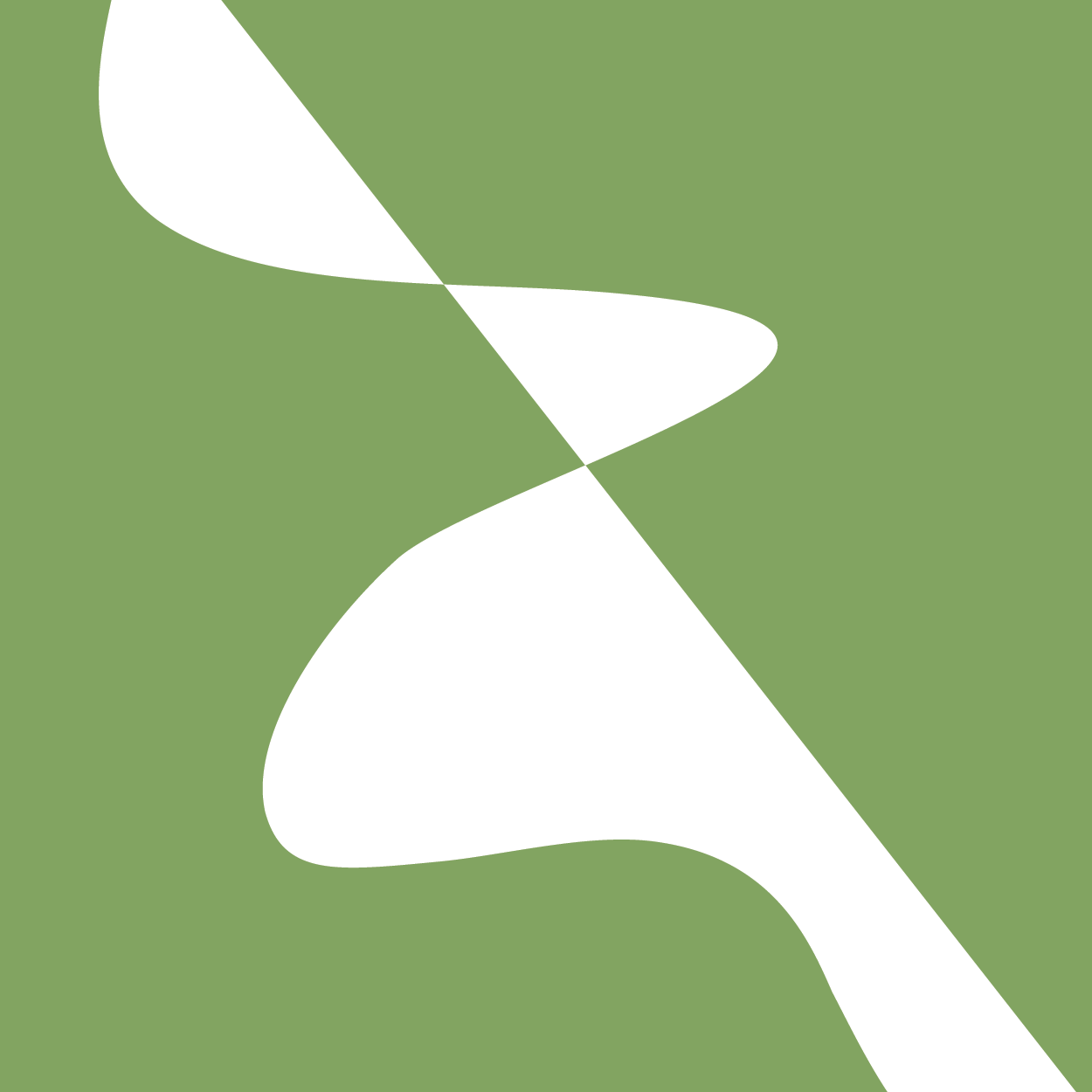